SPC Fire Weather Forecasts
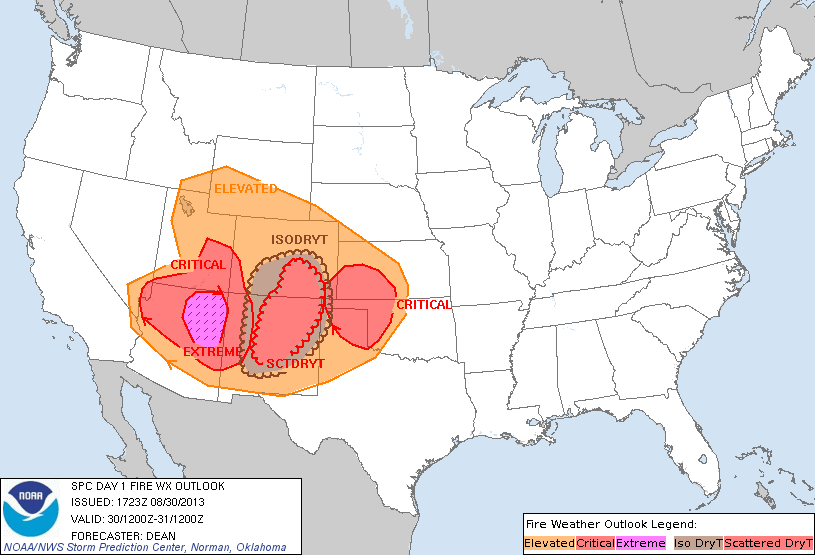 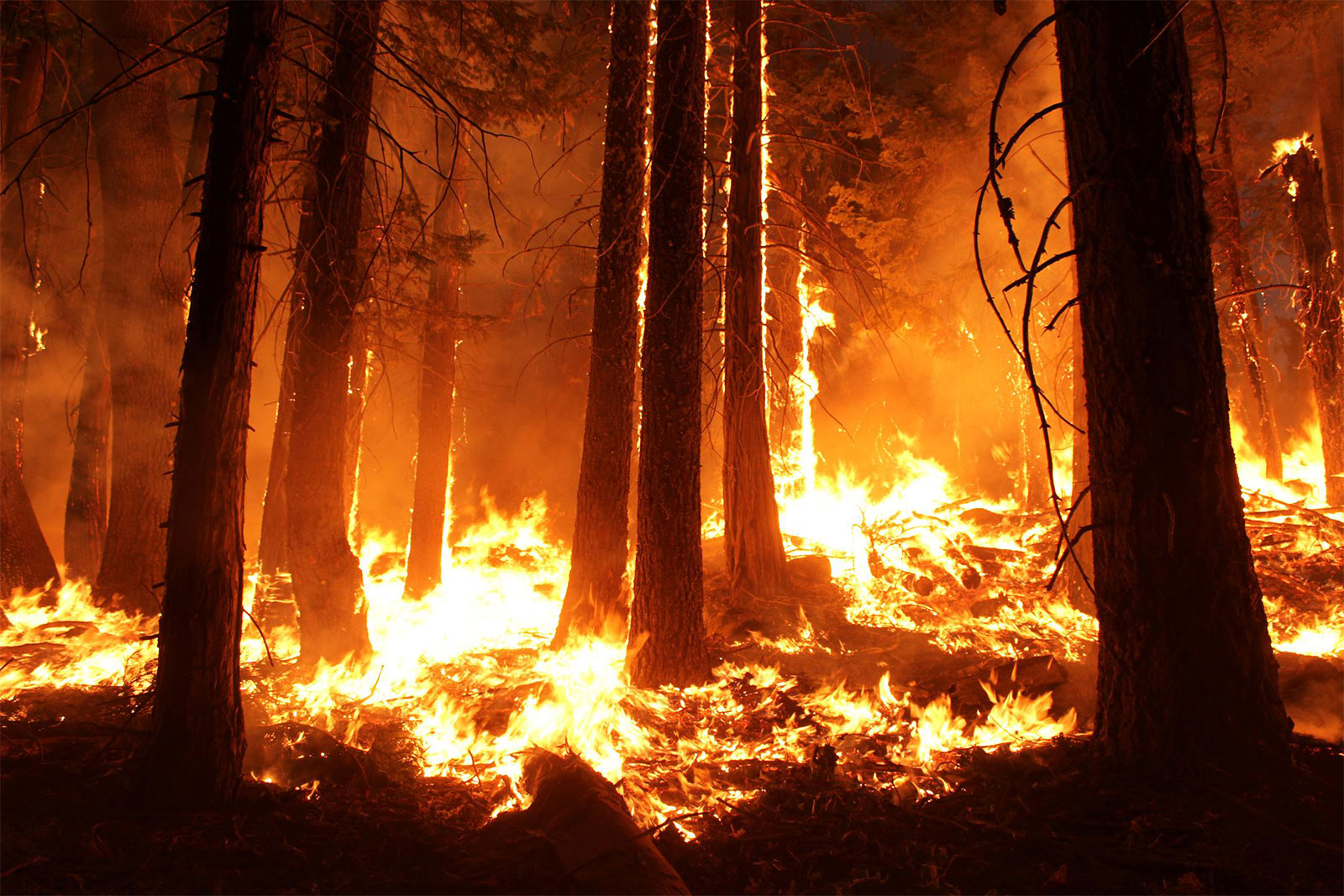 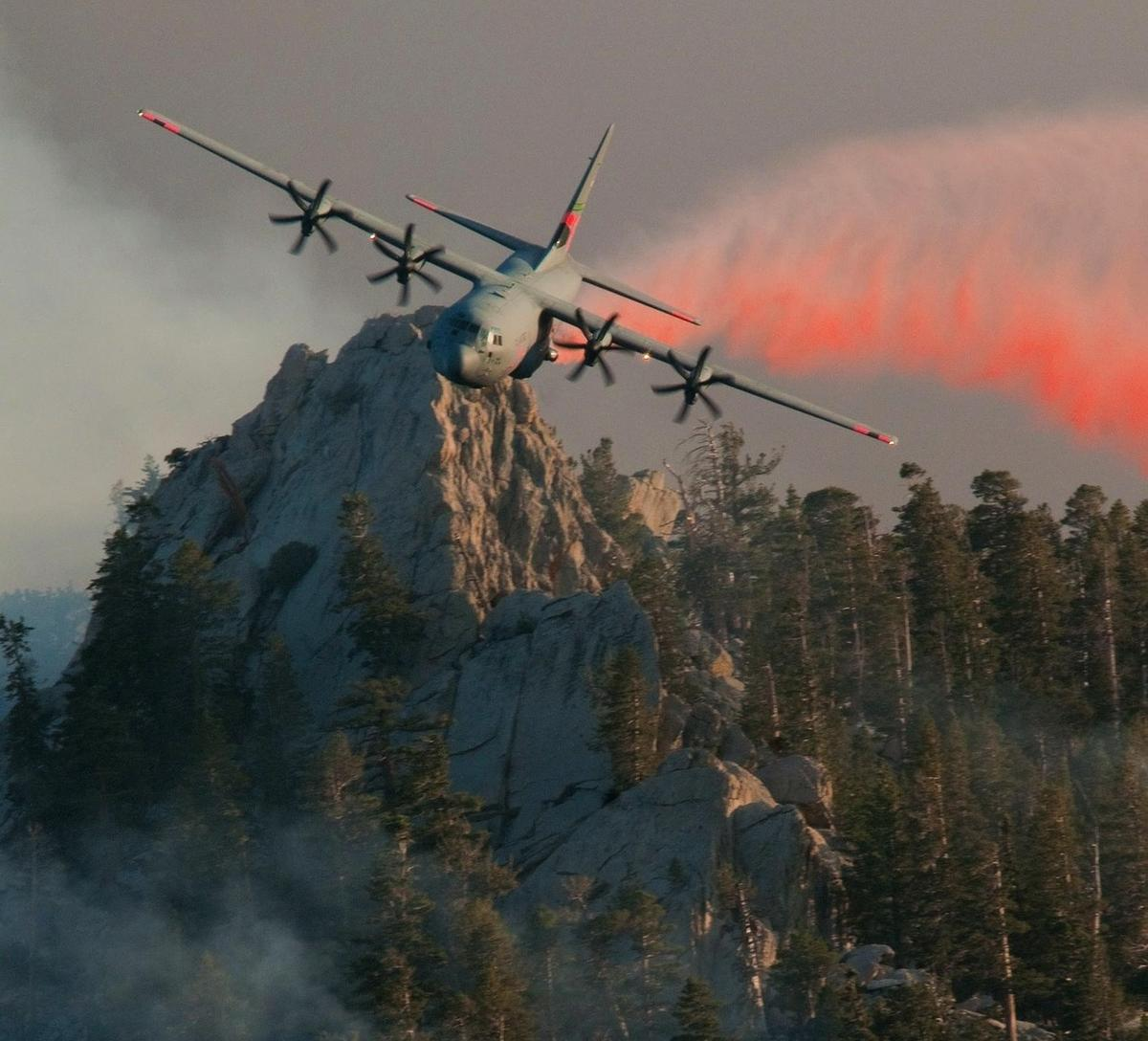 The Basics
Like severe weather, fire weather can be thought of in an ingredients based framework. 

Ingredients can take several forms but the most common are:
Low humidity 
Low fuel moisture 
High winds
Warm temperatures (optional)
The Two Triangles
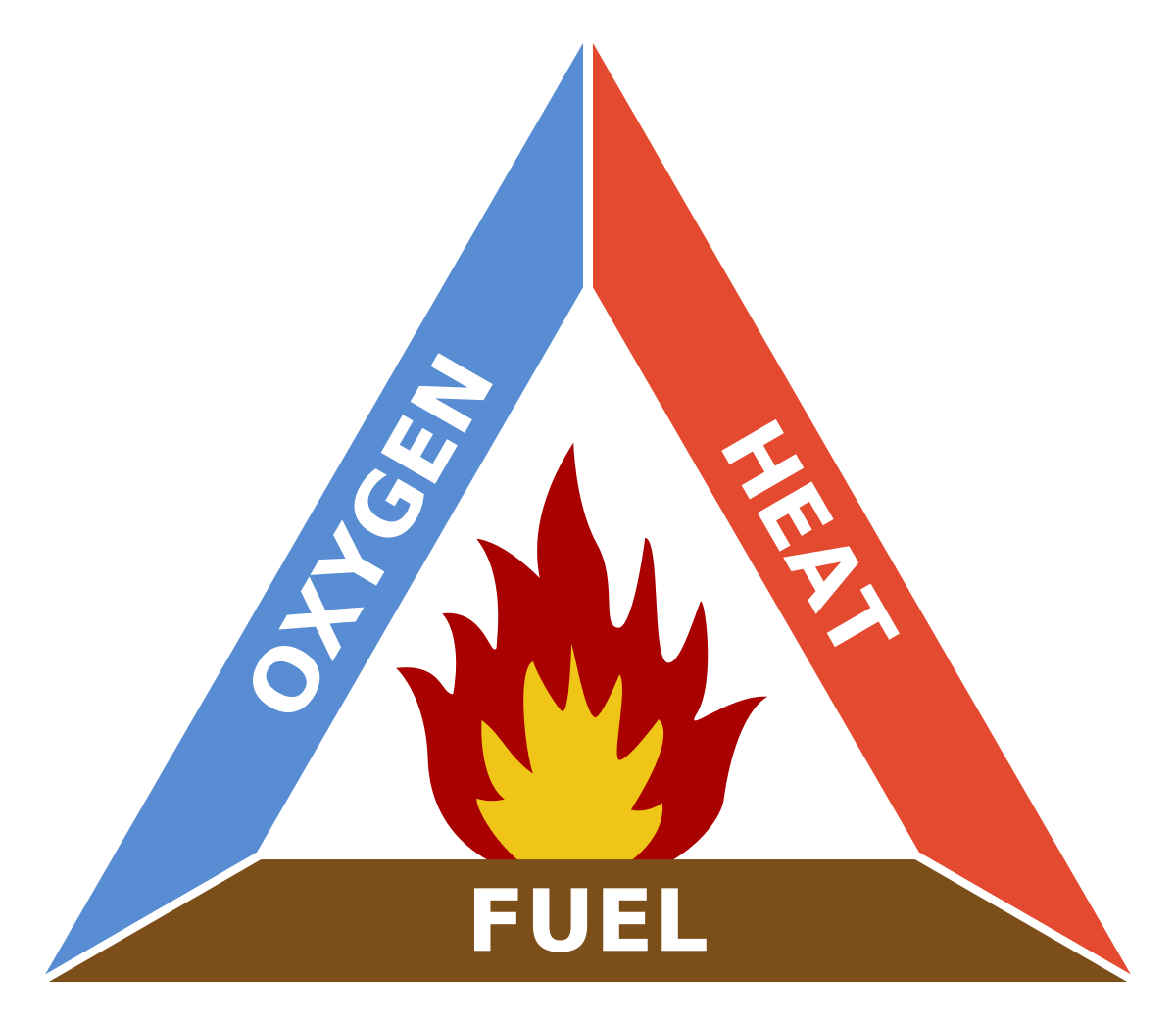 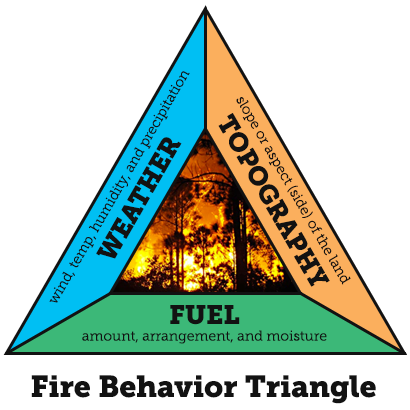 Combustion
Fire Behavior
Combustion Triangle
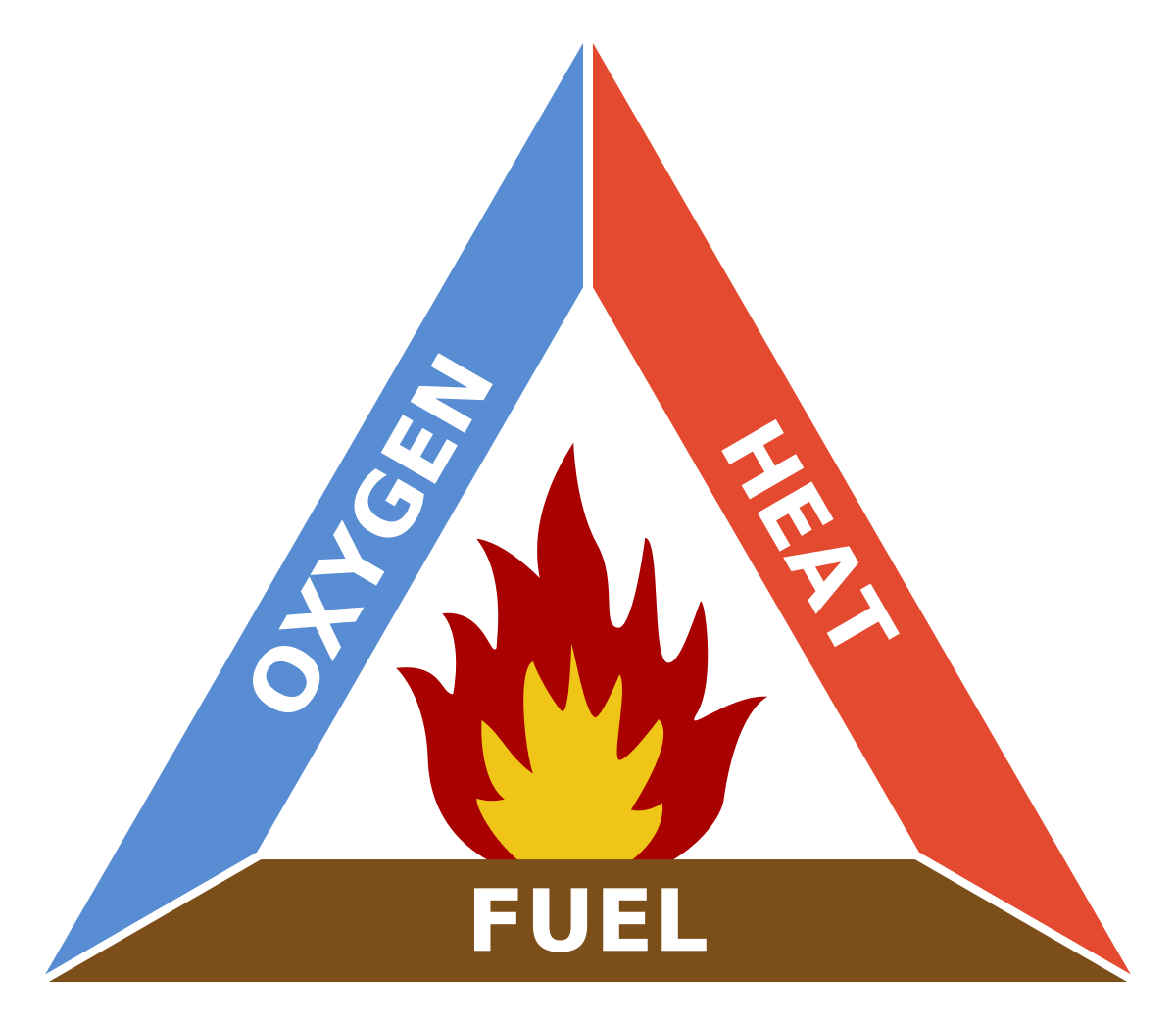 Fire requires heat to raise fuels to their ignition temperature. Cooling fuels can suppress a fire.
Fire needs oxygen to burn, removing oxygen can extinguish a fire
Fire needs something to burn! 
If there is no fuel (sticks, leaves, buildings), there can be no fire.
Fire Behavior Triangle
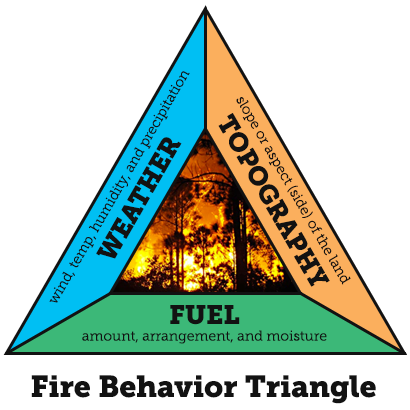 Weather influences: 
Fire movement
Plume structure
Probability of ignition
Rates of spread
Topography influences: 
Fire movement
Preheating of fuels
Fuel dryness
Fuels influence: 
Fire intensity
Rates of spread
Probability of ignition
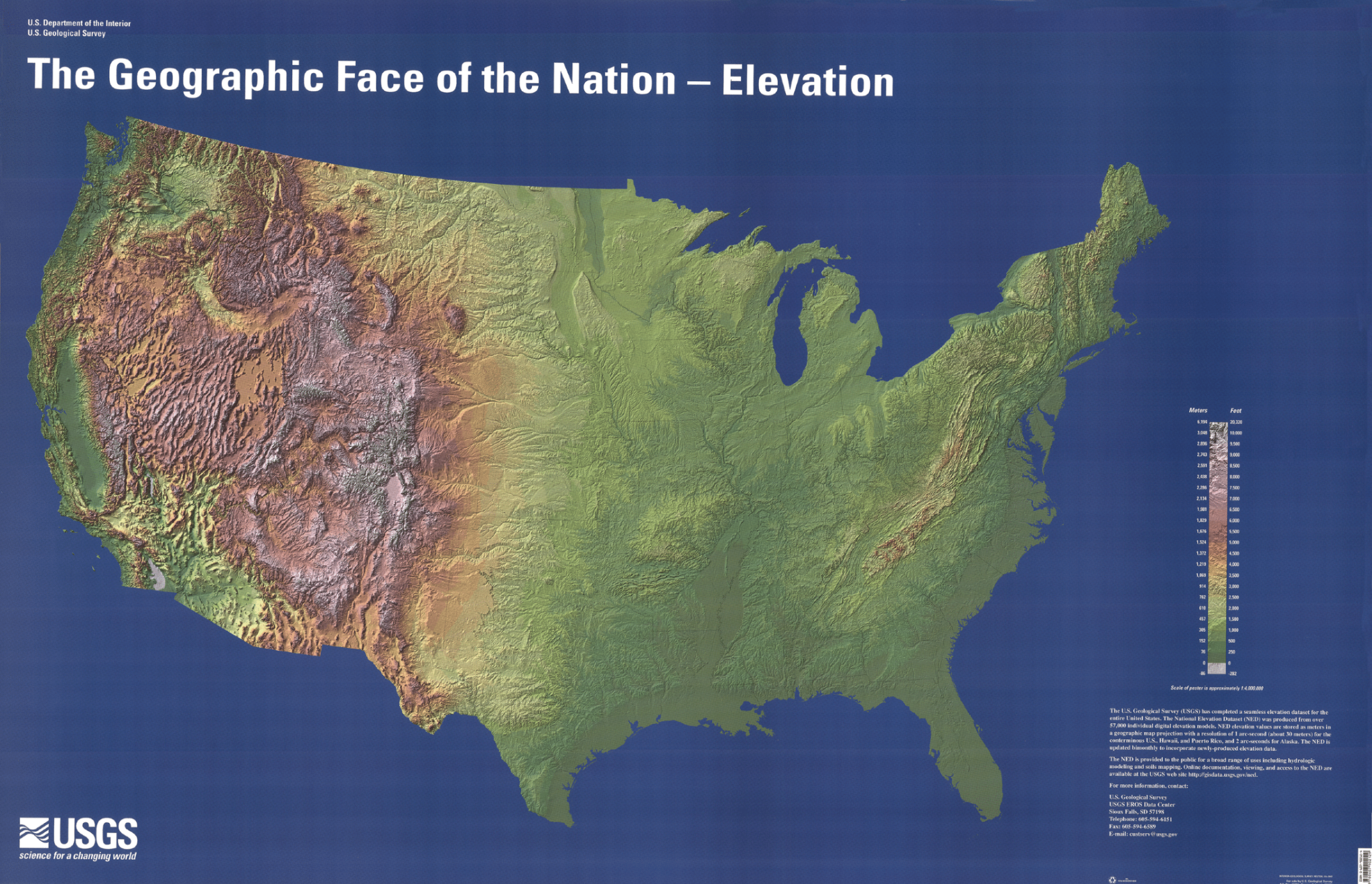 Topography
Topographic Influence
East Slope: 
Warms earlier in the morning
Cools earlier in the evening.
West Slope: 
Warms later in the morning
Cools later in the evening.
West Slope
East Slope
Topographic Influence
South Slope: 
Receives more sunlight throughout the year*
Leads to drier fuels than other slopes
North Slope: 
Receives less sunlight throughout the year*
Leads to more moist fuels than other slopes
South Slope
North Slope
*In the northern hemisphere!
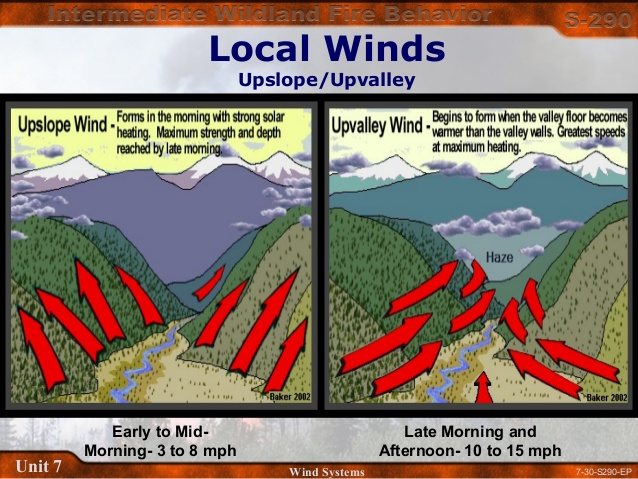 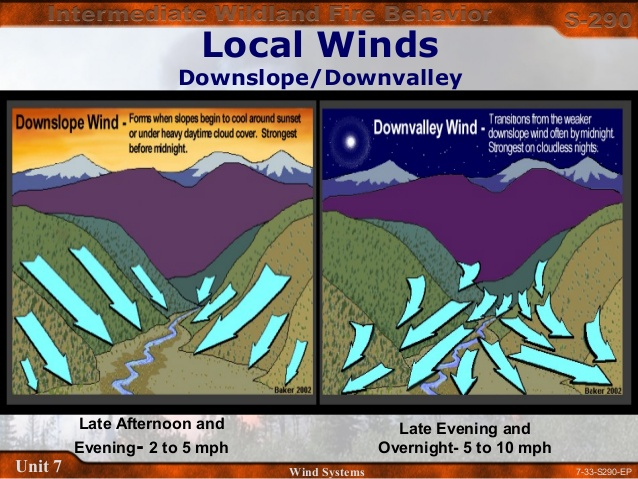 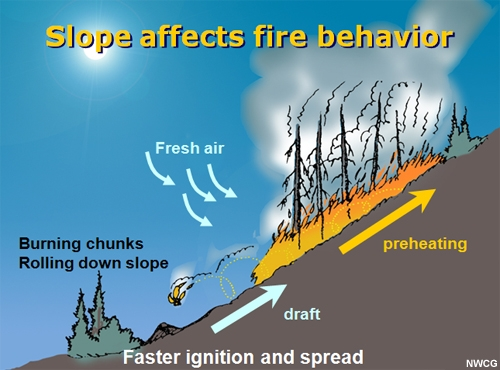 Quiz Time!

I’ll show you a picture - you decide where in the U.S. the picture is from.
Picture 1
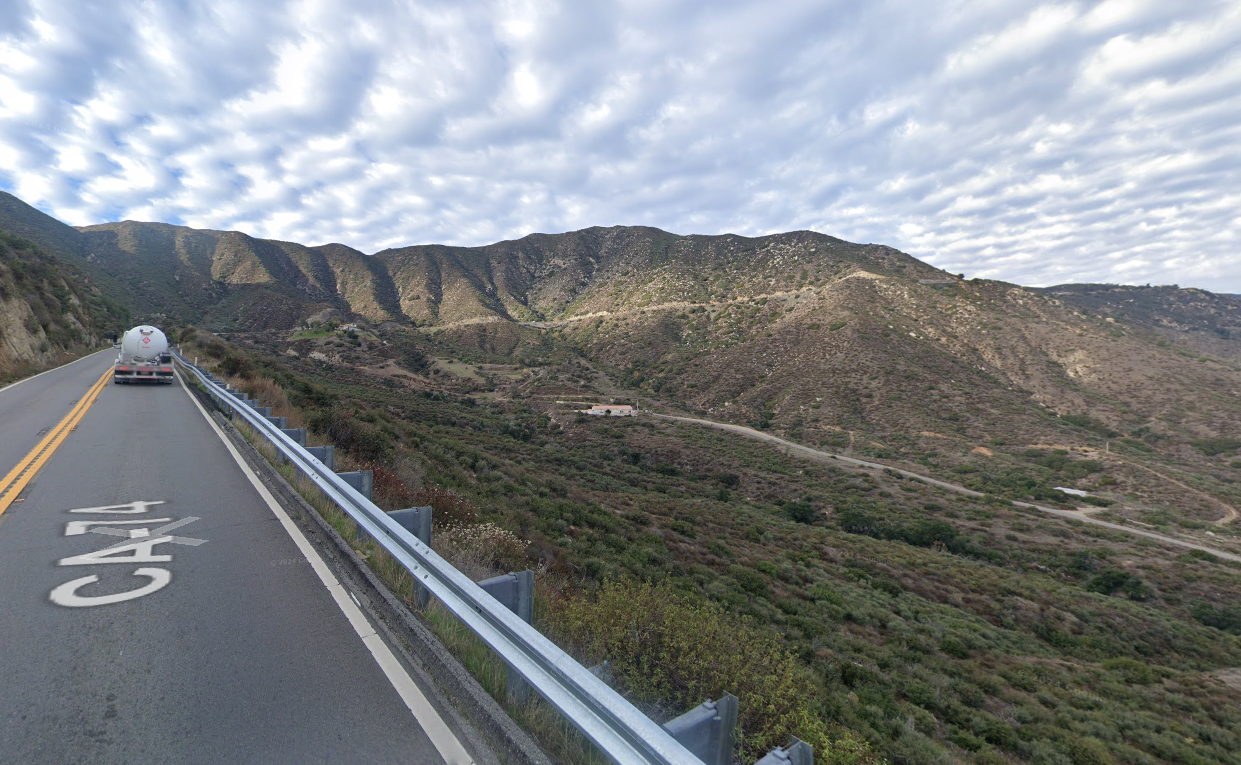 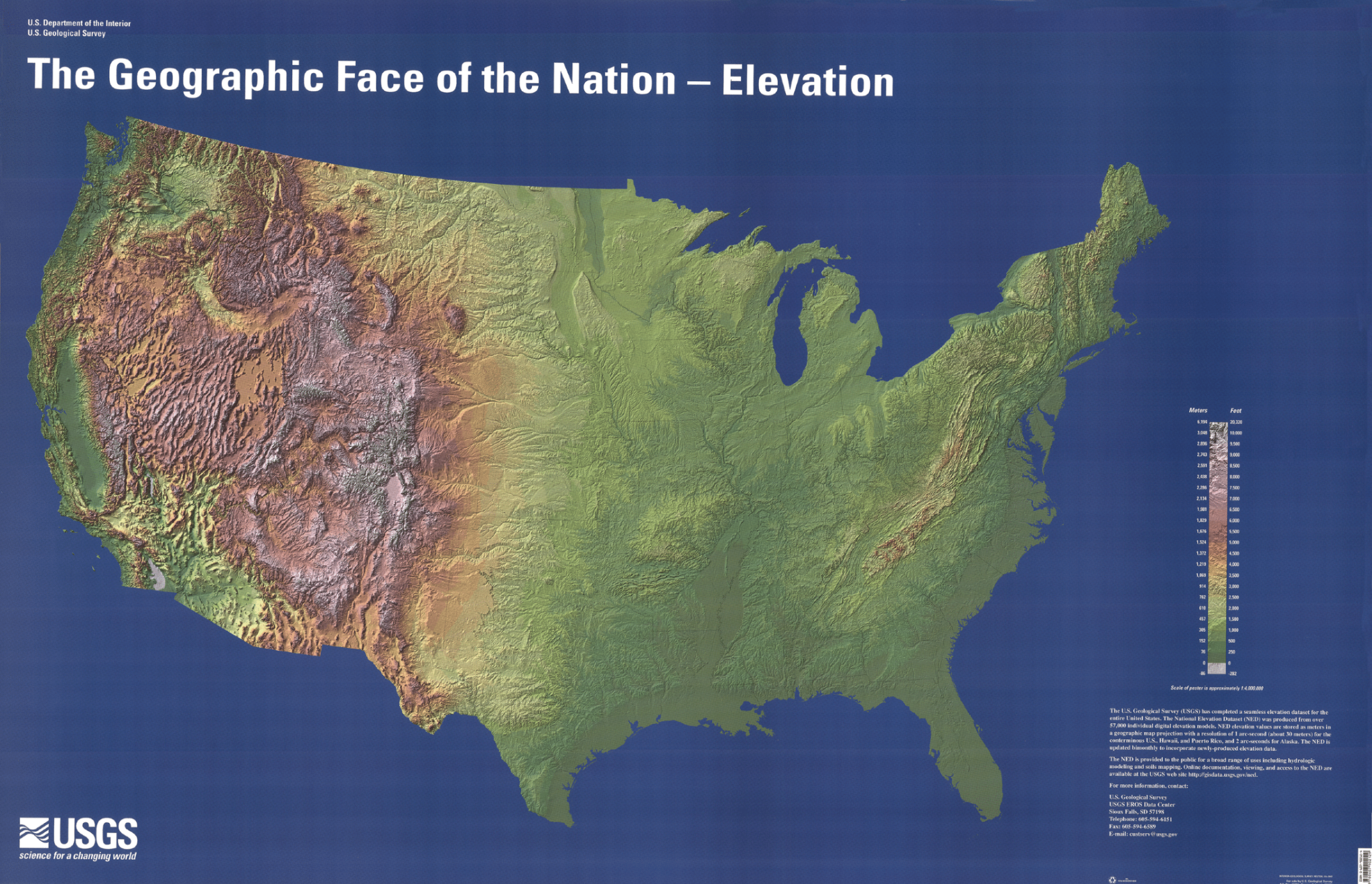 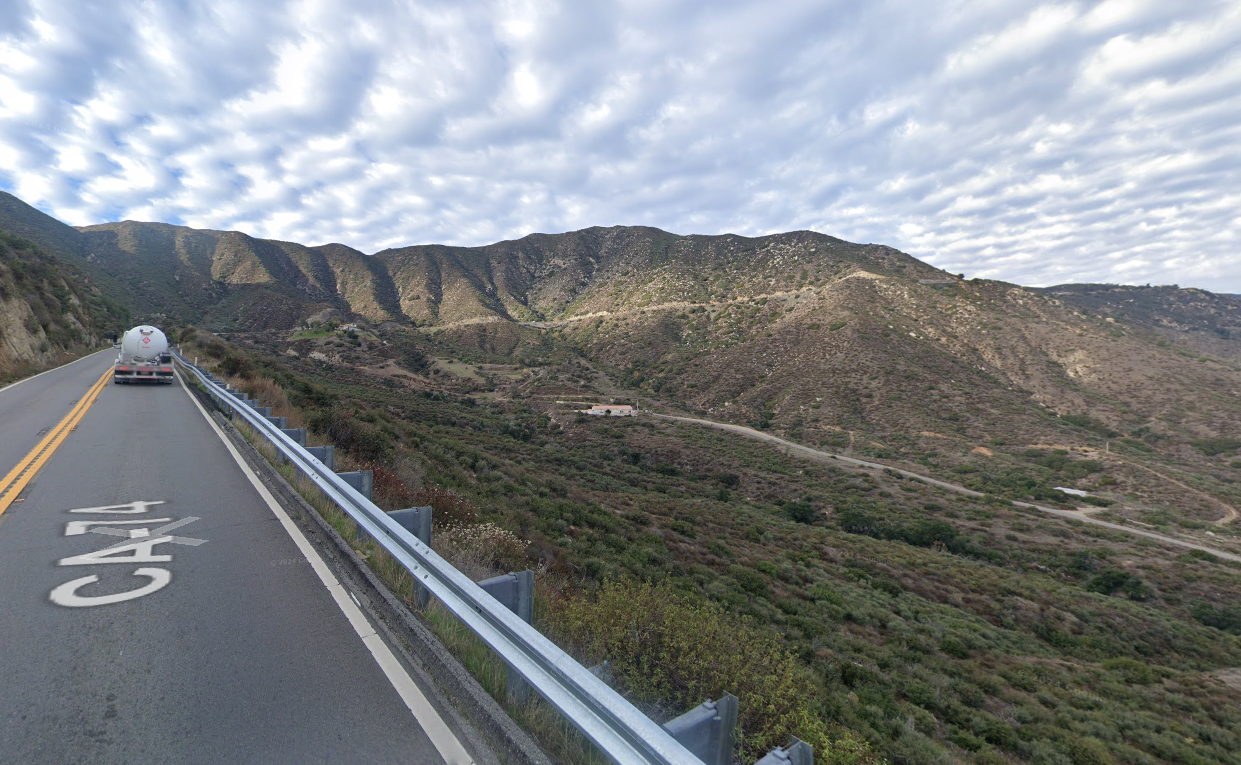 Southern CA
Picture 2
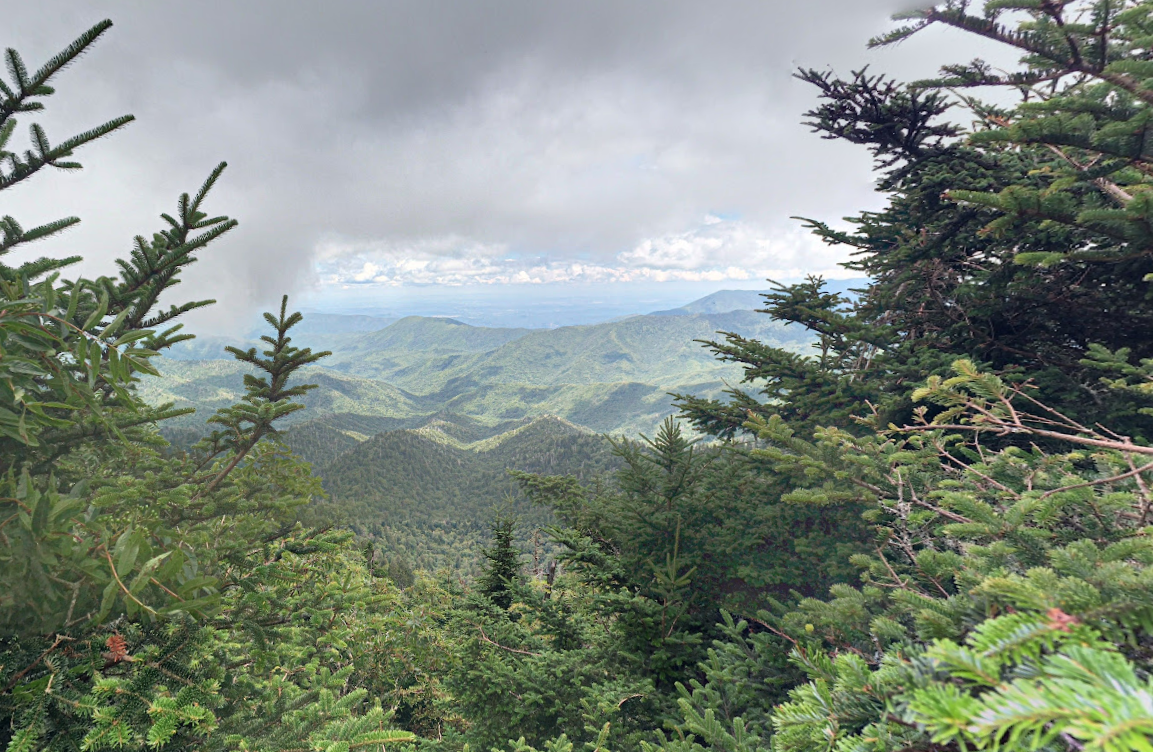 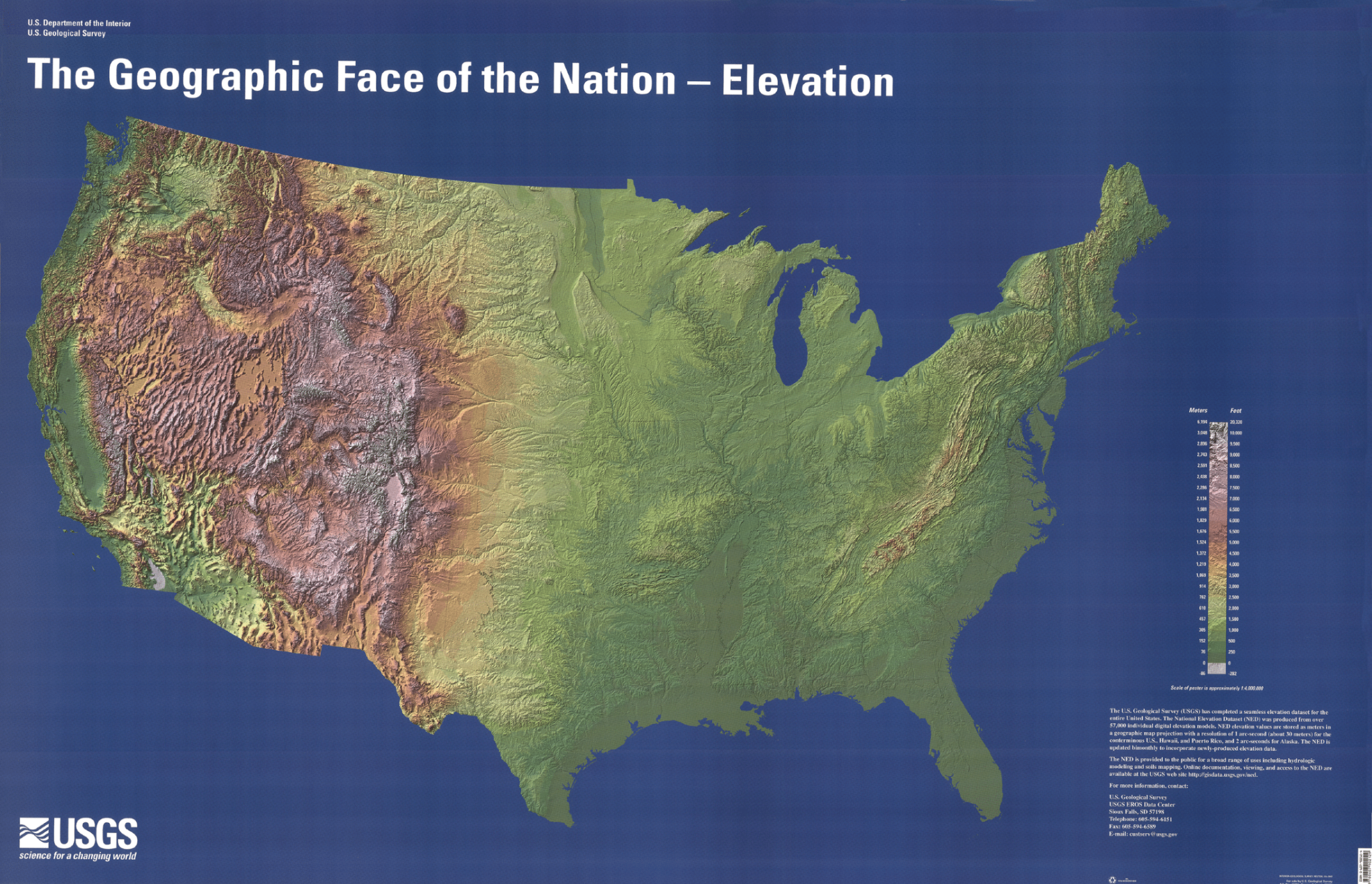 Smoky Mtns. National Park
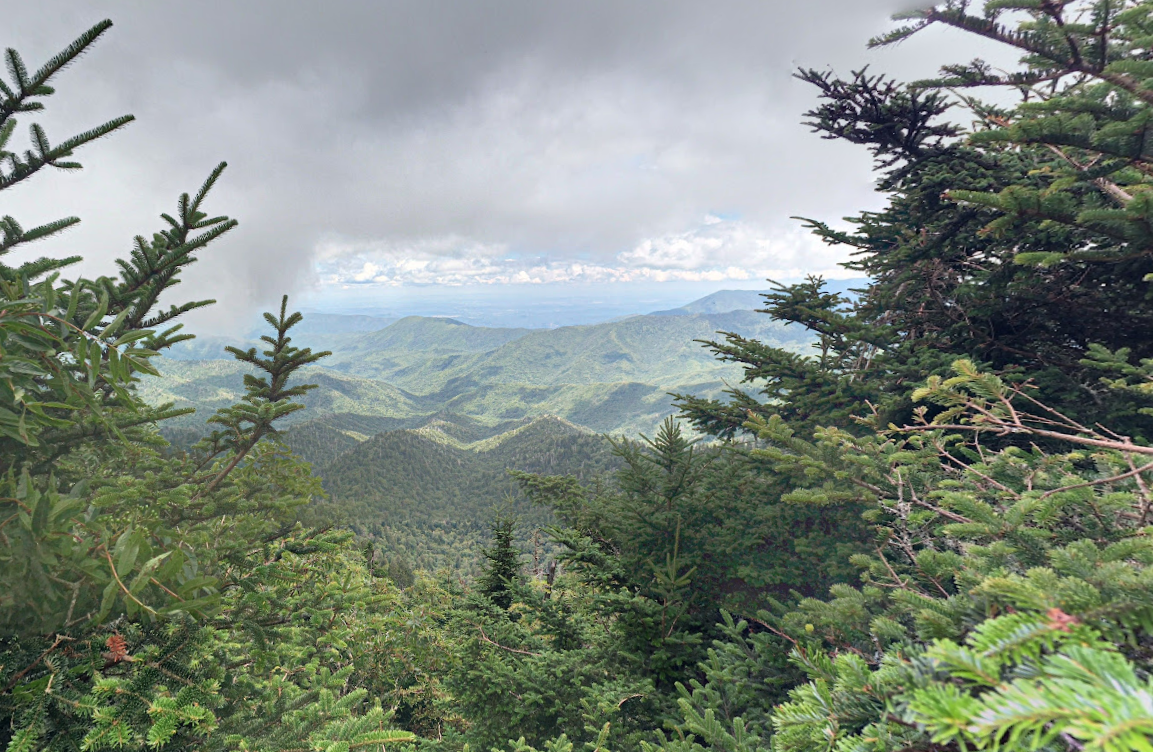 Picture 3
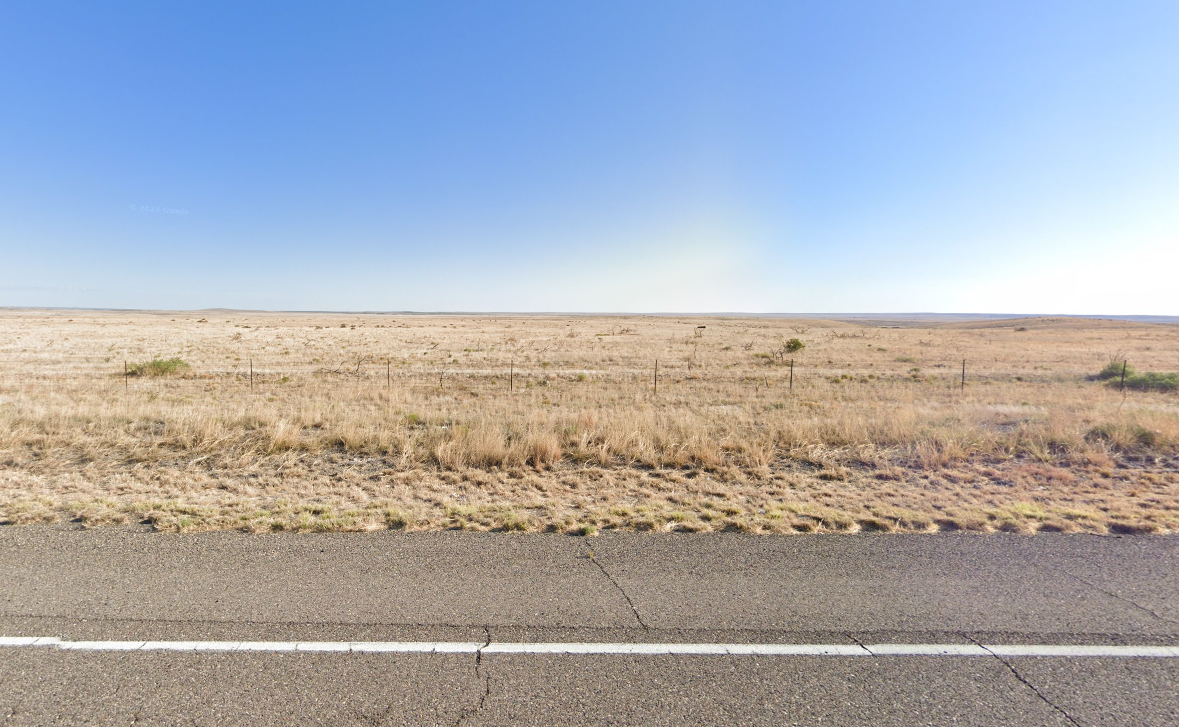 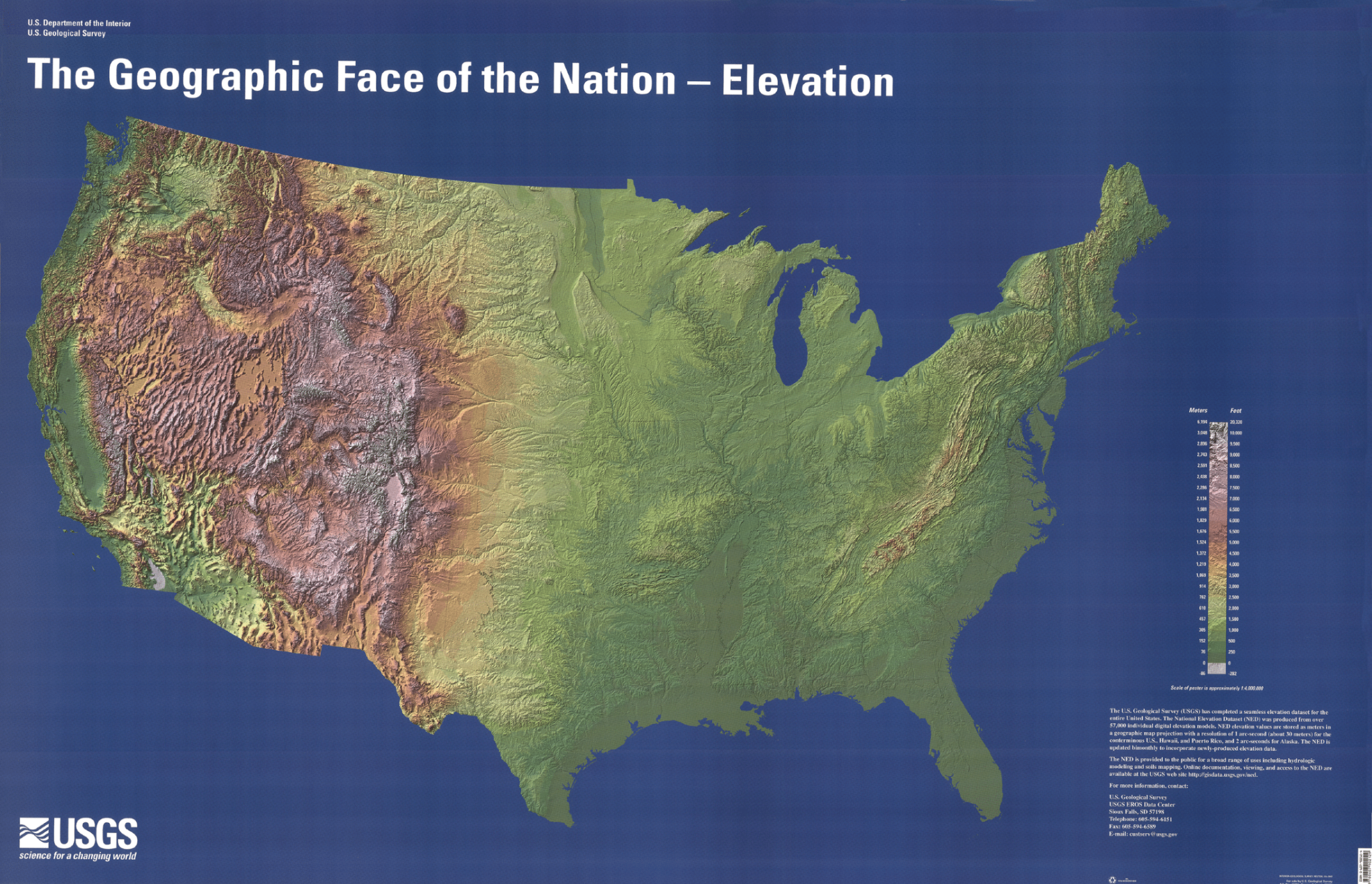 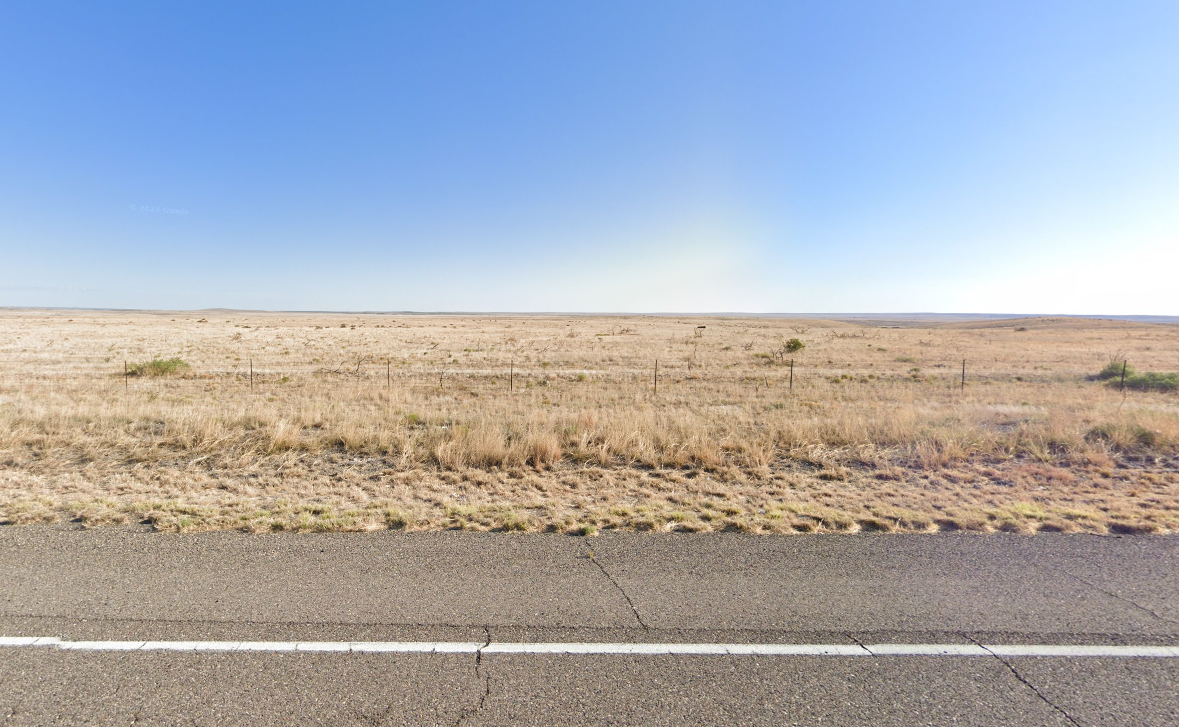 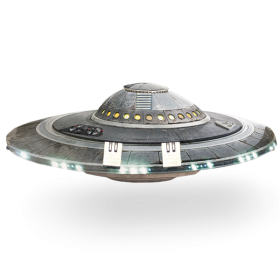 Roswell, NM
Picture 4
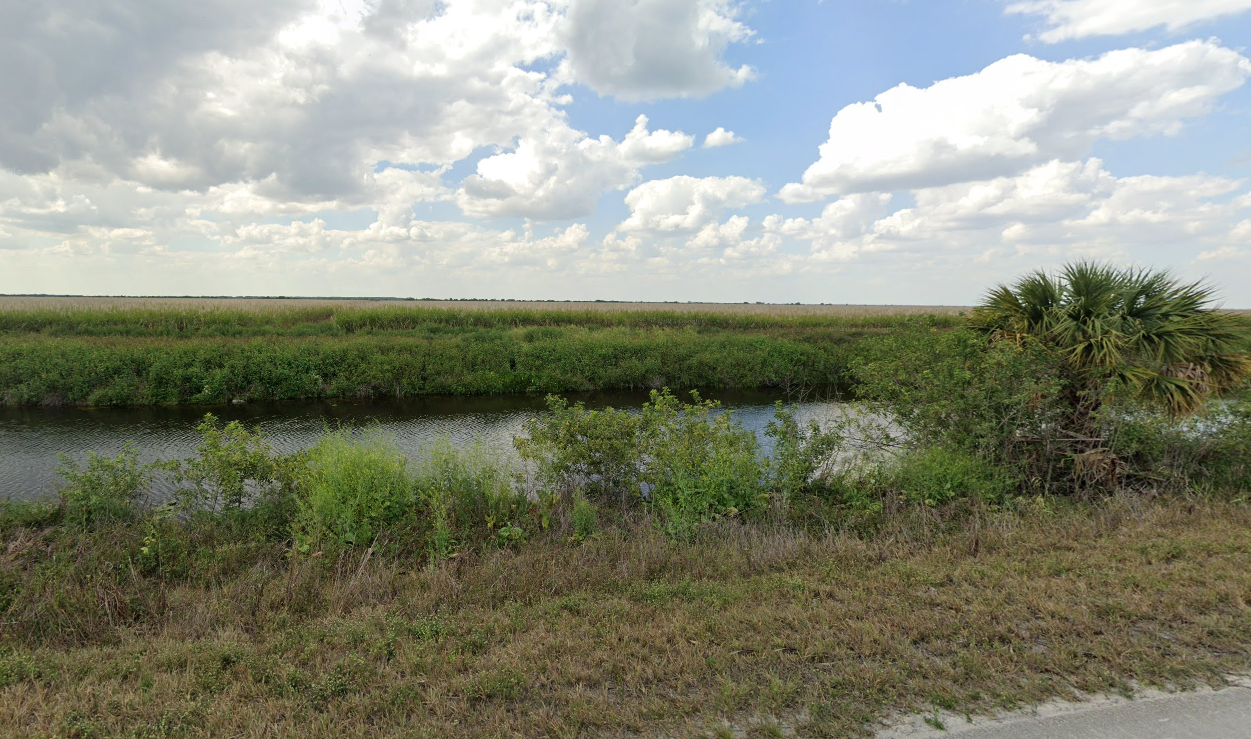 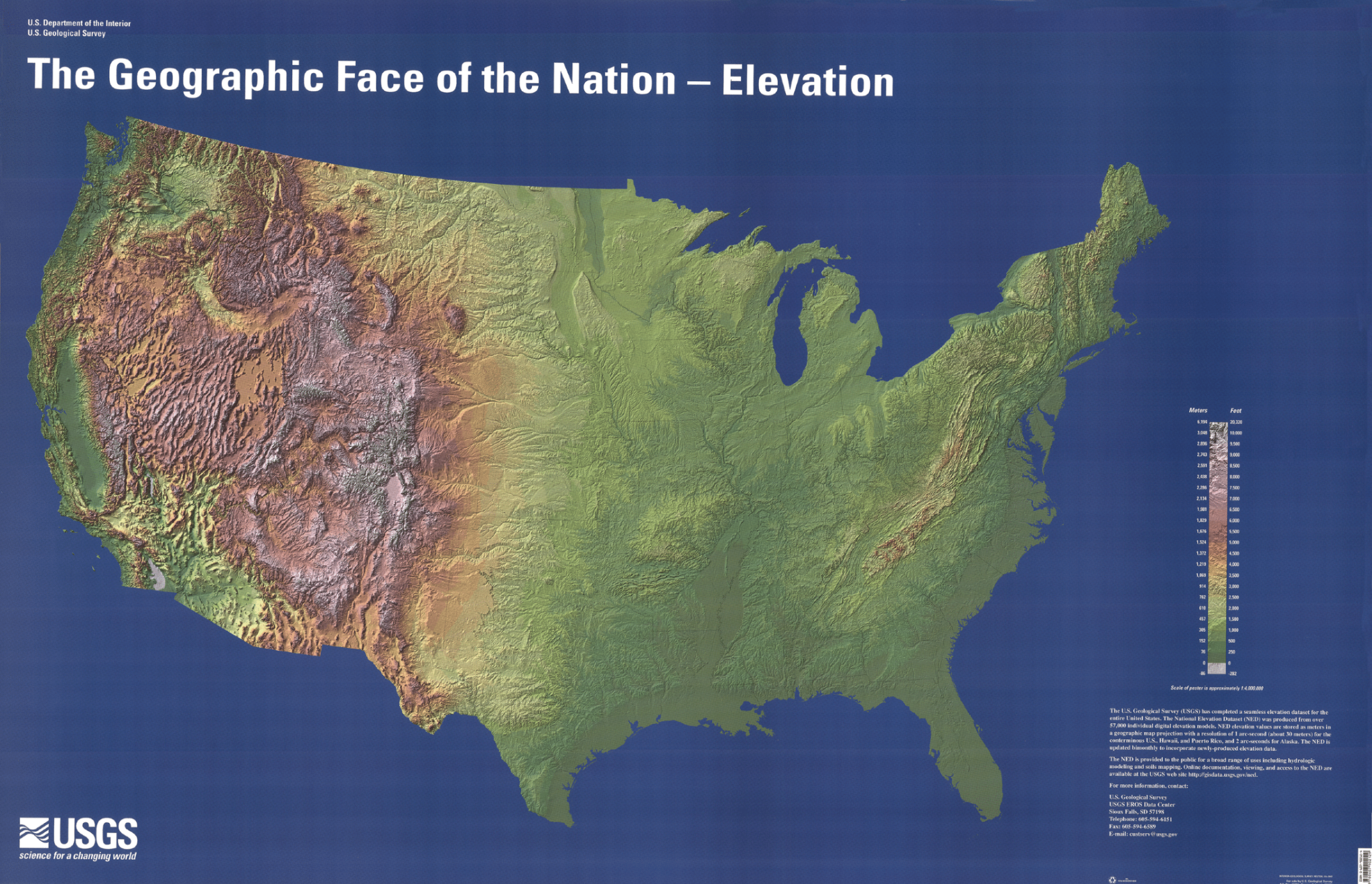 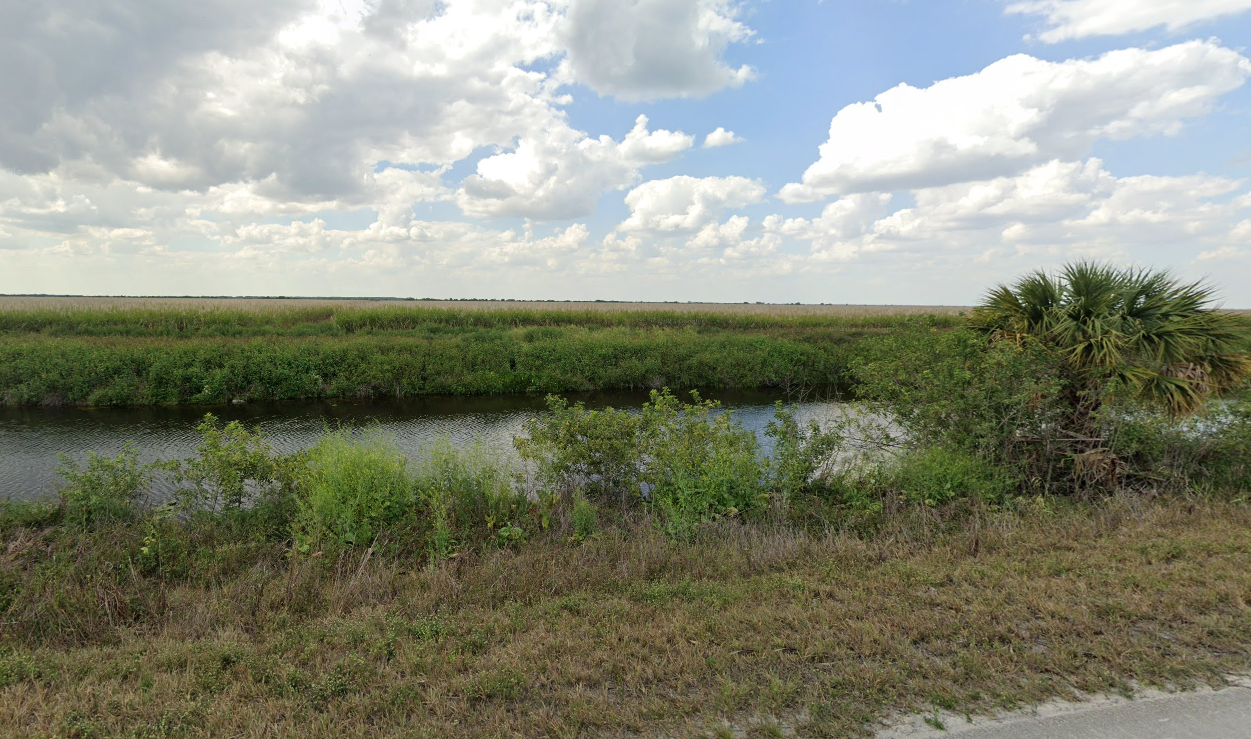 Southern FL
Picture 5
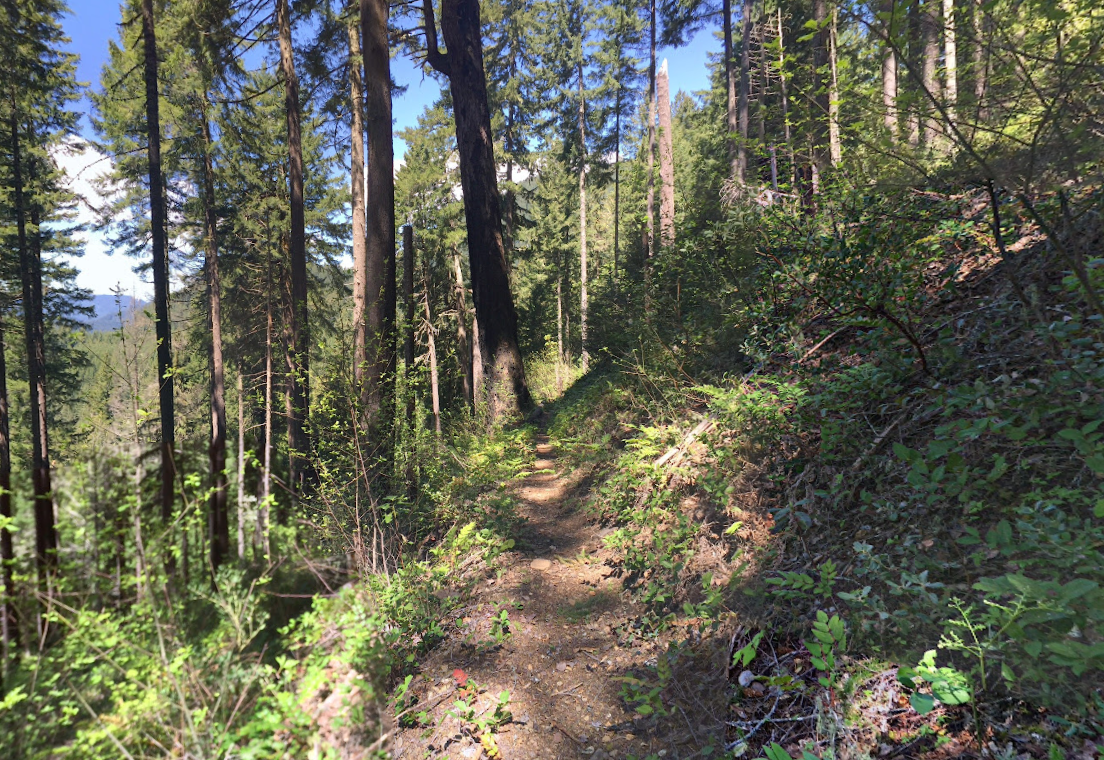 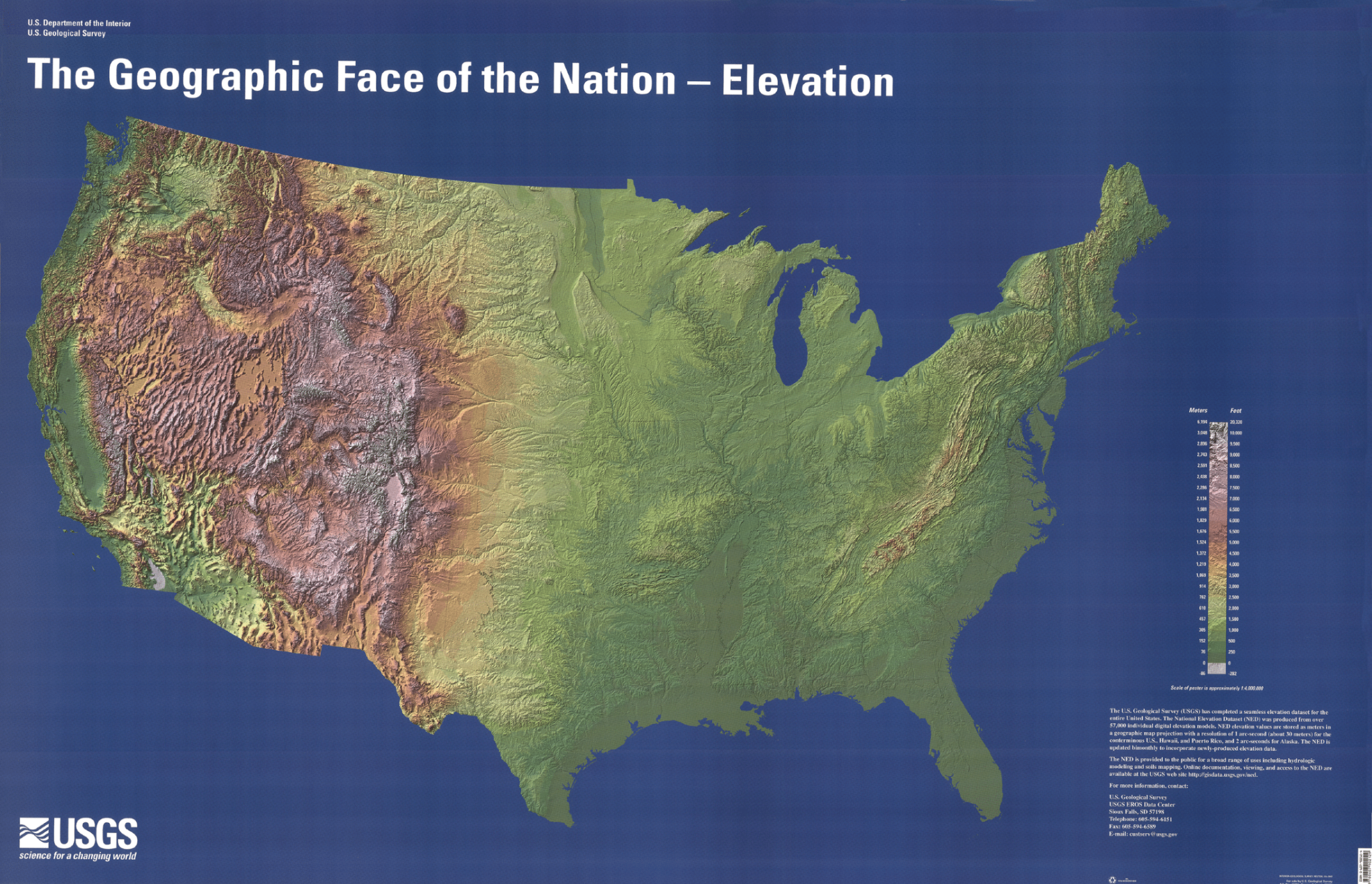 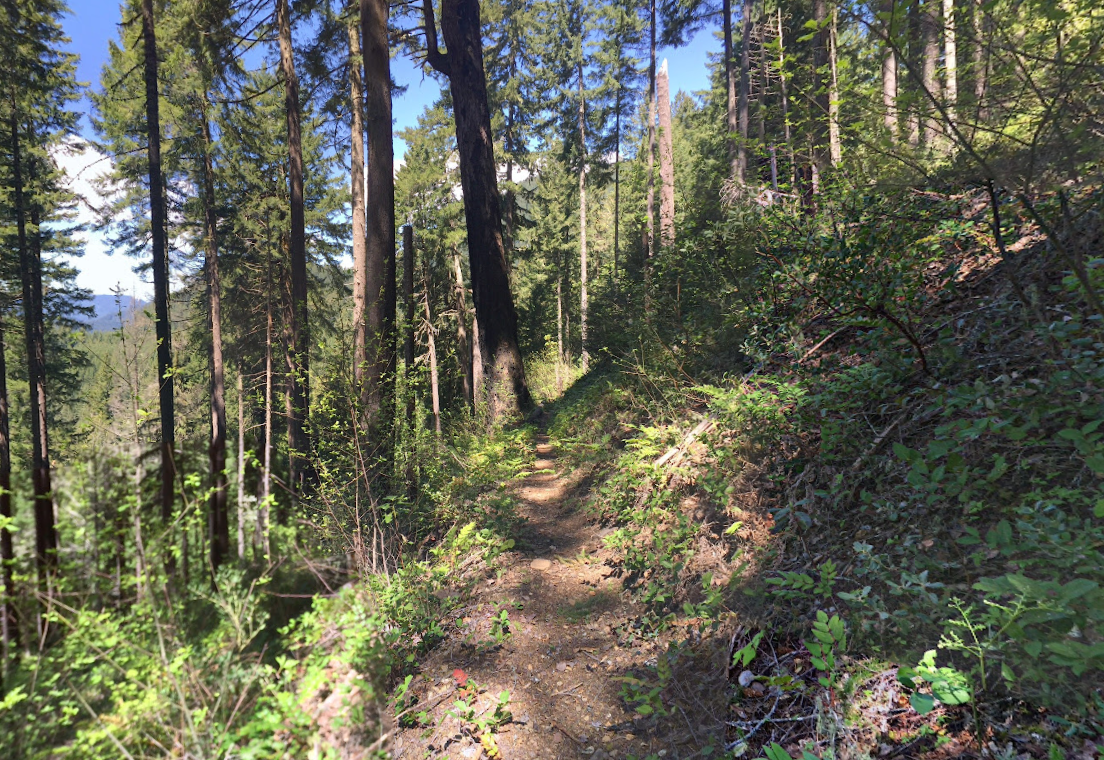 Willamette National Park, OR
Fuels - Will they burn?
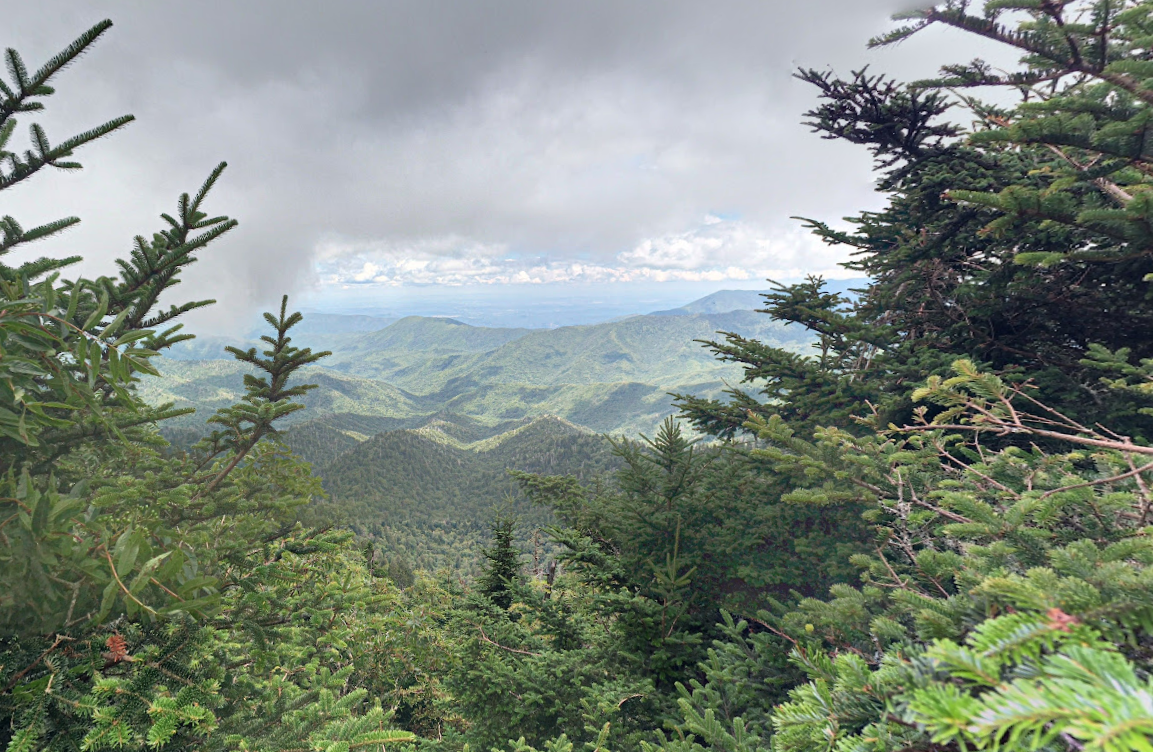 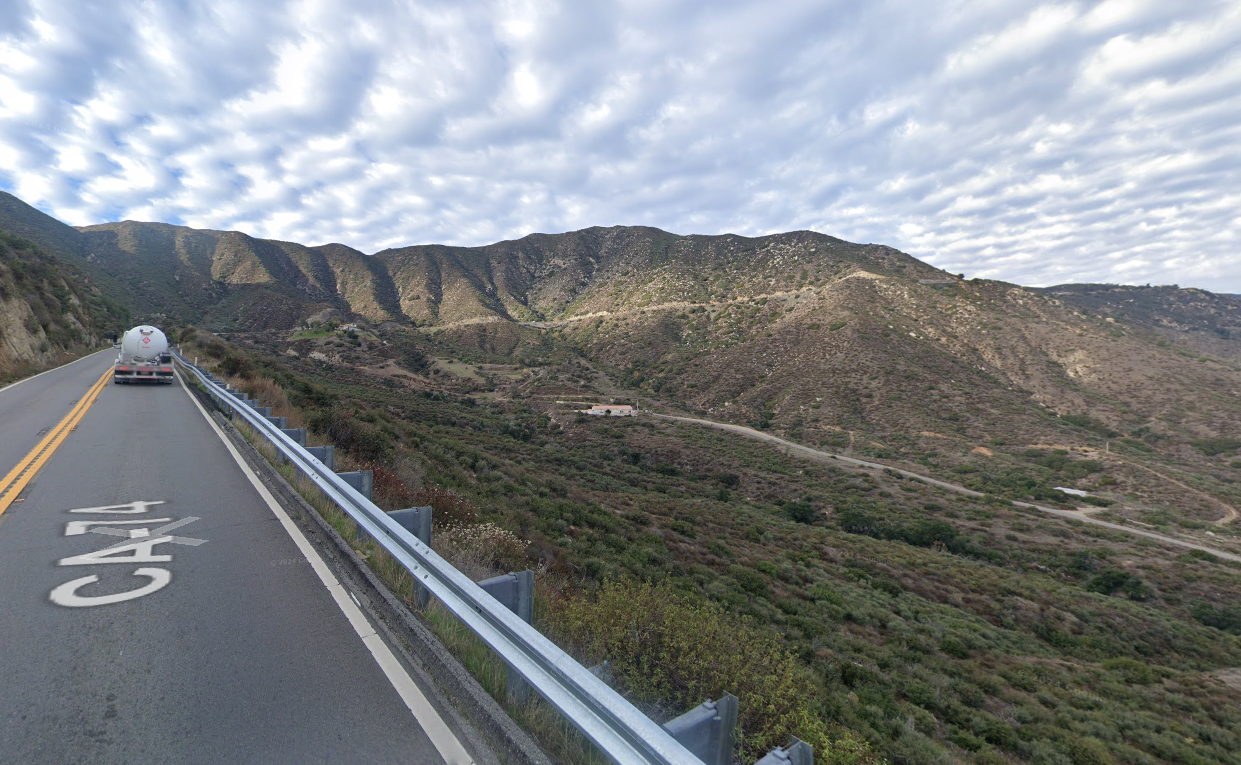 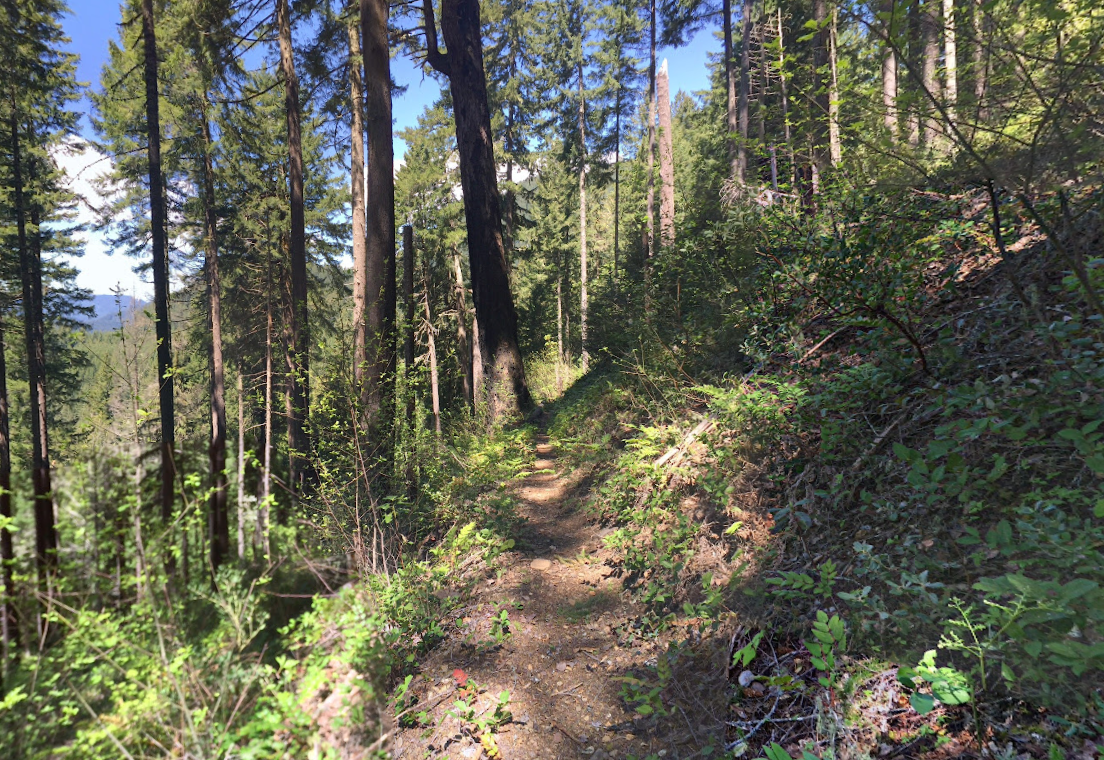 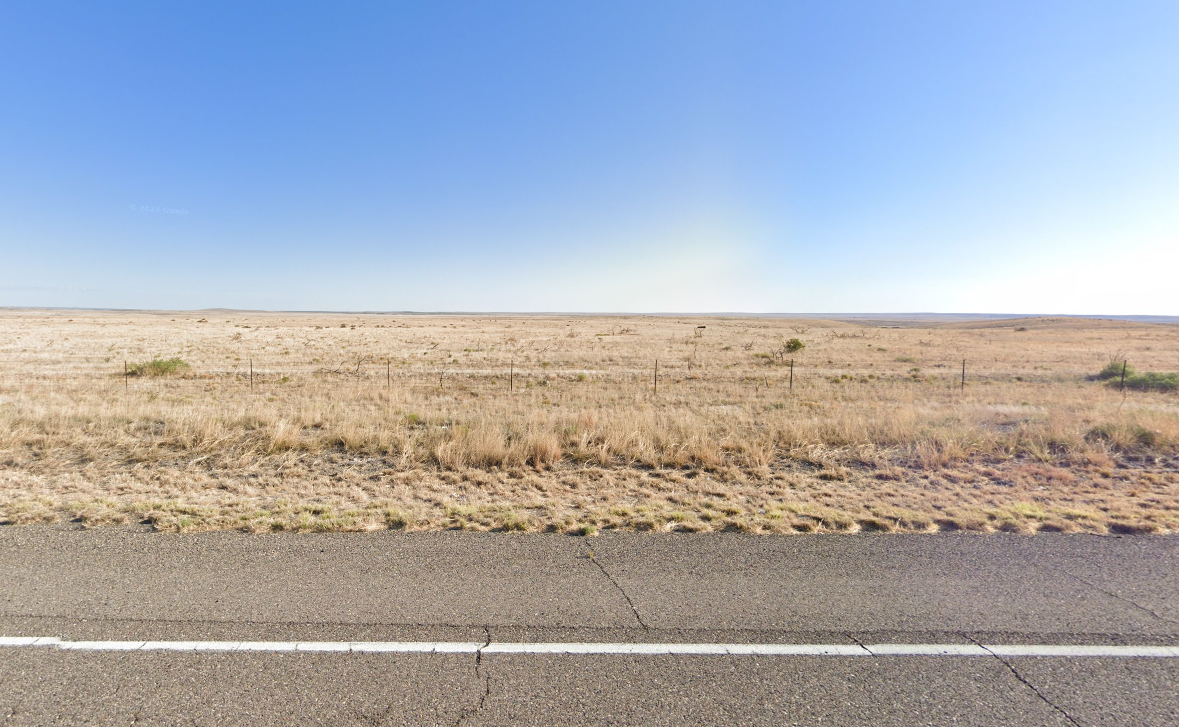 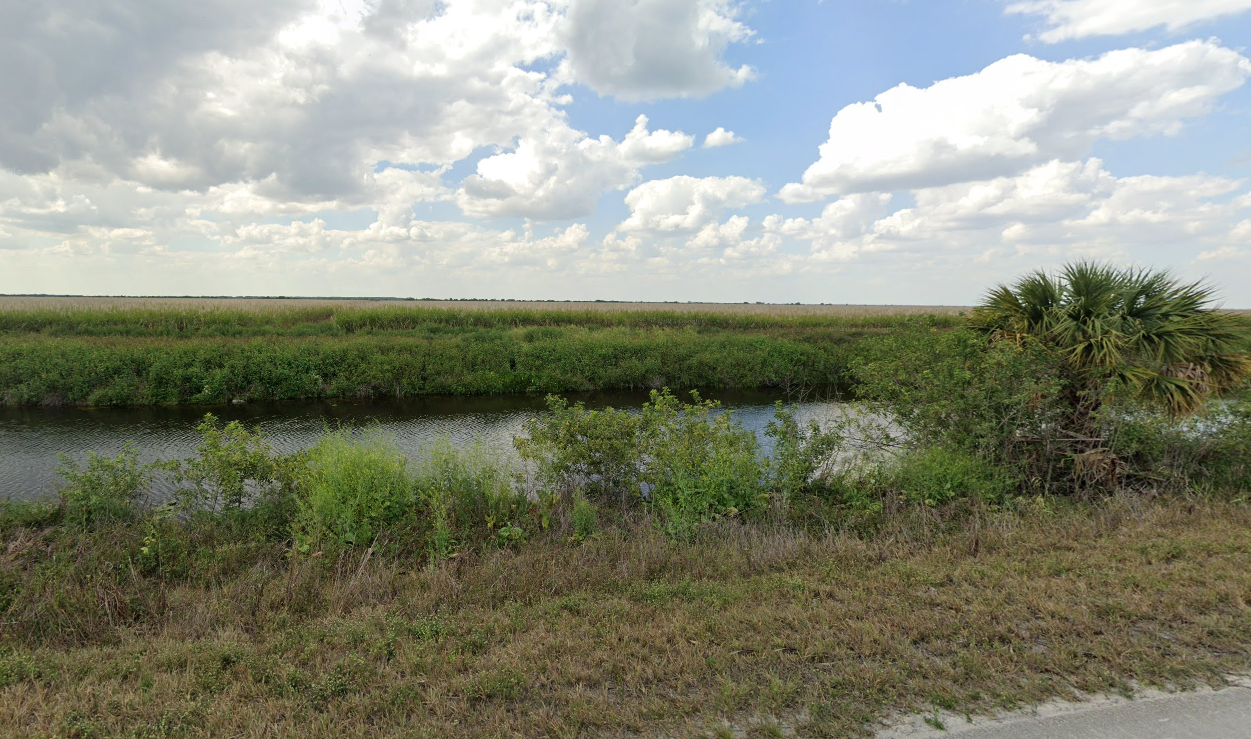 Forecasting Fuels: Fuel Types
A fuel’s time lag classification is proportional to its diameter and is loosely defined as the time it would take for 2/3 (67%) of the dead fuel to respond to atmospheric moisture. 
 
For example, if a fuel had a “1-hour” time lag, one could expect its wildfire susceptibility to change after only 1 hour of humid weather.
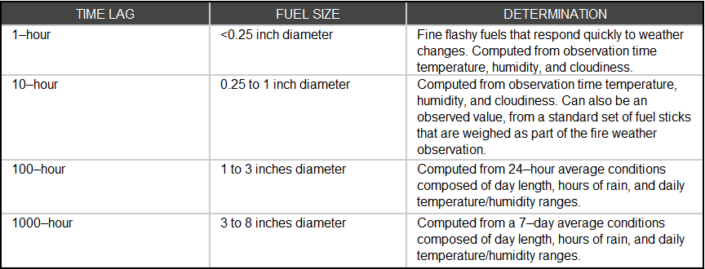 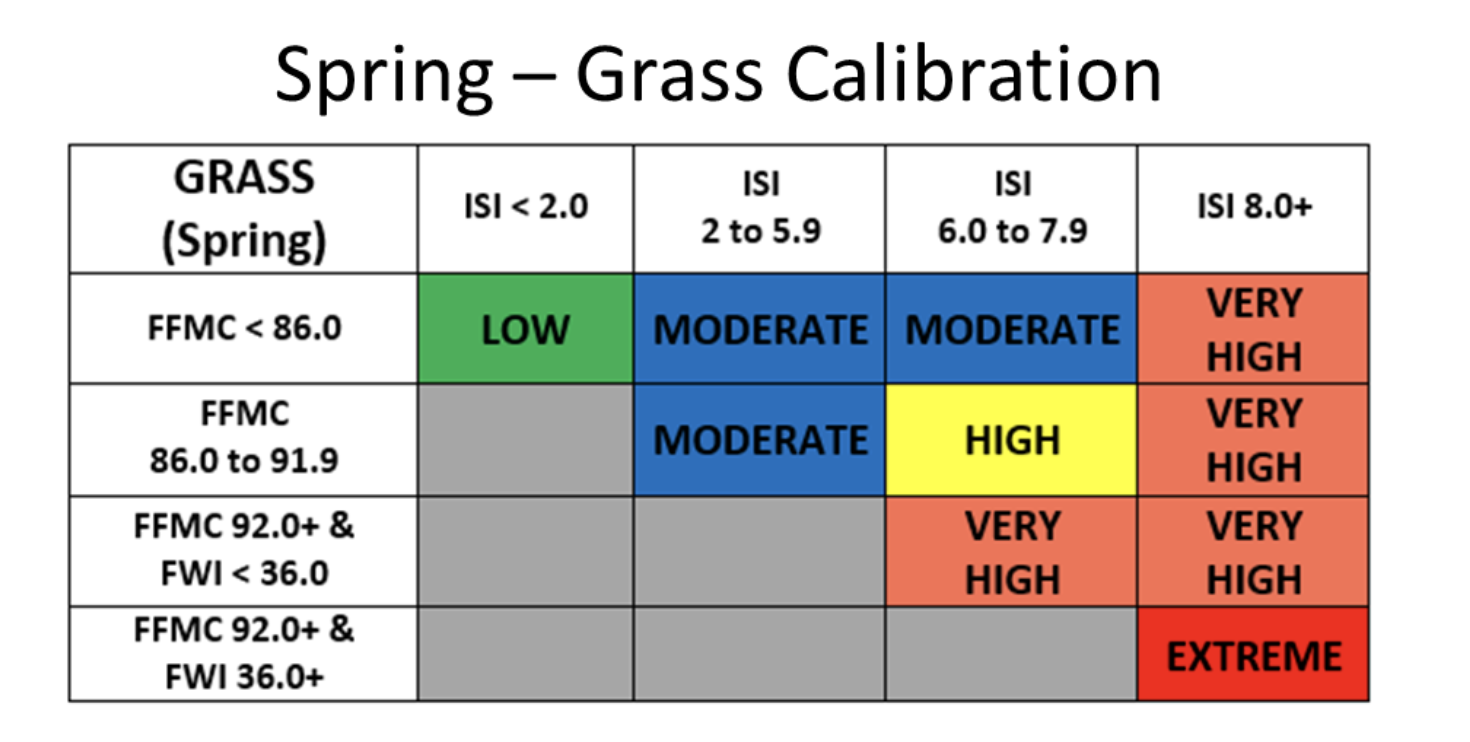 Fuel indices
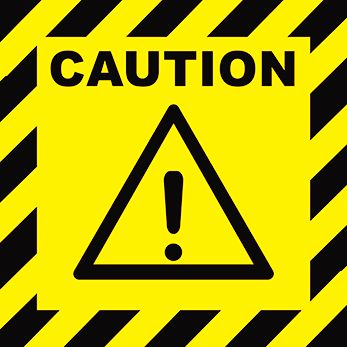 ERC (Energy Release Component)
BI (Burning Index)
Fossberg Index 
Haines index 
Spread Component (SC)
FFMC (Fine Fuel Moisture Code)
HDWI (Hot Dry Windy Index)

As with severe parameters, use with caution! Composites can lead you astray!
Fire Weather Indices: ERC SC and BI
Energy Release Component (ERC) is a calculated output of the National Fire Danger Rating System (NFDRS). The ERC is a number related to the available energy (BTU) per unit area (square foot) within the flaming front at the head of a fire.

Spread Component (SC) "the spread component is numerically equal to the theoretical ideal rate of spread expressed in feet-per-minute.

Burning Index (BI) is a number used by the National Oceanic and Atmospheric Administration (NOAA) to describe the potential amount of effort needed to contain a single fire in a particular fuel type within a rating area. The National Fire Danger Rating System (NFDRS) uses a modified version of Bryam's equation for flame length – based on the Spread Component (SC) and the available energy (ERC) – to calculate flame length from which the Burning Index is computed.[1]
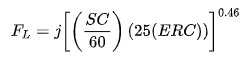 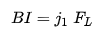 Fire Weather Indices: Fossberg FWI
It is a non-linear filter of meteorological data developed by first transforming temperature and relative humidity to equilibrium moisture content, then transforming the equilibrium moisture content to combustion efficiency. The index is approximated by F = D((Rate of Spread) (Energy Release)) ^0.46
Scaled to represent 0% moisture with a 30 mph wind.
Values of 0-100, greater than 50 is considered significant. 
Most commonly used for strong wind driven fire events. (Plains/Southeast)
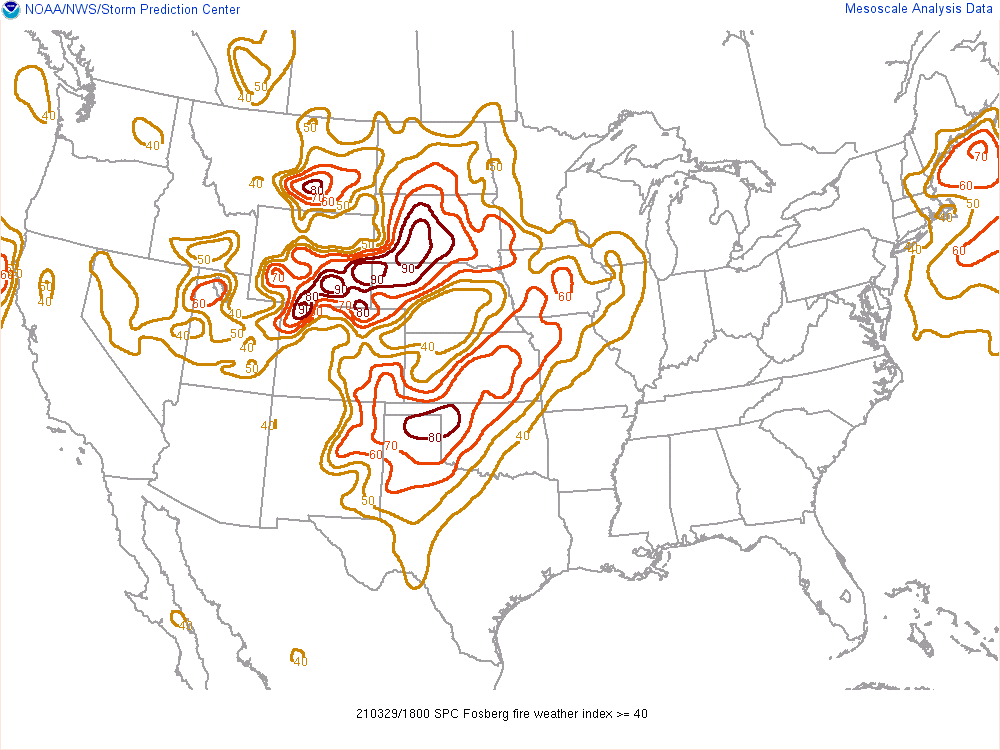 Fire Weather Indices: Haines Index
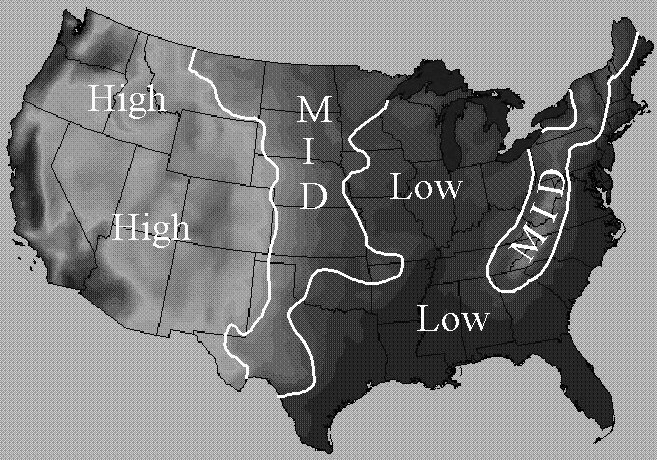 Haines index is a multi regional fire weather tool used to assess the likelihood of plume dominated fire behavior from atmospheric stability and moisture. 
Hi = Stability term + Moisture term
Stability term = T1 - T2 
Moisture (Td Depression) Term =T1 - Td1 
Each term is scored based on the values. The added scores are the final haines index value.
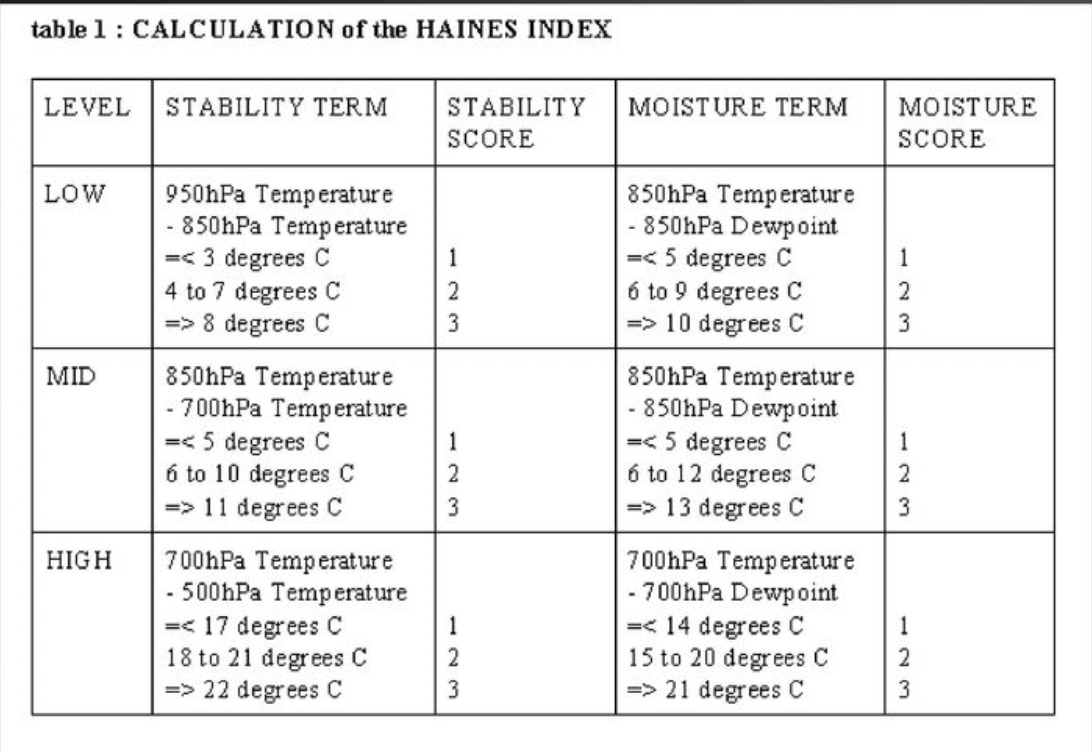 Fire Weather Indices: HDWI Hot Dry Windy Index
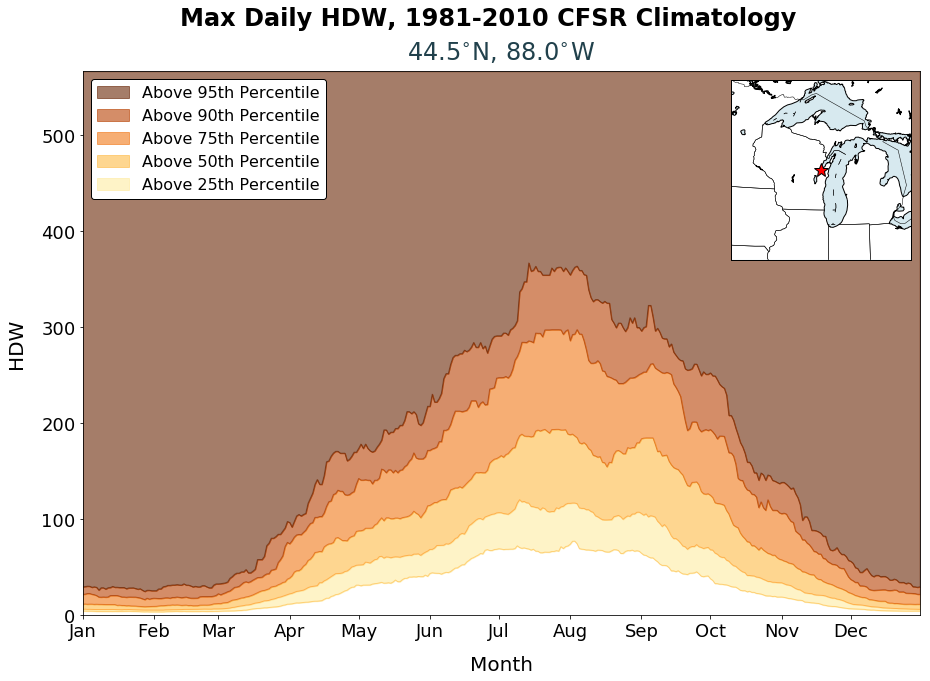 “HDW was designed to be very simple – a multiplication of the maximum wind speed and maximum vapor pressure deficit (VPD) in the lowest 50 or so millibars in the atmosphere. Because HDW is affected by heat, moisture, and wind, seasonal and regional variability can be found when comparing HDW values from different locations and times.”
HDW = Wmax * VPD 
Wmax = 50 mb max wind
VPD = Es - E Vapor Pressure deficit. Very similar to RH
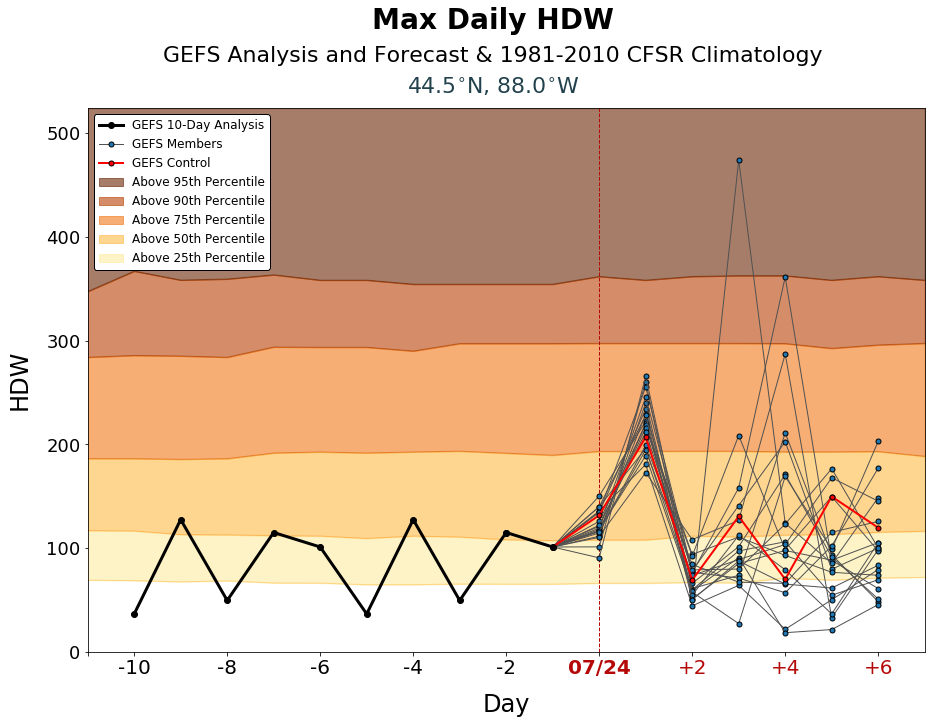 National Fire Danger Rating System (NFDRS)
A fire assessment system used to provide a daily estimate of wildfire risk. 

This uses a system of equations with variables that include weather inputs, topography, and fuel types to determine the fire danger category.

Easy-to-interpret categories allow for easier communication of fire risk.
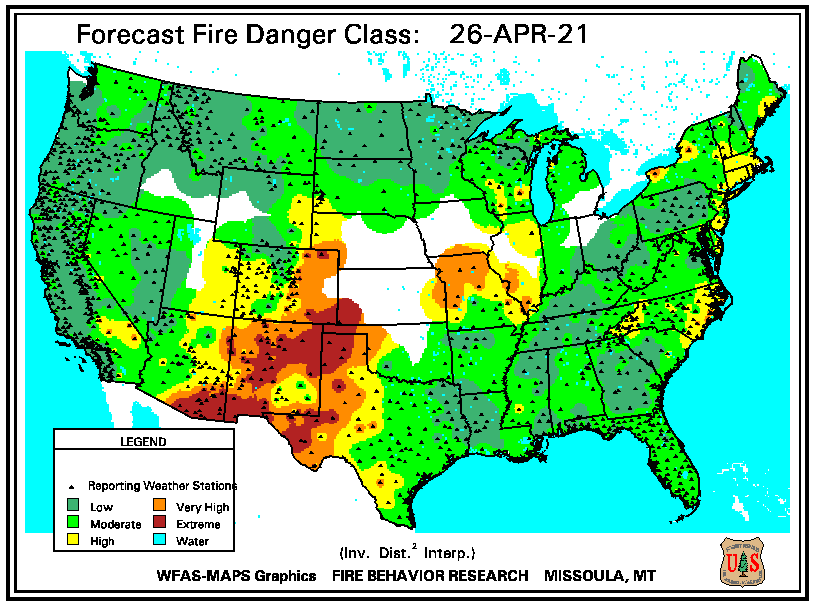 Fine Fuel Moisture Code FFMC
The Fine Fuel Moisture Code (FFMC) represents fuel moisture of forest litter fuels under the shade of a forest canopy. 

It is intended to represent moisture conditions for shaded litter fuels, the equivalent of 16-hour timelag. It ranges from 0-101. Subtracting the FFMC value from 100 can provide an estimate for the equivalent (approximately 10h) fuel moisture content. 

Most accurate when FFMC values are roughly above 80.
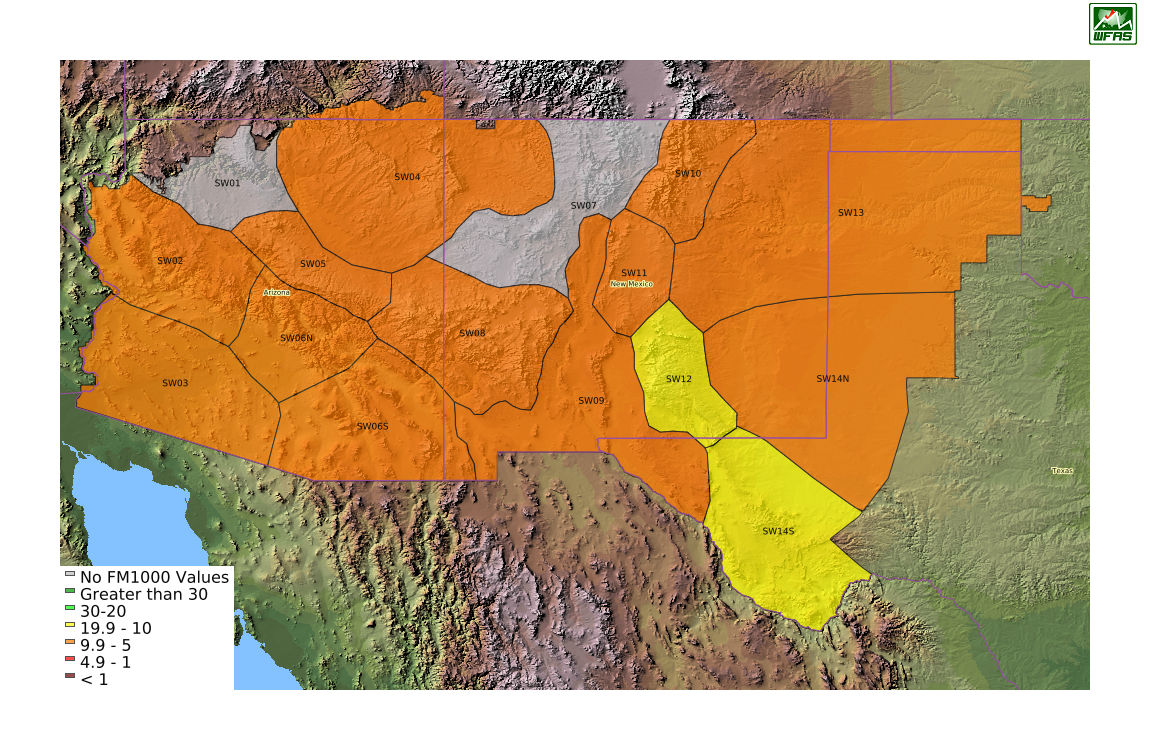 Forecasting Fuels
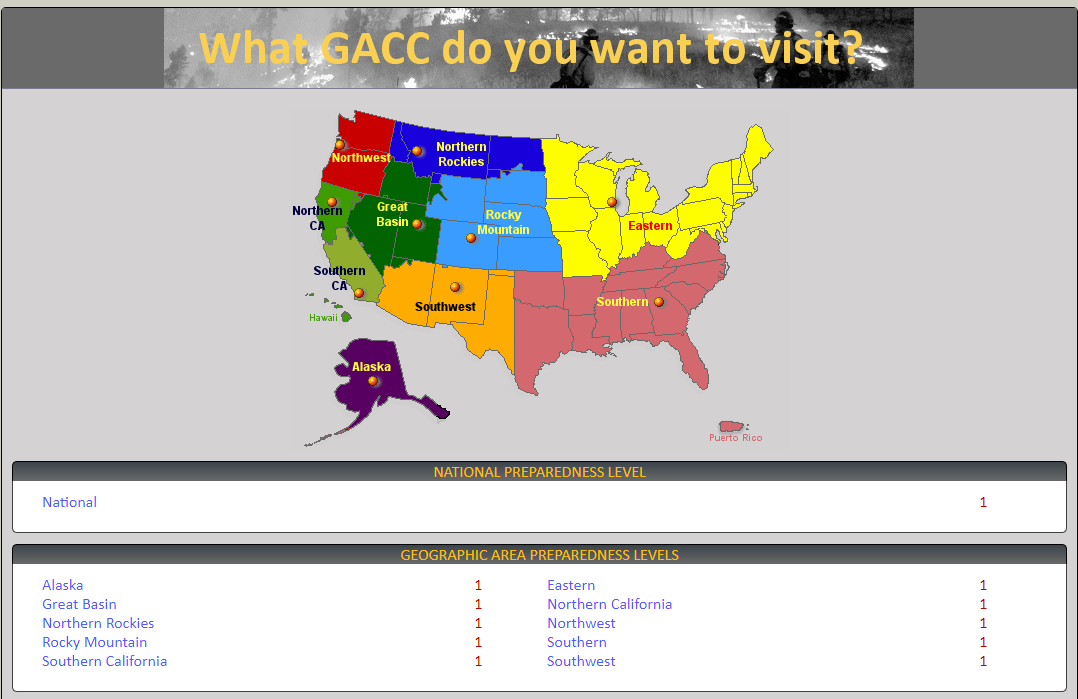 Geographic Area Coordination Centers predictive service specialists produce fuel and fire forecasts for specific areas of the US. 
Controlled by the National interagency Fire Council (NIFC)
Planning levels determine the threat on a scale of 1 to 5.
Basic Fire Weather Forecasting Workflow
The “Big Picture”
Start with a broad overview of the synoptic weather conditions. Know the climo. Find your major features. Do a quick fuels assessment. Look for favorable fuel areas. Get rid of any areas with QPF greater than .25 inches over the last 1-2 days.
1
Narrow your focus
Begin looking for more focused/intense fire weather corridors. Forecast soundings offer a great tool to quickly assess stability and fire danger. Look more closely at the fuels. How dry are they?
2
The details
Really dive into the areas of potential concern. Look for terrain features using land-use maps. FInd the fuel rich areas and assess the conditions over them. HREF and cams can give you powerful details on wind/RH combos. Remember to only draw where fuels can burn. Urban/wilderness interfaces.
3
Climatology
When and where do big fires occur?
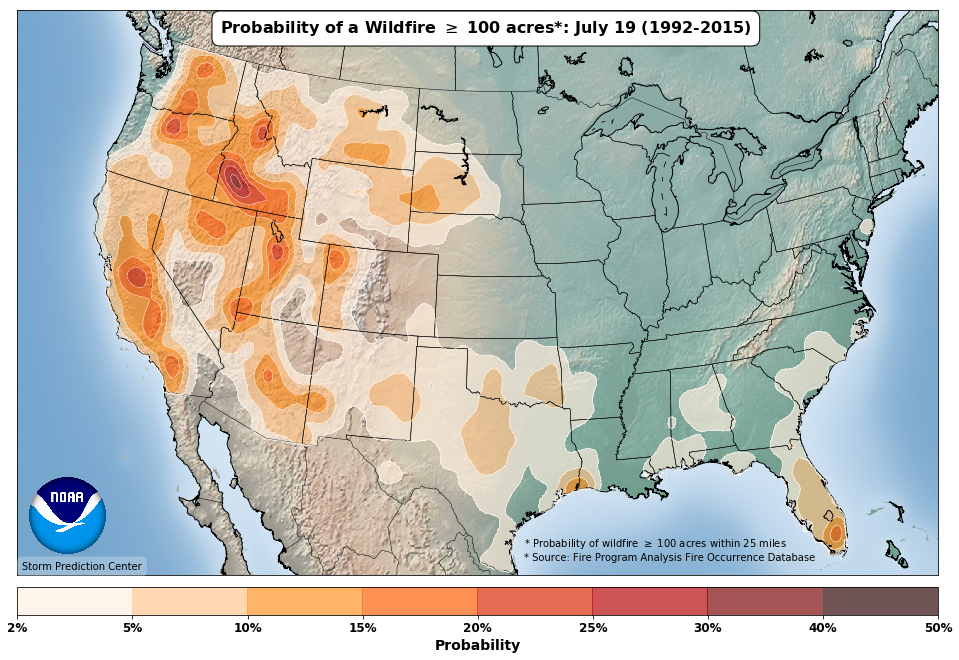 https://youtu.be/Zr5-H6j9f7A
Fire Weather Regimes
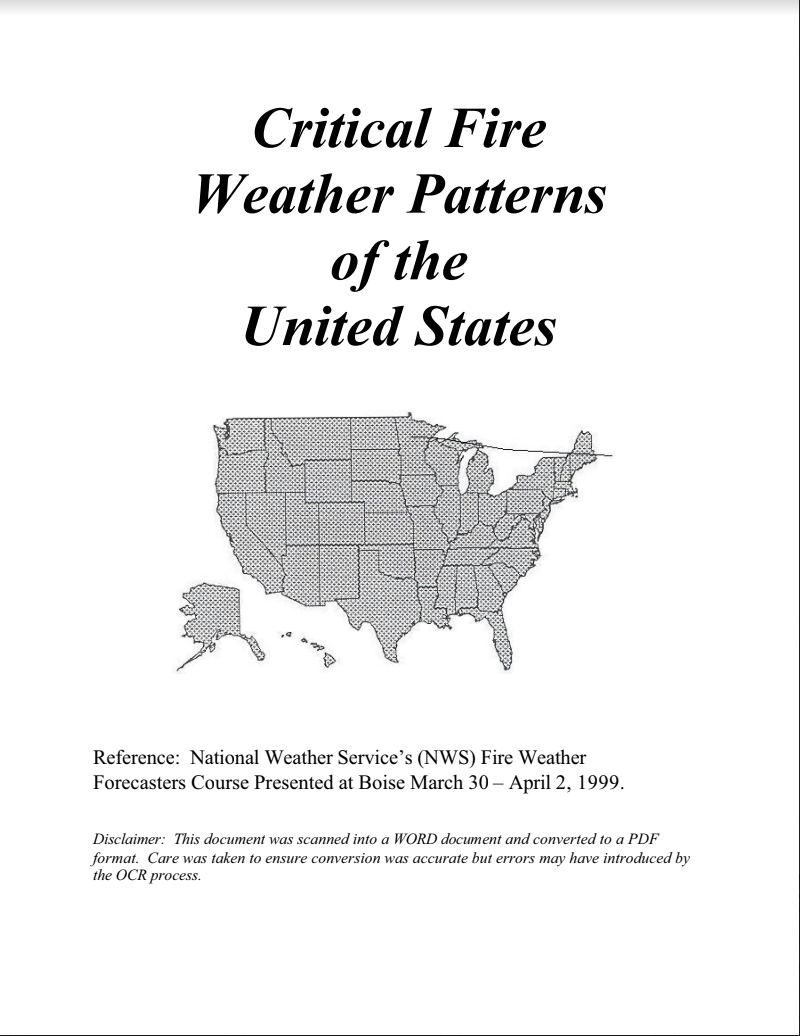 See this document for an excellent dive into different types of fire weather patterns. 

A variety of fire weather regimes exist across the CONUS.

Every state has some sort of fire weather pattern or response. 

Much of the western CONUS is the “big leagues” for fire weather forecasting. 

Internationally: Australia, Brazil, Portugal/Spain, Russia, Indonesia, and others are among some of the most active fire weather areas in the world.
Fire Weather Regimes
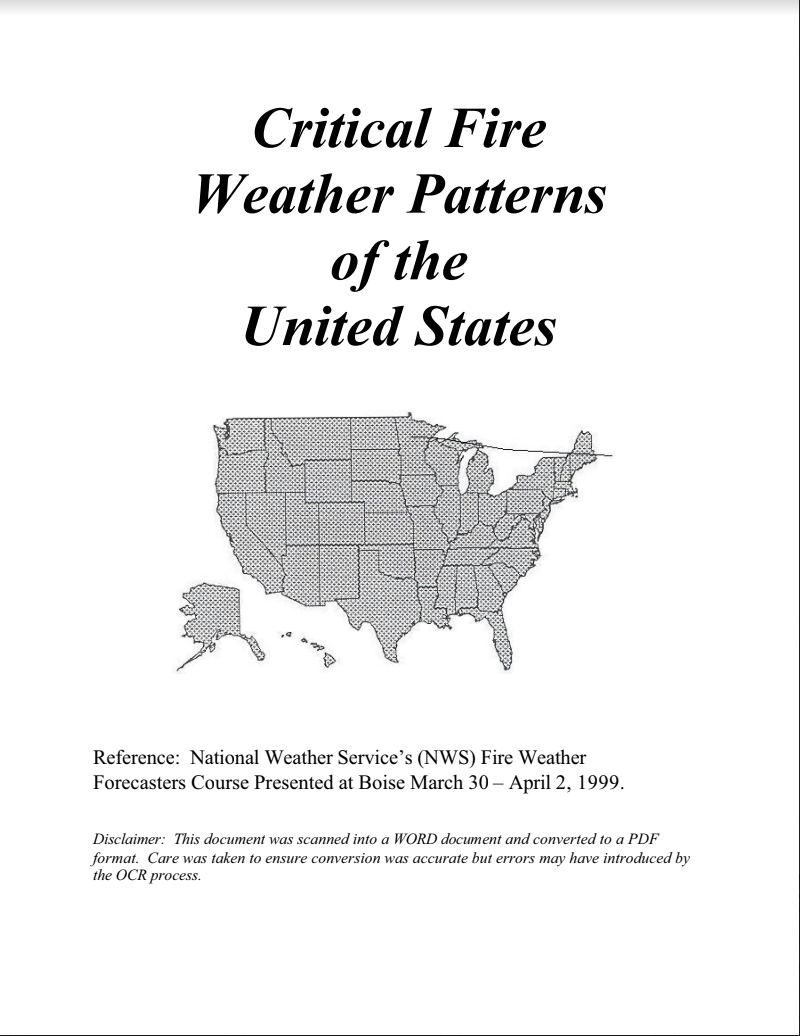 Keep in mind the fire weather ingredients:
Low humidity 
Low fuel moisture 
High winds
Warm temperatures (optional)
Red Flag Warnings have different thresholds for different areas of the country. 

Why? 
Variety of fuels 
Variety of land use

These differences are driven by: 
Terrain
Precip distributions
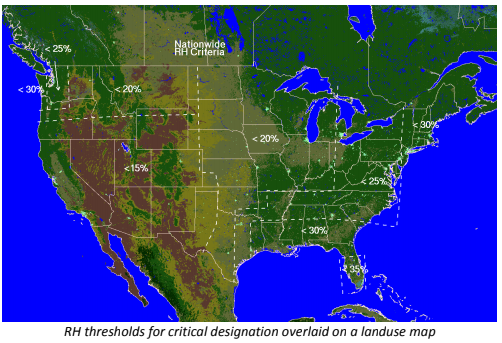 Southern Plains
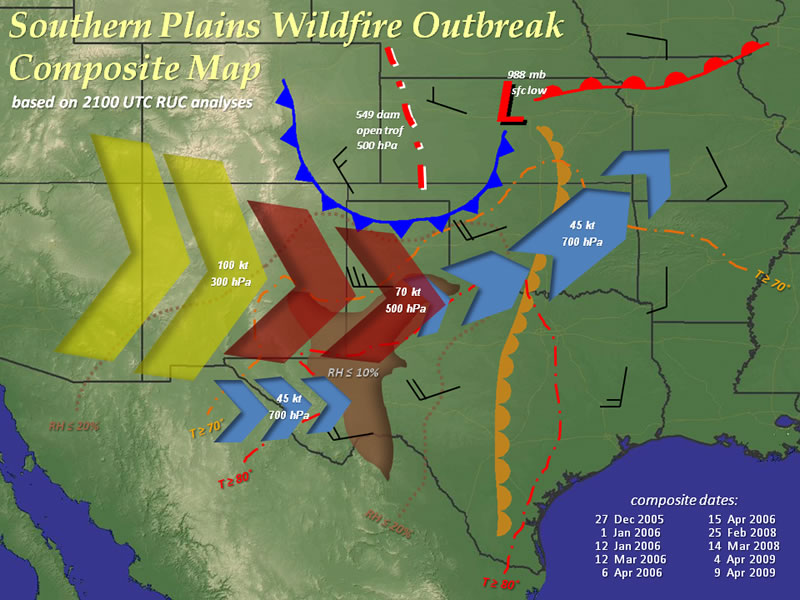 Dominated by fast moving shrub and grass fires. 
Occur ahead of deep 500 mb troughs with strong low and mid-level flow. 
Dryline acts as eastward boundary.
Most common during the “pre and post greenup ” periods of late winter/ early spring and early to mid fall. 
Western US drought usually a significant predictor.
Southern Plains Fire Outbreak - March 14, 2025
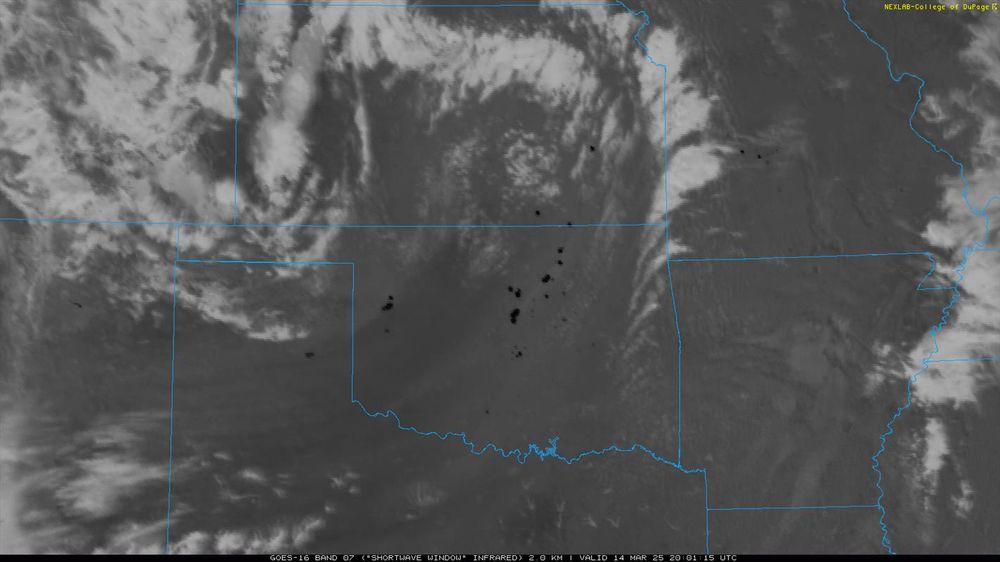 L
Sustained 30-40 mph
Gust 50-70 mph

5-15% RH
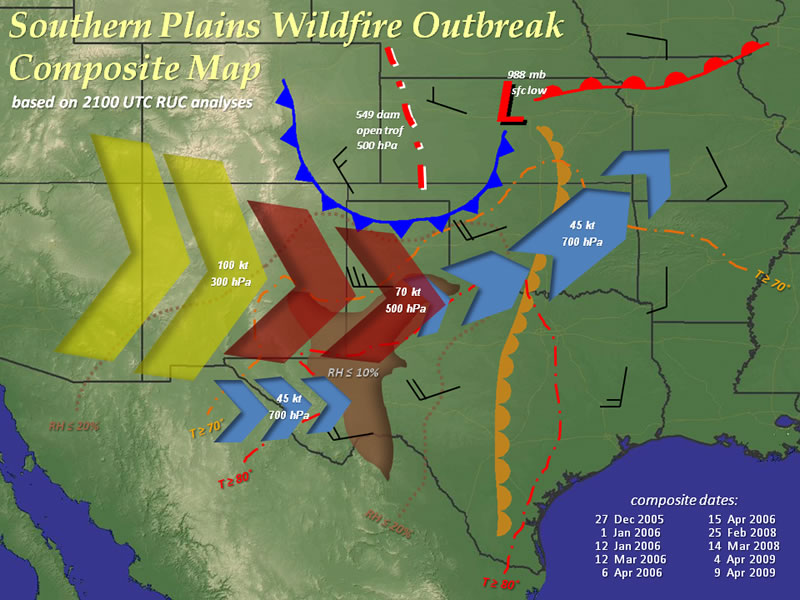 Southern Plains
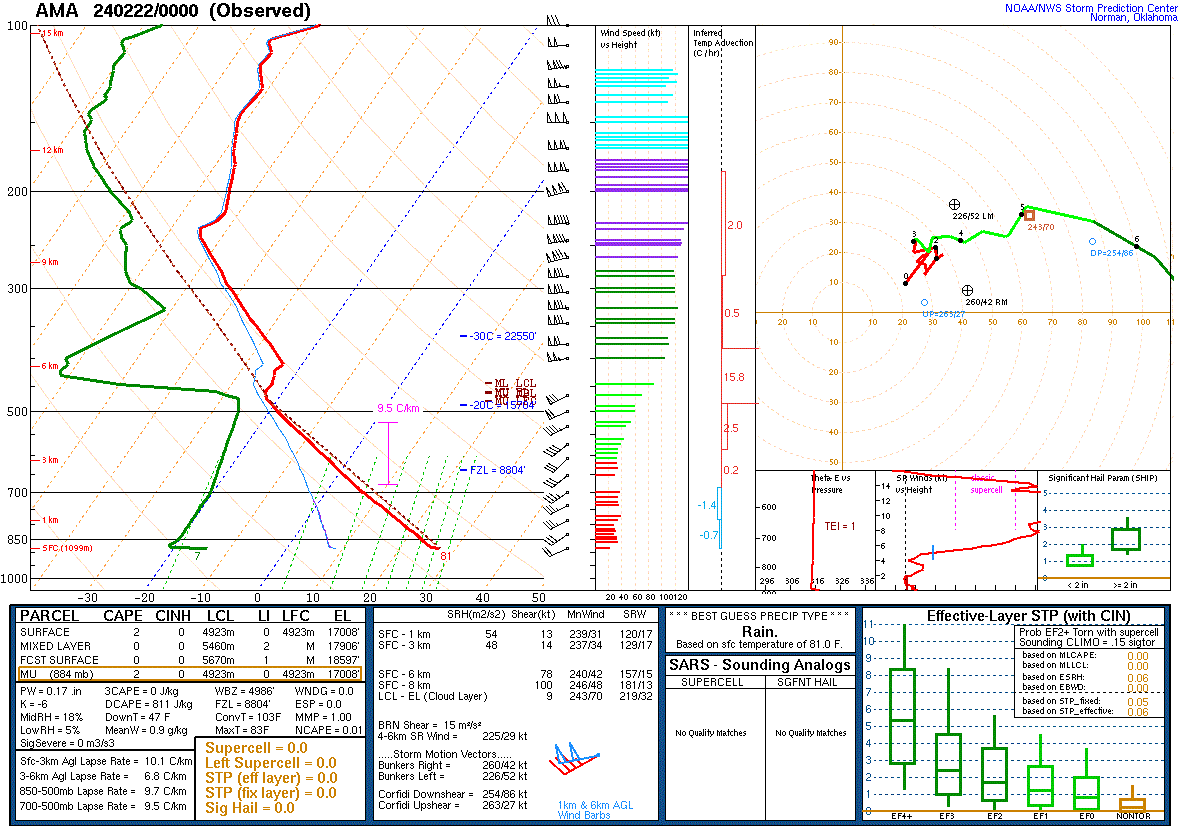 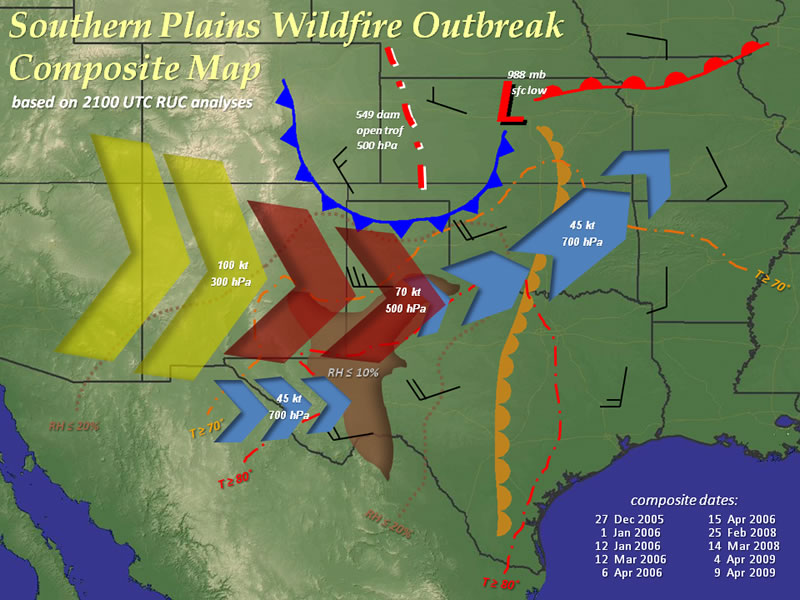 Southern Plains
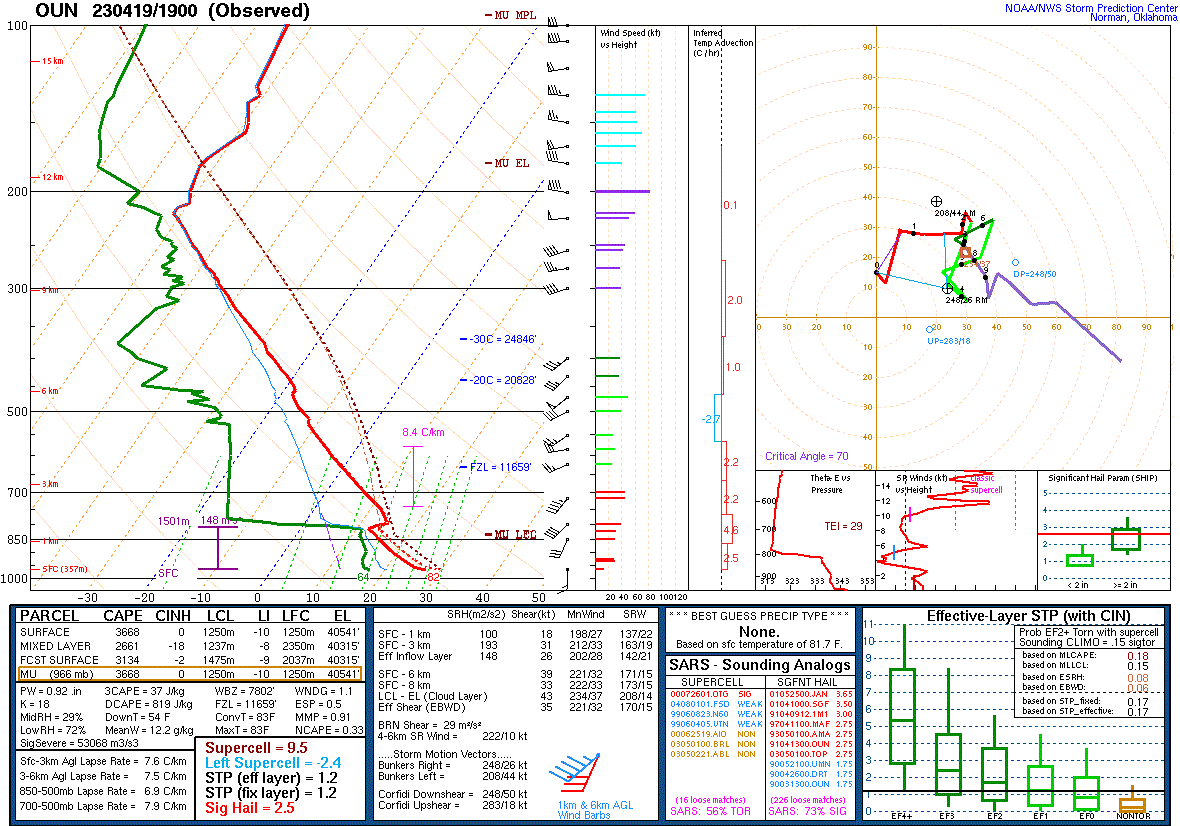 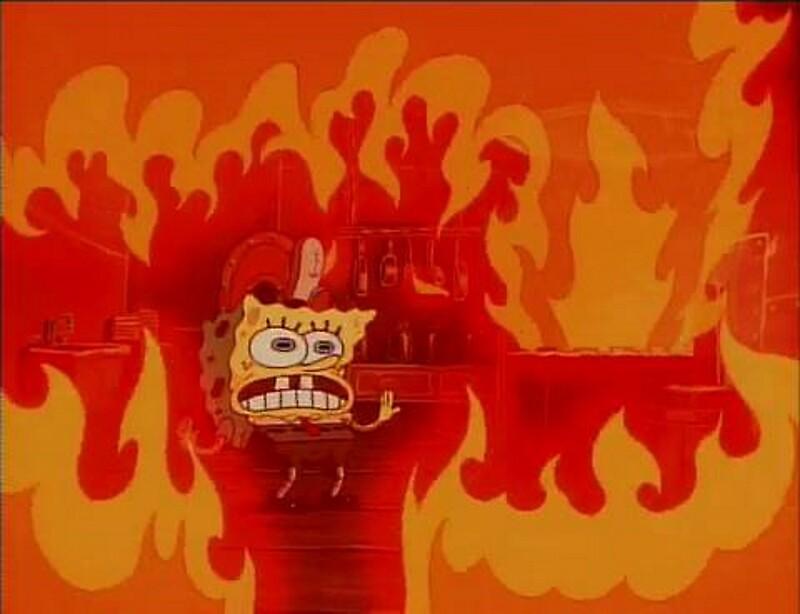 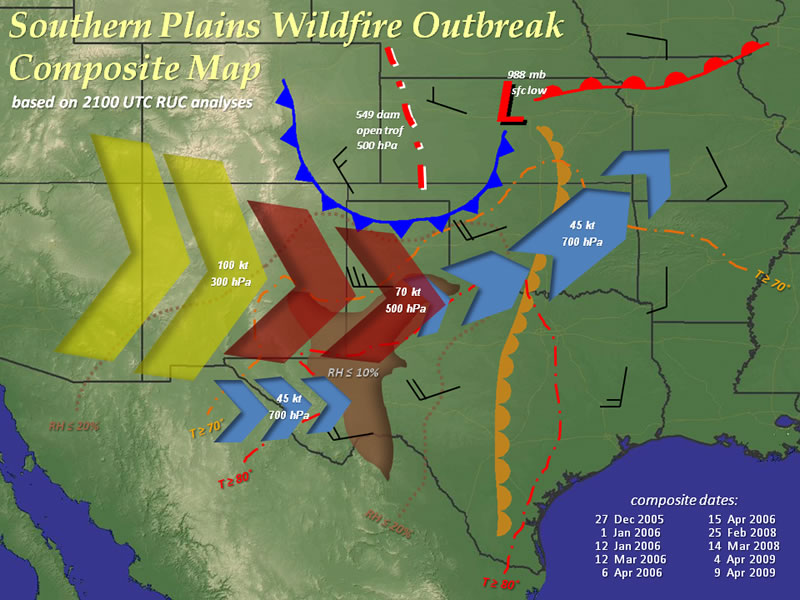 Southern Plains
S. Plains wildfire outbreak regimes are often S. Plains severe weather outbreak regimes!
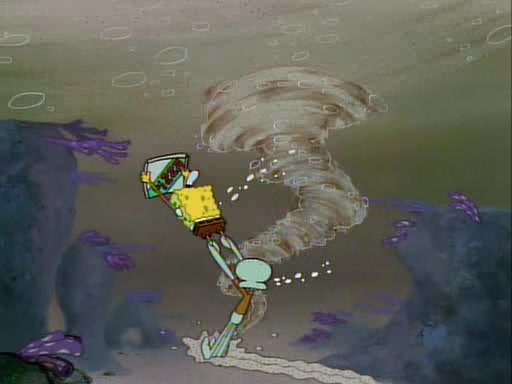 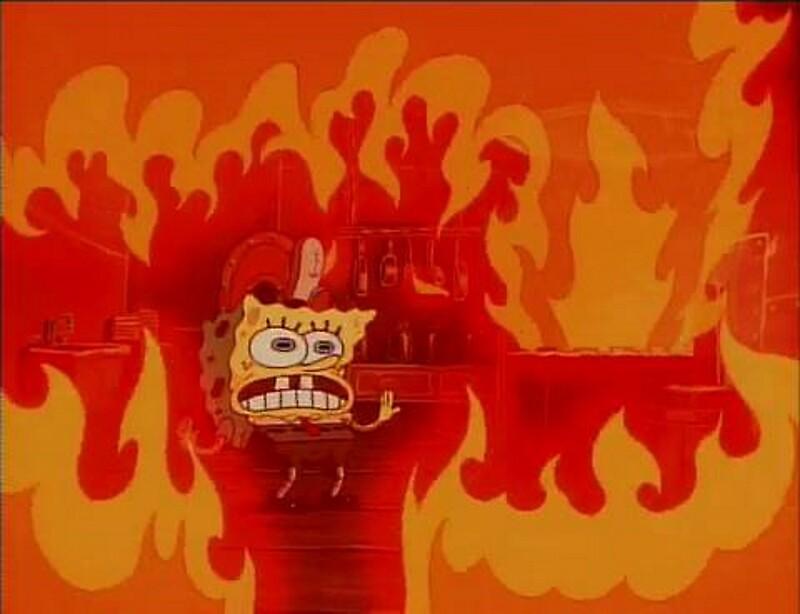 Southern Plains - Dry Return Flow
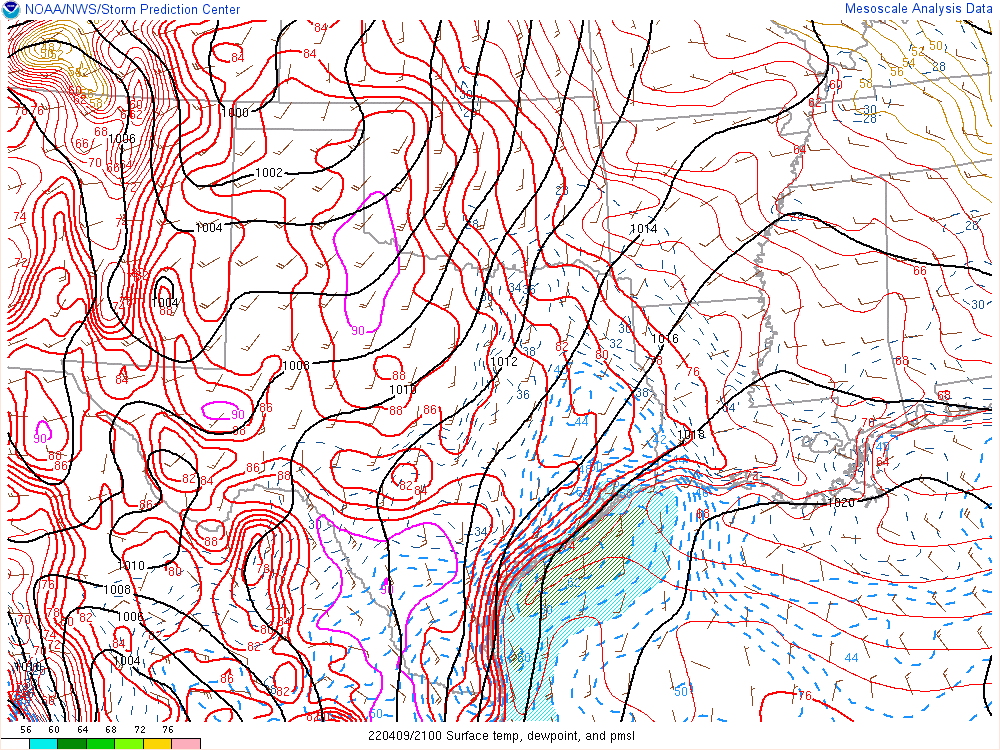 Dry return flow is characterized by gusty southerly winds across the southern and central High Plains in the absence of deep gulf moisture. 
Usually driven by low-amplitude mid-level troughs crossing the Rockies. 
Enhanced by lee troughing/cyclogenesis, surface winds of 20-30 mph are common.
Low- level thermal ridge contributes to low RH (<20%)
Rockies and Southwest
“Big Bubble no Trouble” -An old forecasterism also known as ridge breakdown
A mid-level ridge is broken down (partially or fully) by an advancing shortwave trough. 
A deceptive pattern with important implications for fire potential. 
Winds aloft may not be that strong. 
Quiescent but hot weather
Dry frontal passages
Dry Thunderstorms and gusty outflow
Very common throughout summer and early fall before and after Monsoon.
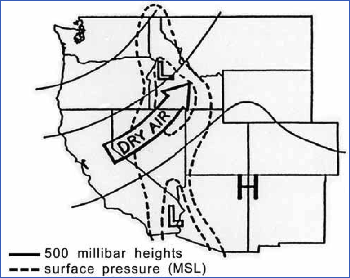 Southeastern U.S.
Northerly winds behind a cold frontal passage ushers in drier air. 

Relative Humidity values may be higher than you would expect (30-40%)

Winds may be lighter than normally expected (15-20 mph)
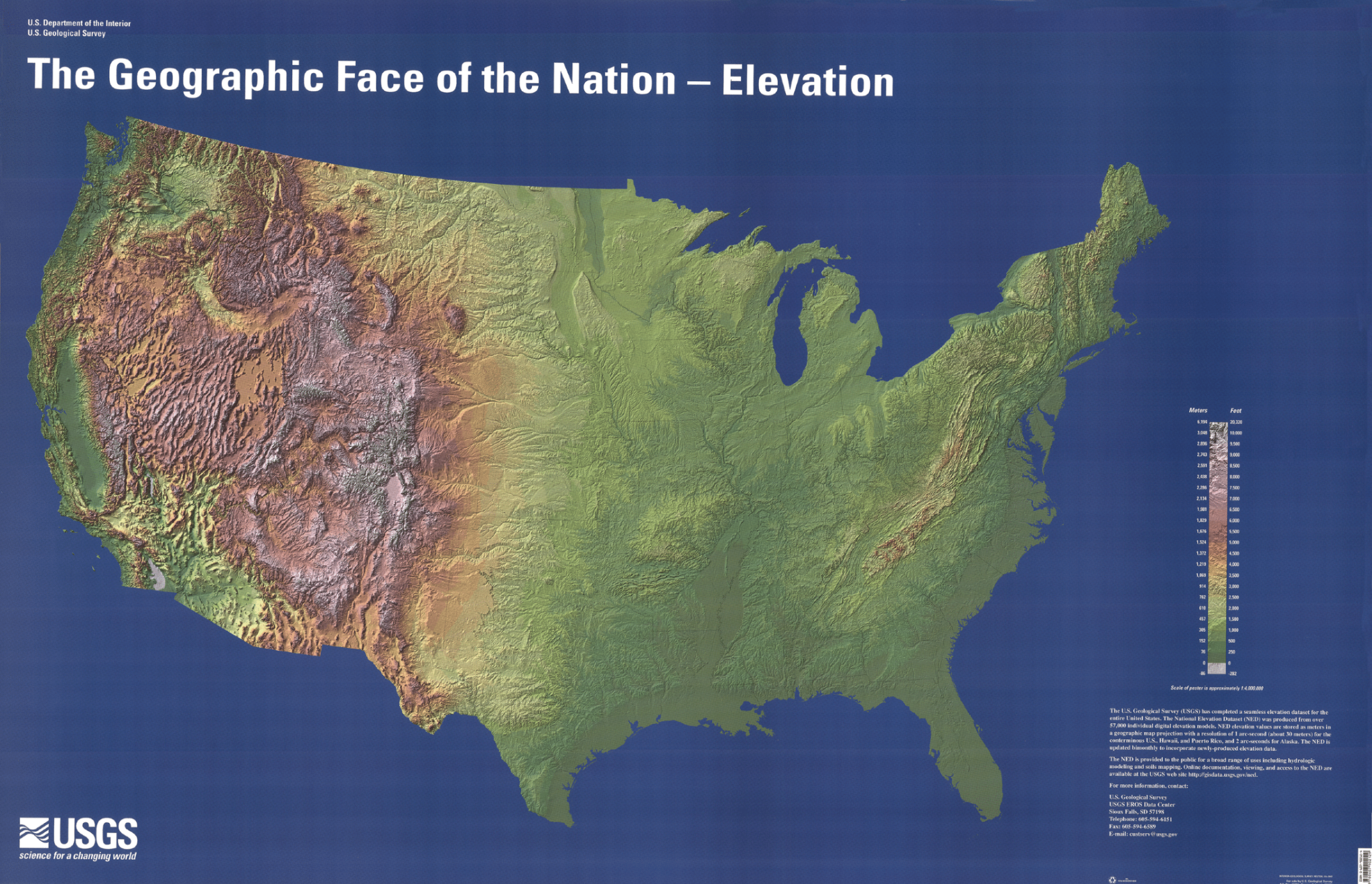 20%
L
30%
40%
Smaller-Scale Details
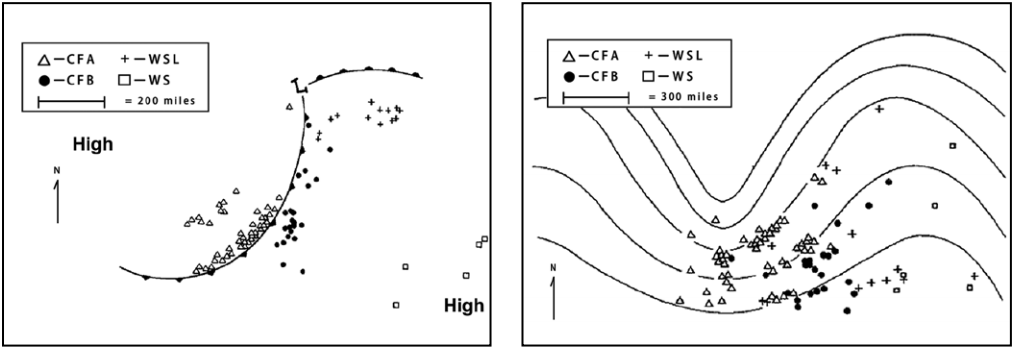 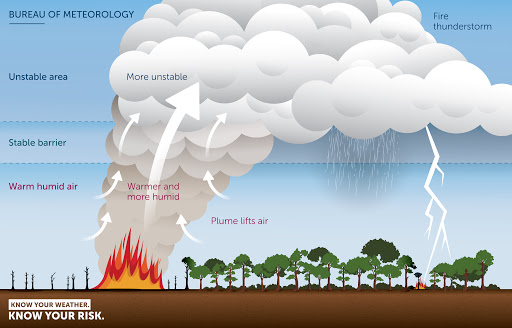 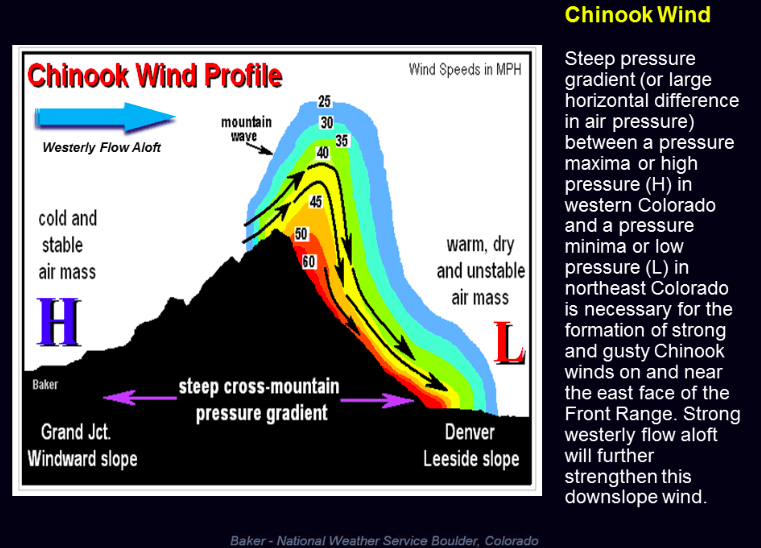 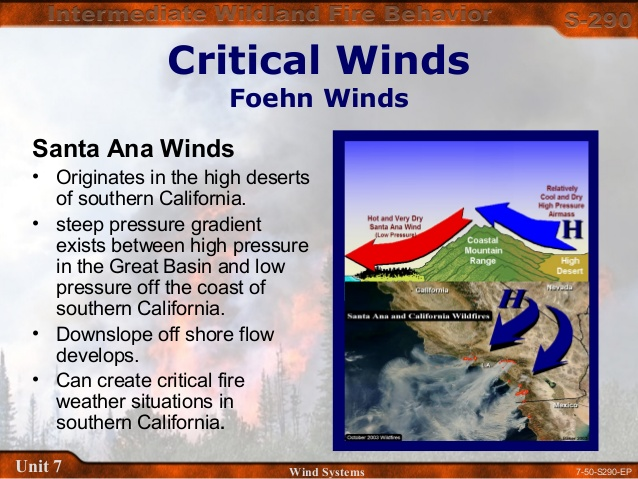 Dry Cold Fronts
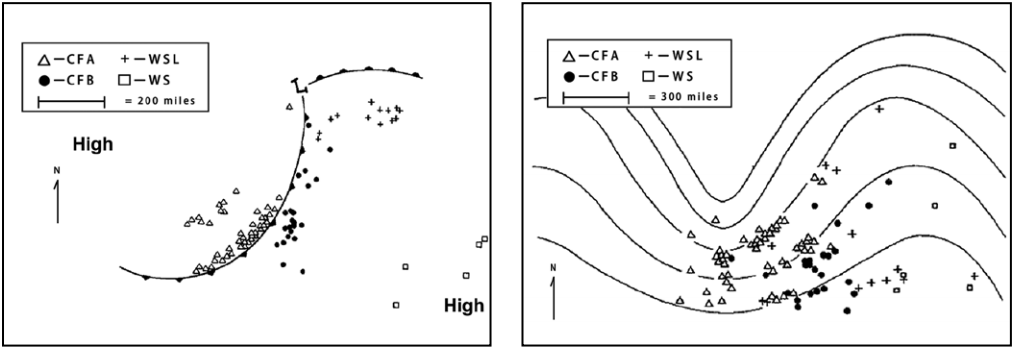 Cold fronts producing very little rainfall but strong wind shifts. 
Common across the western US and southern Plains. 
Can cause rapid fire spread/spotting.
South Canyon Fire (Storm King Mountain Colorado burnover 14 smoke jumpers killed )
Dry Cold Front Fire Direction Changes
Fire spread
Dry Cold Front Fire Direction Changes
Fire spread
Dry Cold Front Fire Direction Changes 
March 6-7, 2017 S. Plains Wildfire Outbreak
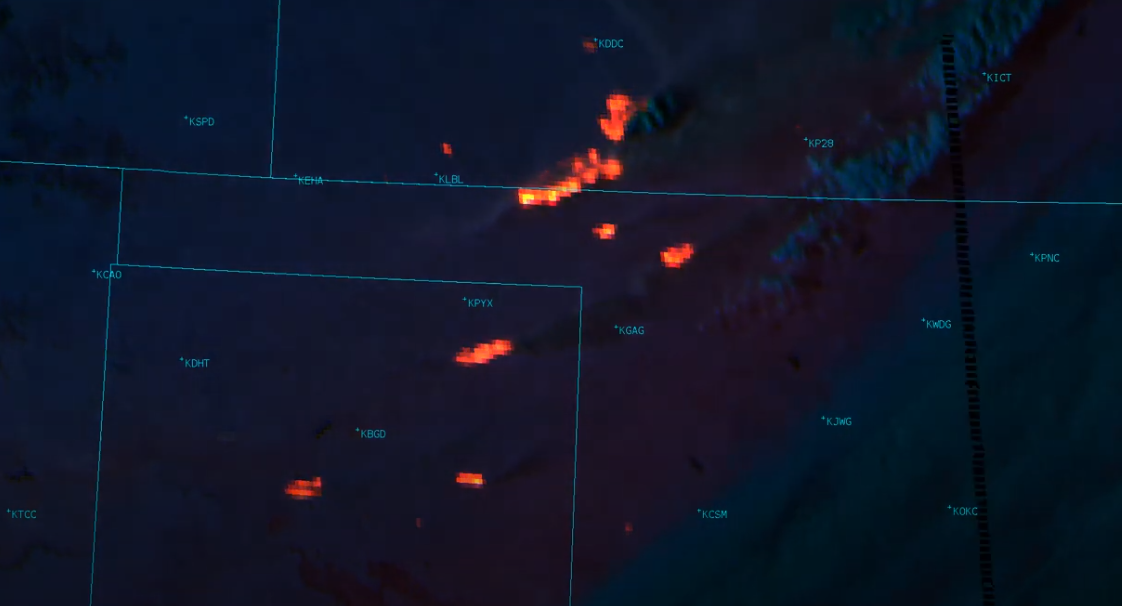 https://www.youtube.com/watch?v=h11A0zbCrM0&t=1s
Lee of the Rockies
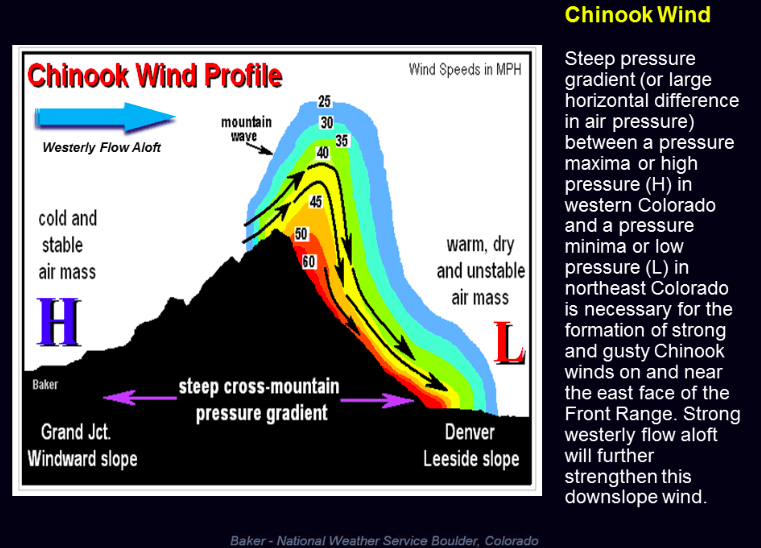 Downslope winds
Common through Colorado Wyoming and Montana. 
Weaker during the summer when flow retreats northward but early/ late Season Events (Aug-Oct & May-June) can drive very strong wildfire events. 
Winds may exceed 150 mph through terrain gaps and at ridge top level.
2022 Marshall Fire boulder County, CO
Unusual time of year Dec 31-Jan downslope wind storm gusts to 115 mph supported rapid spread.
$513+ million in damages.
1k structures destroyed and 6k acres 2 fatalities.
Most damaging fire in CO history after only 12 hours.
Exacerbated by expanding Wildland Urban Interface and poor open space management practices.
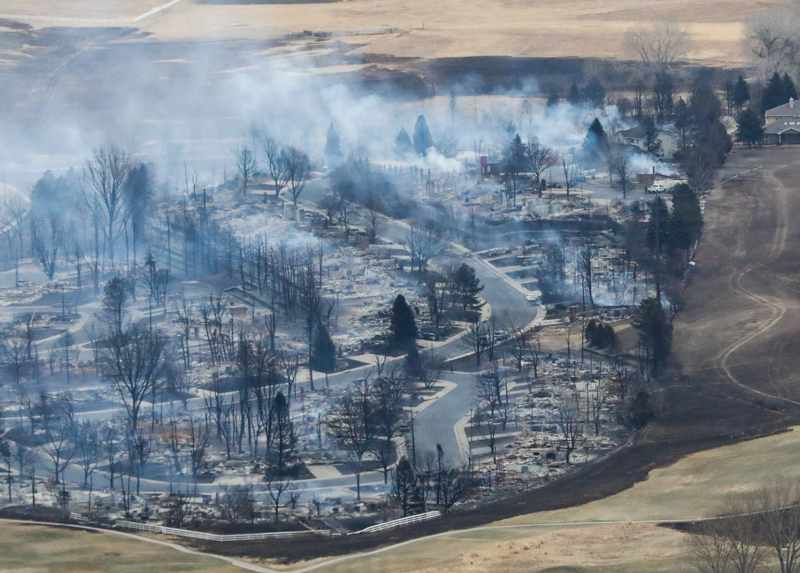 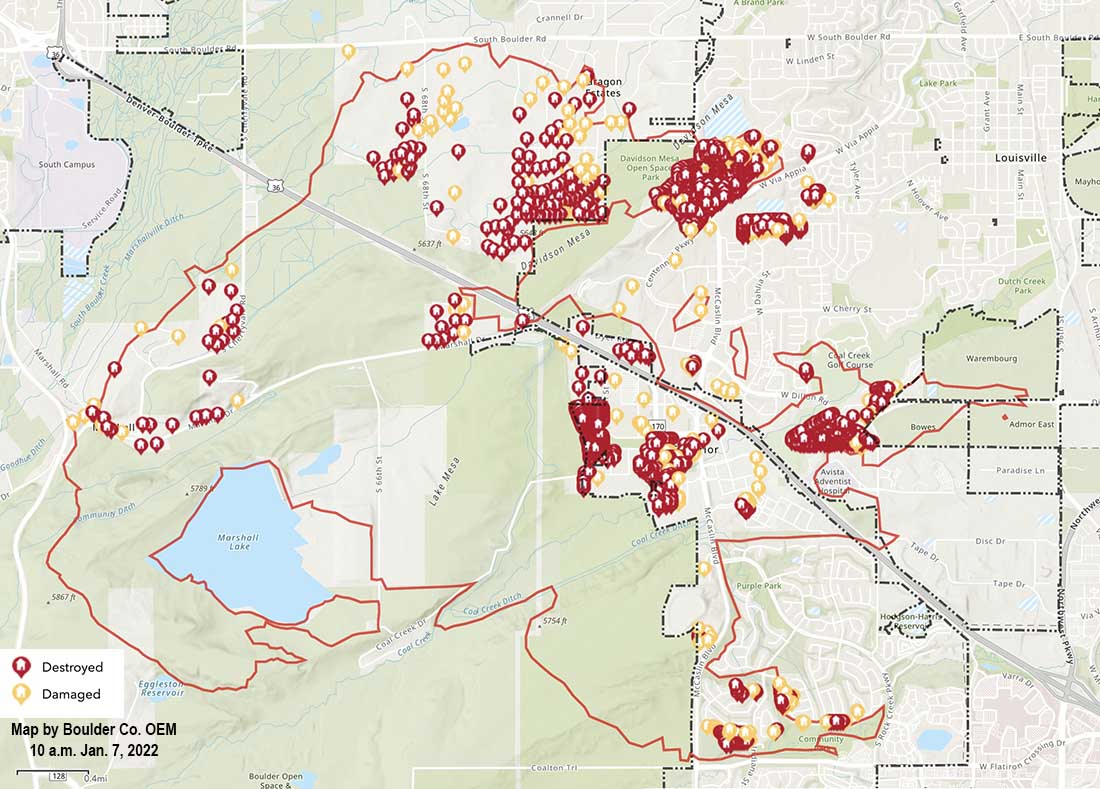 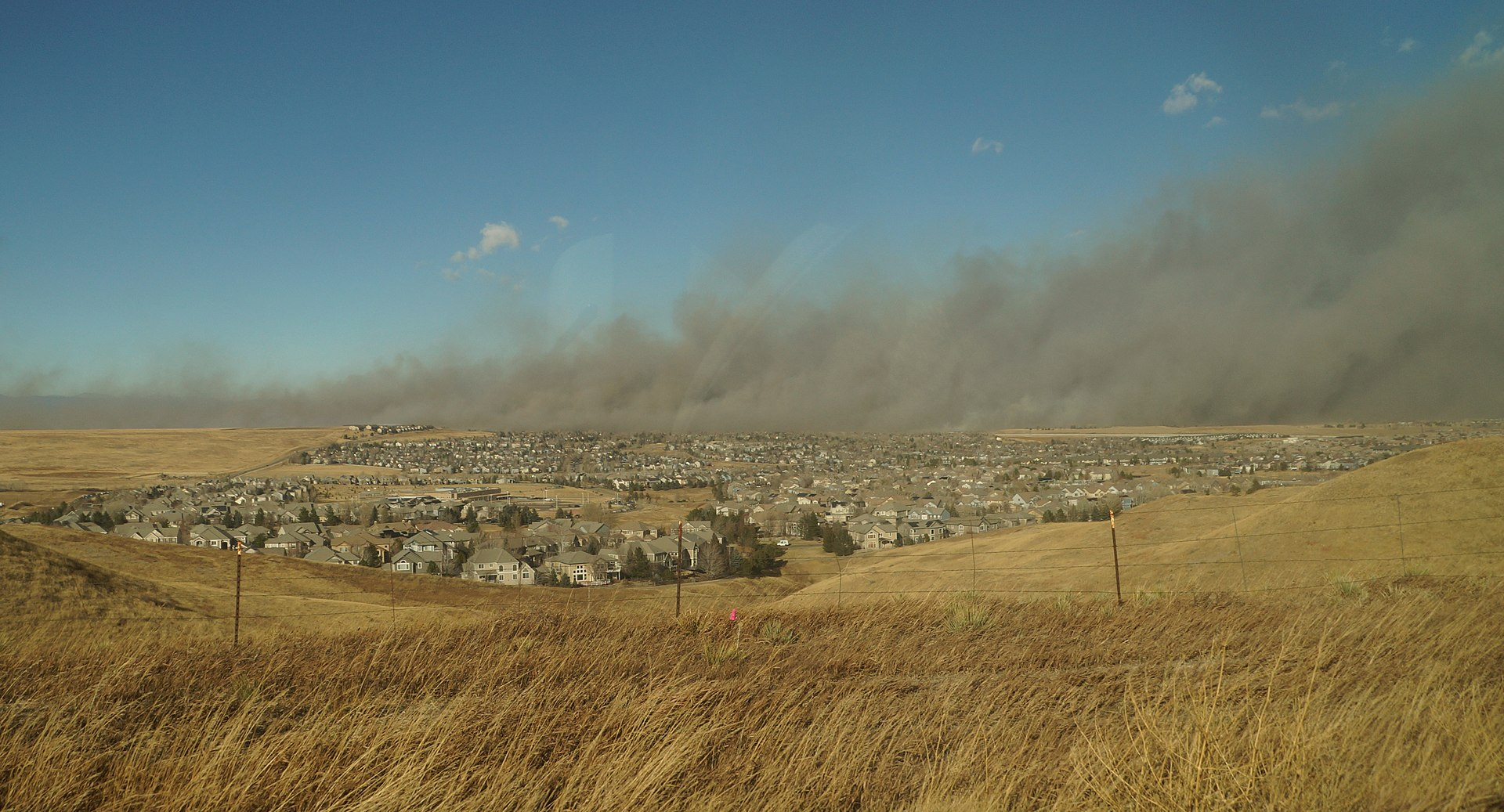 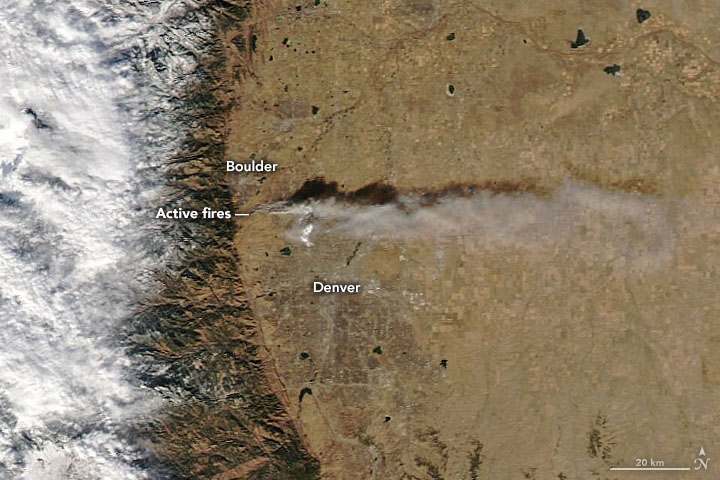 California
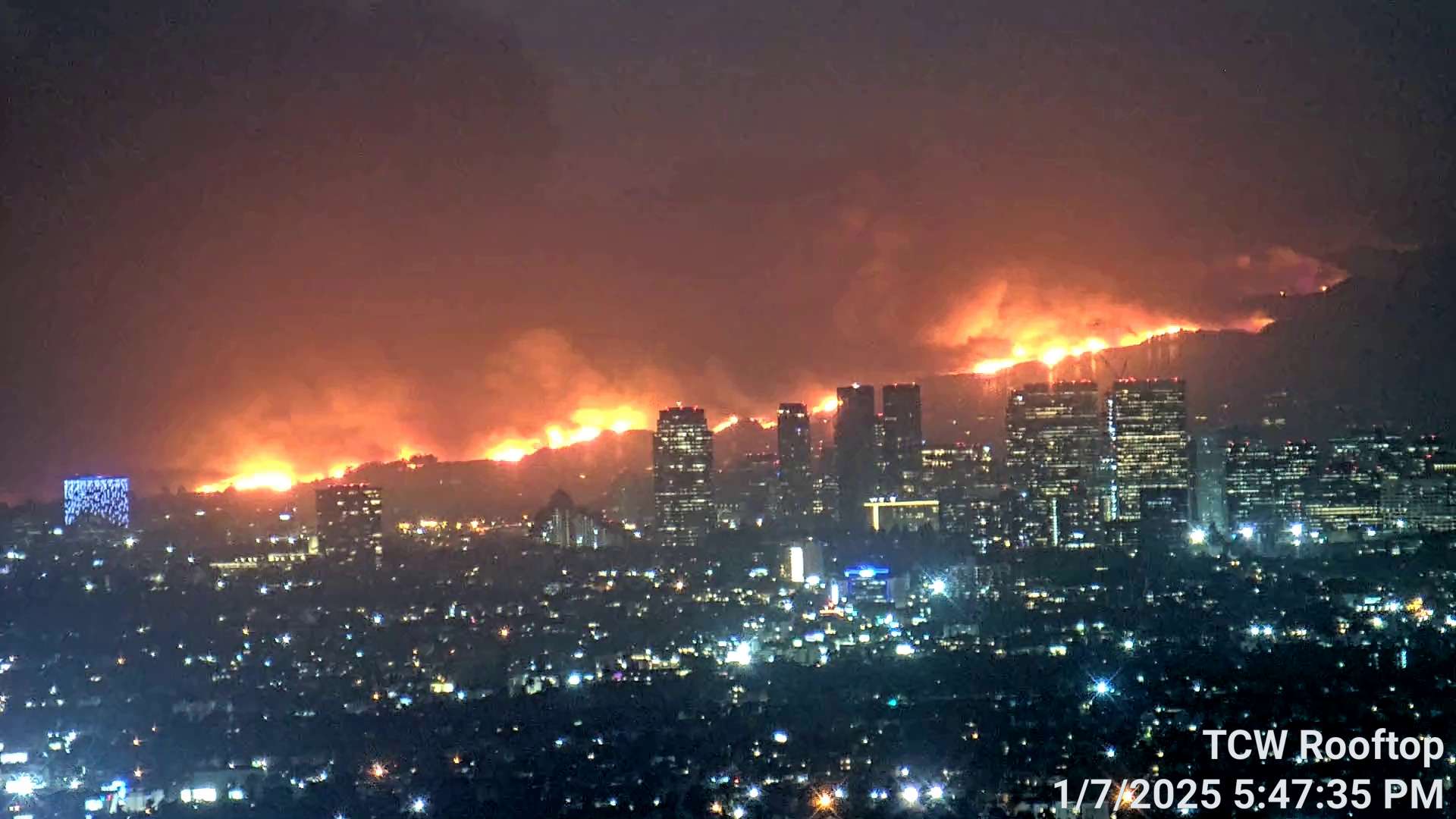 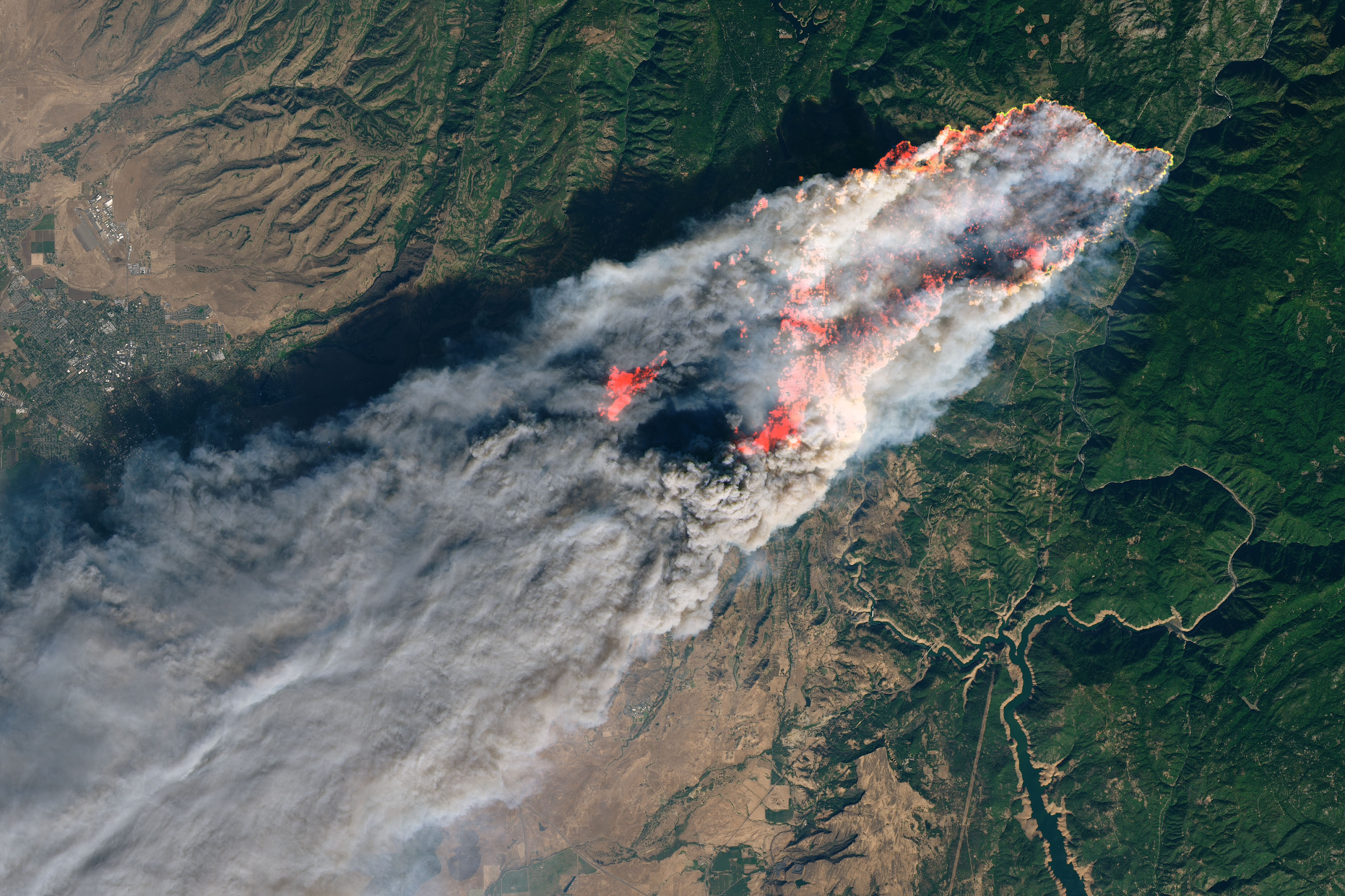 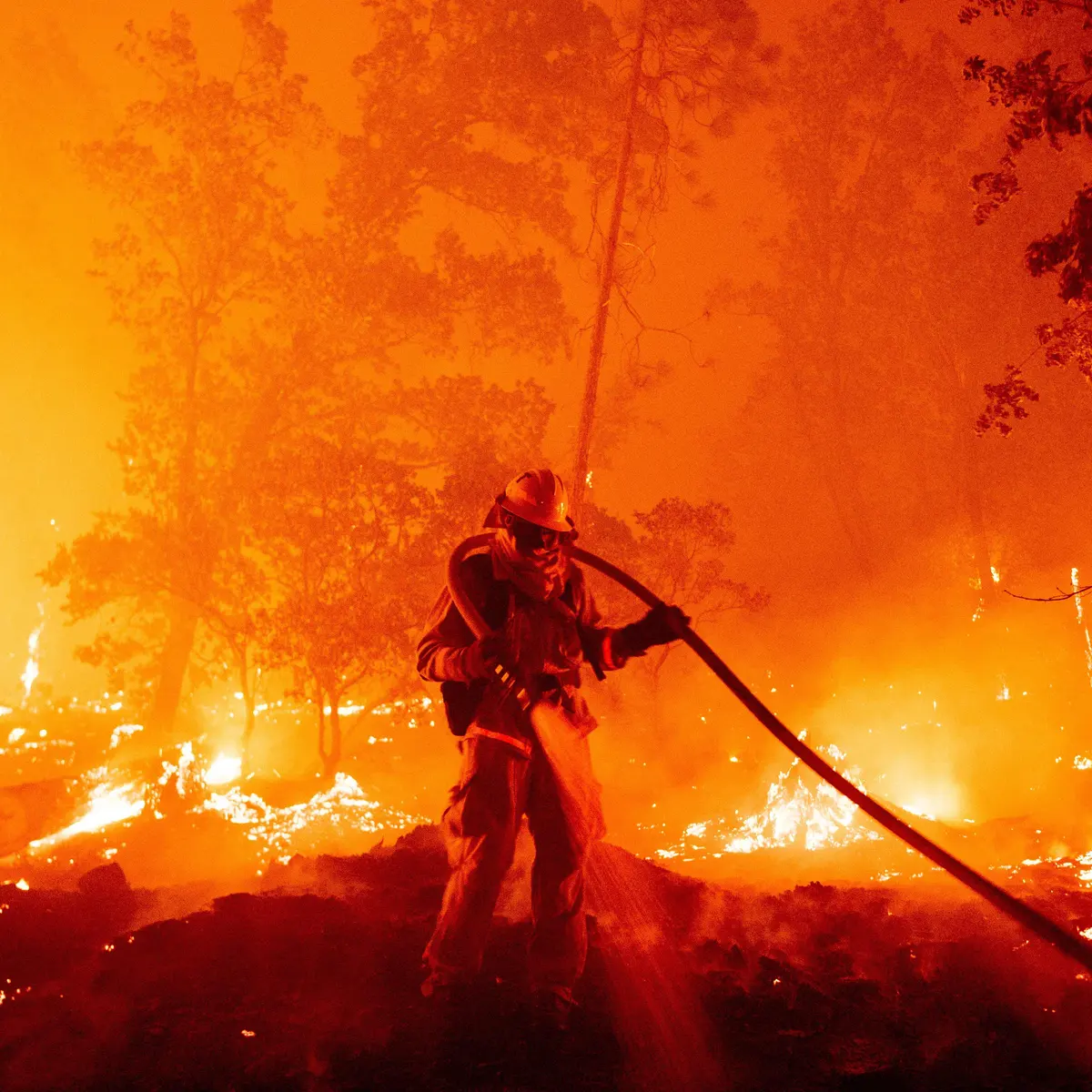 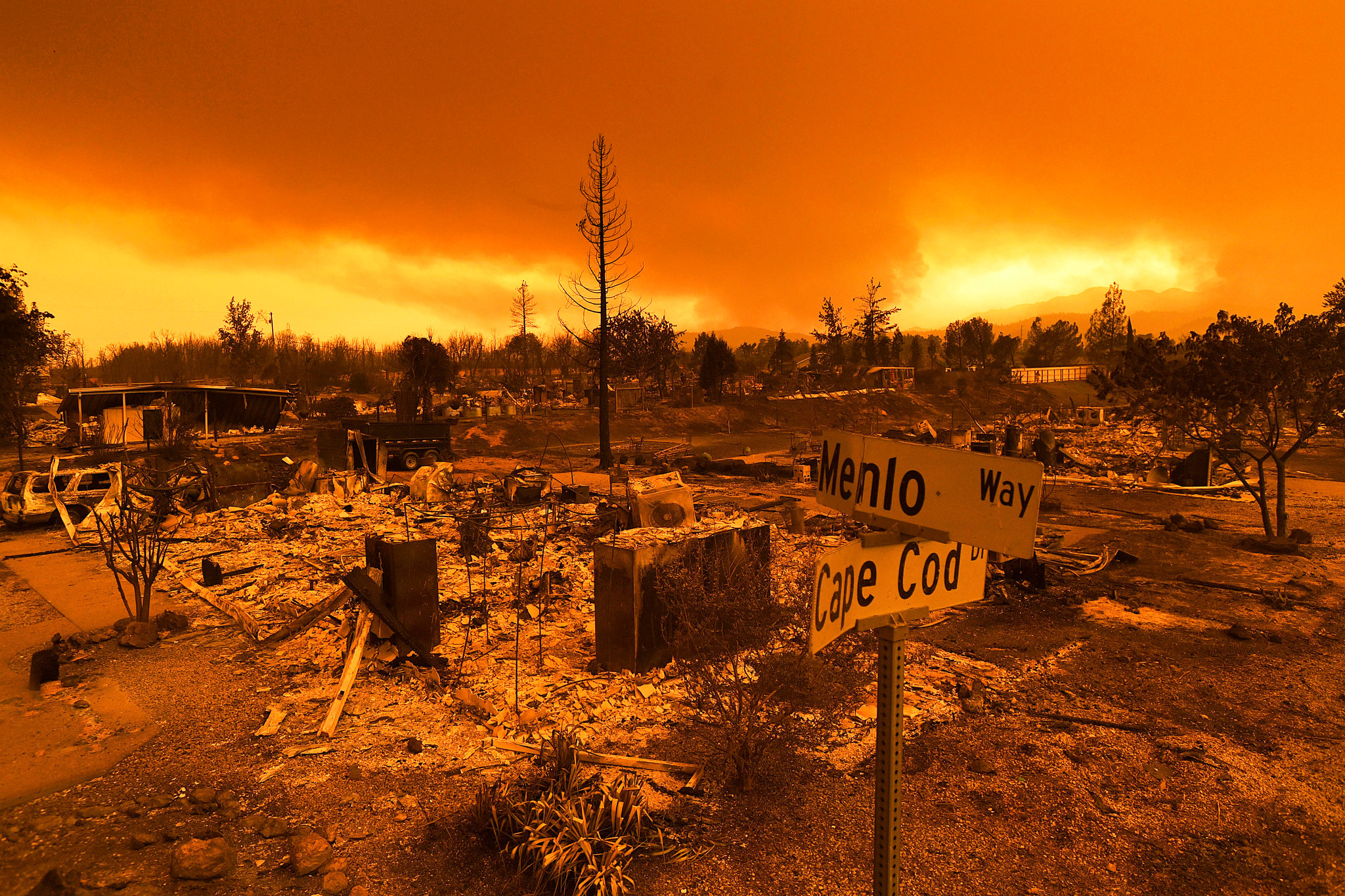 Santa Anas
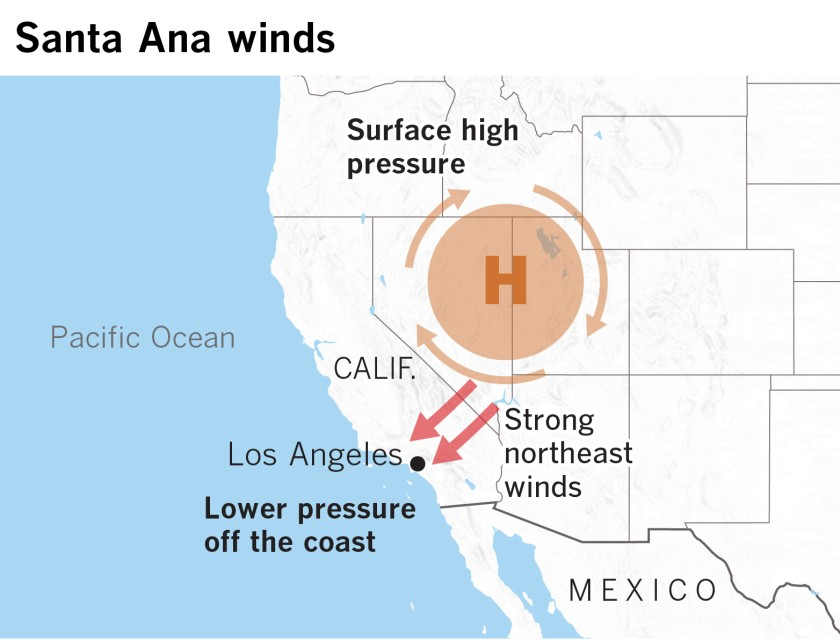 A localized type of Foehn wind driven by offshore pressure gradients. 
Adiabatic drying and advective drying over the Great Basin produce extremely low RH as low as 1-3%
Winds may exceed 80 mph through terrain and gaps. 
Extreme fire behavior develops as a combination of very combustible fuels and extreme winds.
L
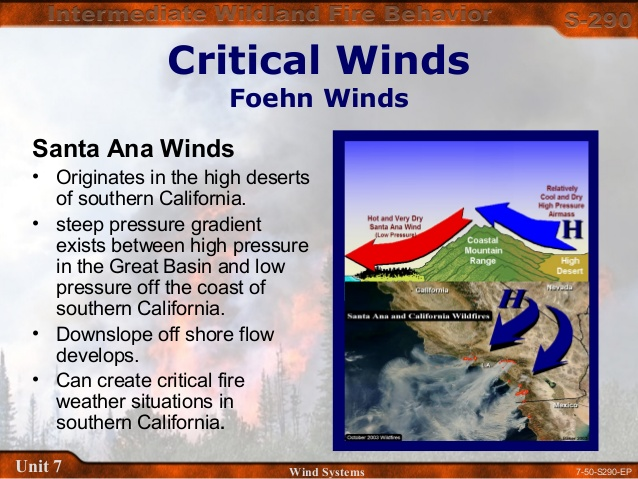 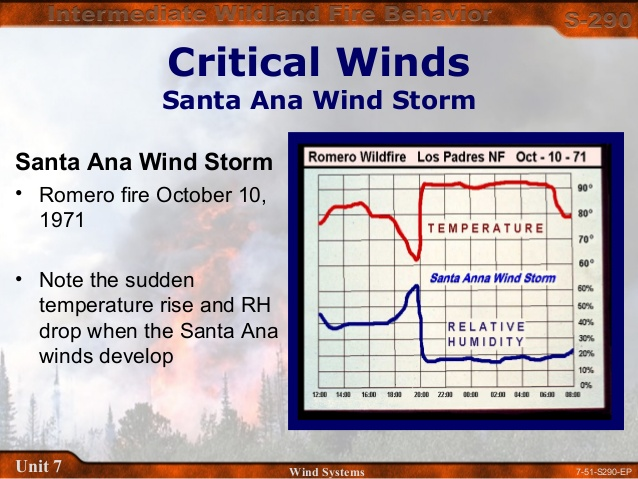 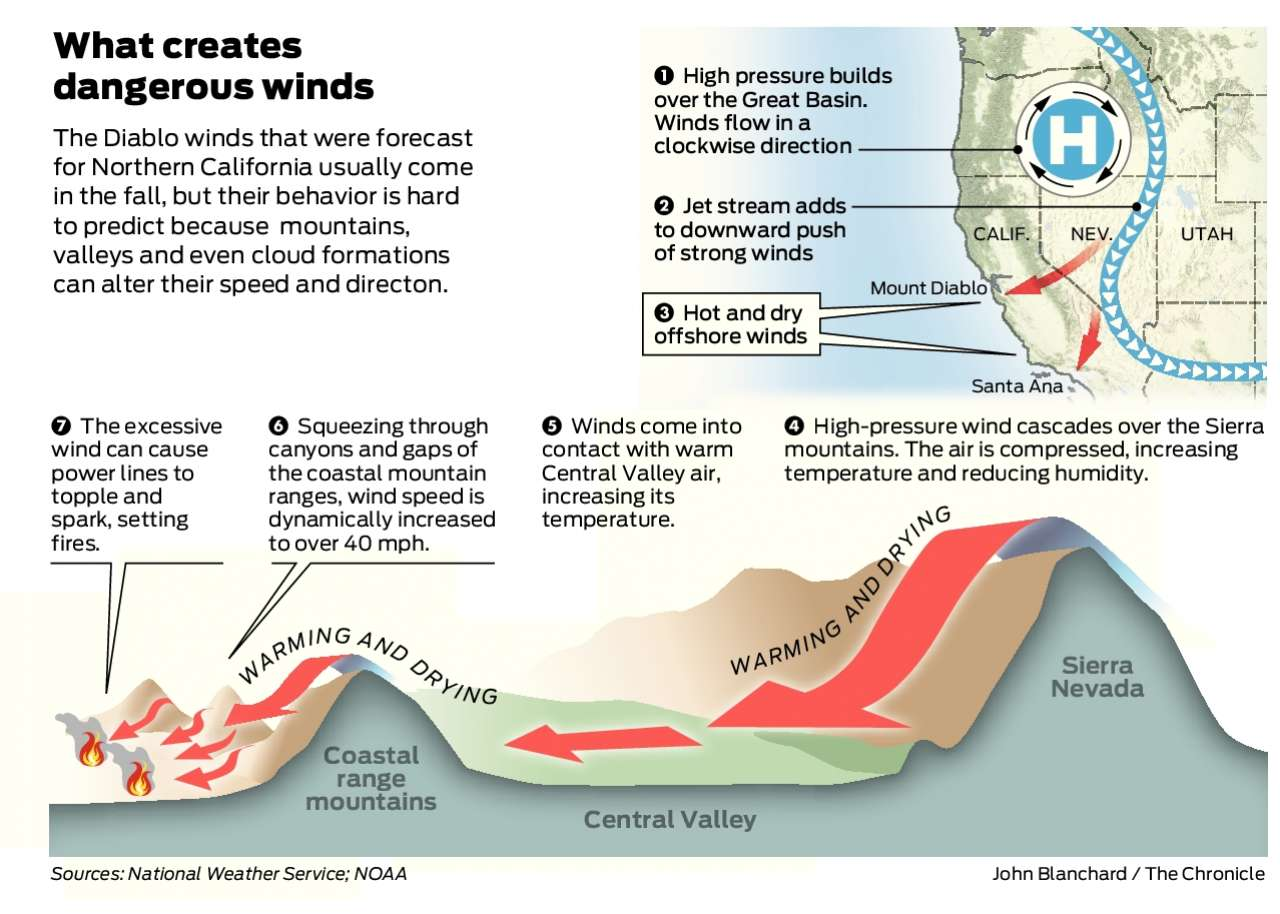 Sundowners
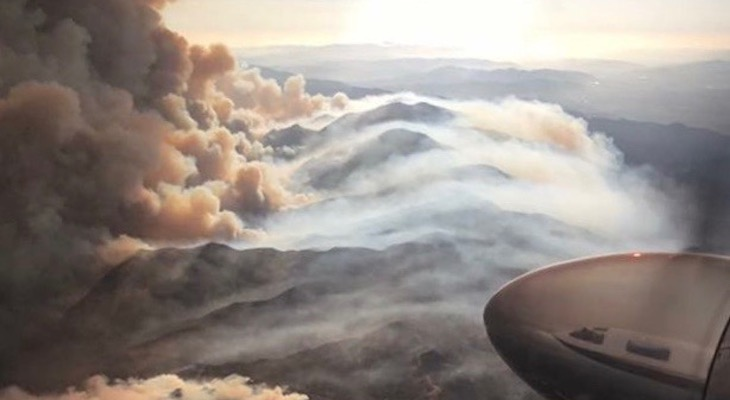 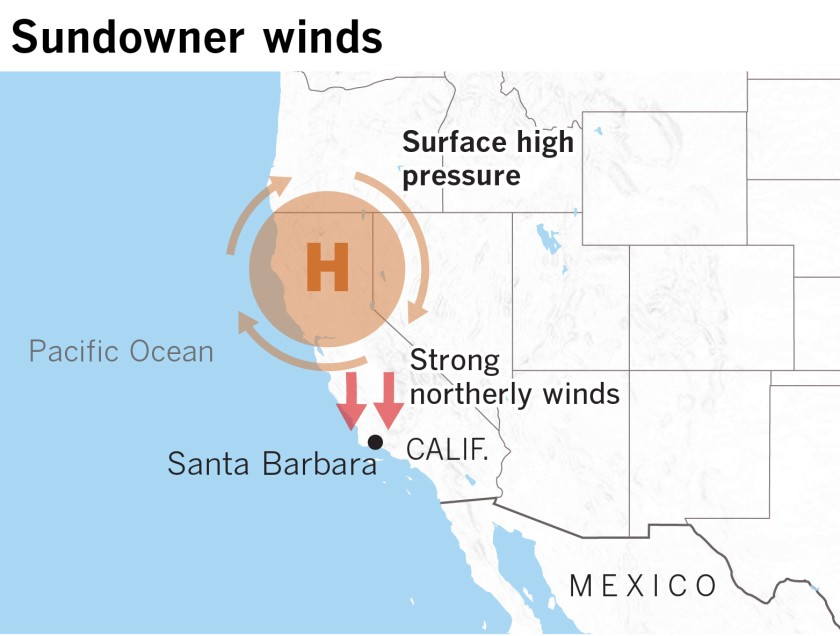 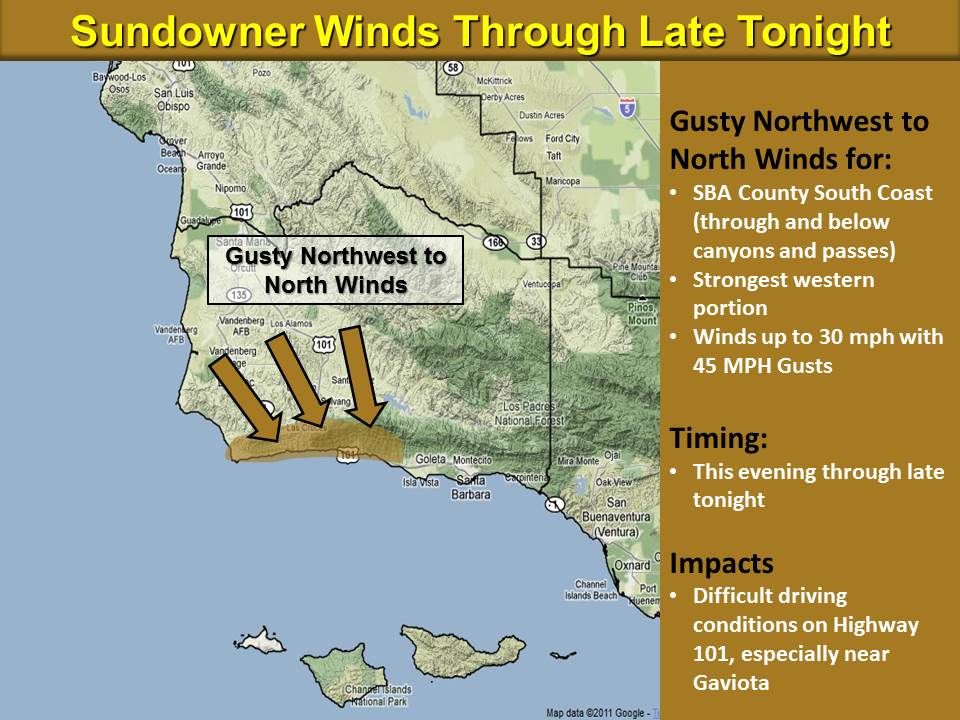 Special case of Santa Ana winds with an offshore low
Small but very impactful area with high population
L
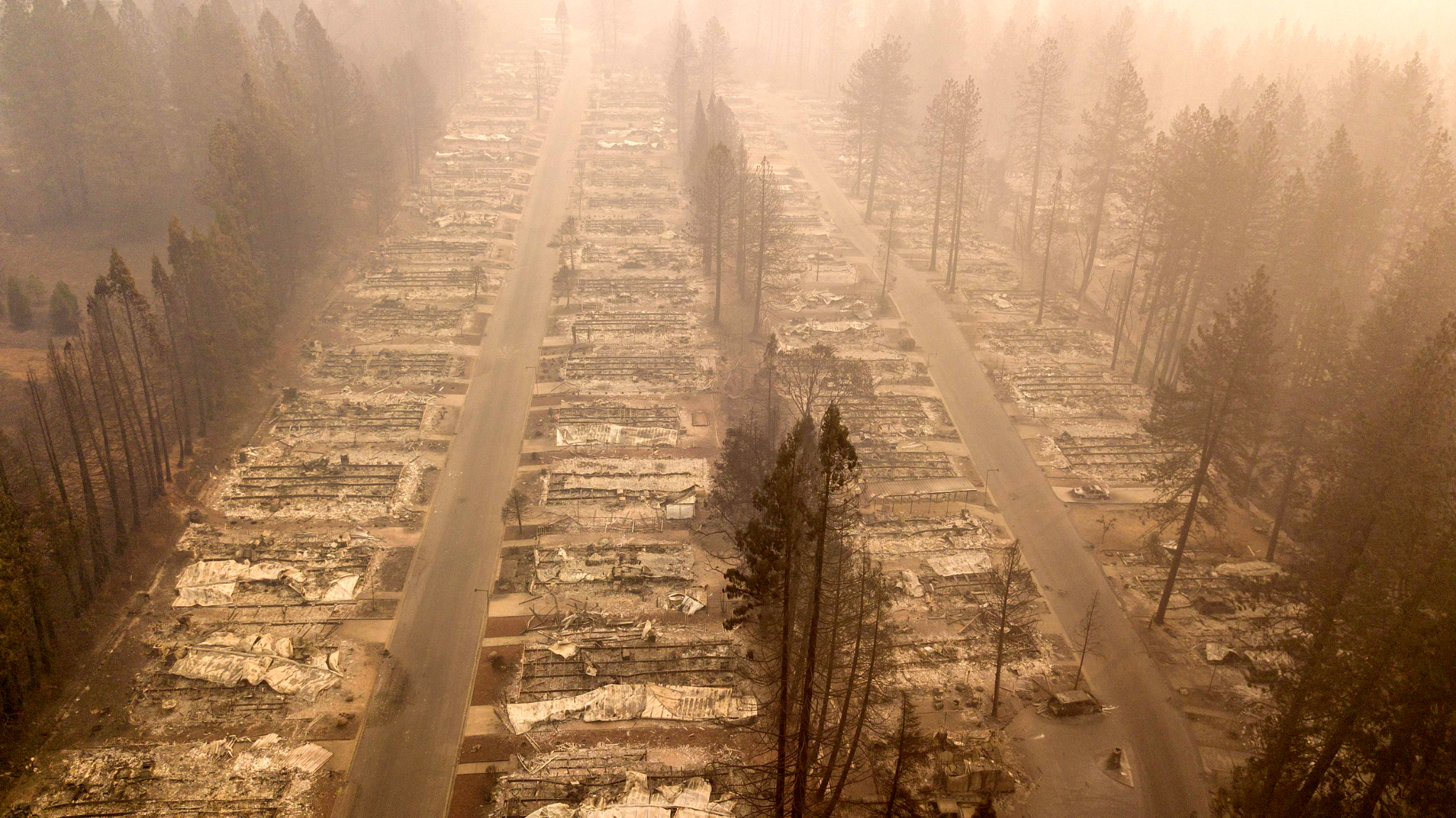 Camp Fire Nov 2018
153,000 Acres 
18,000 Buildings Destroyed
85 Fatalities $16.5 Billion
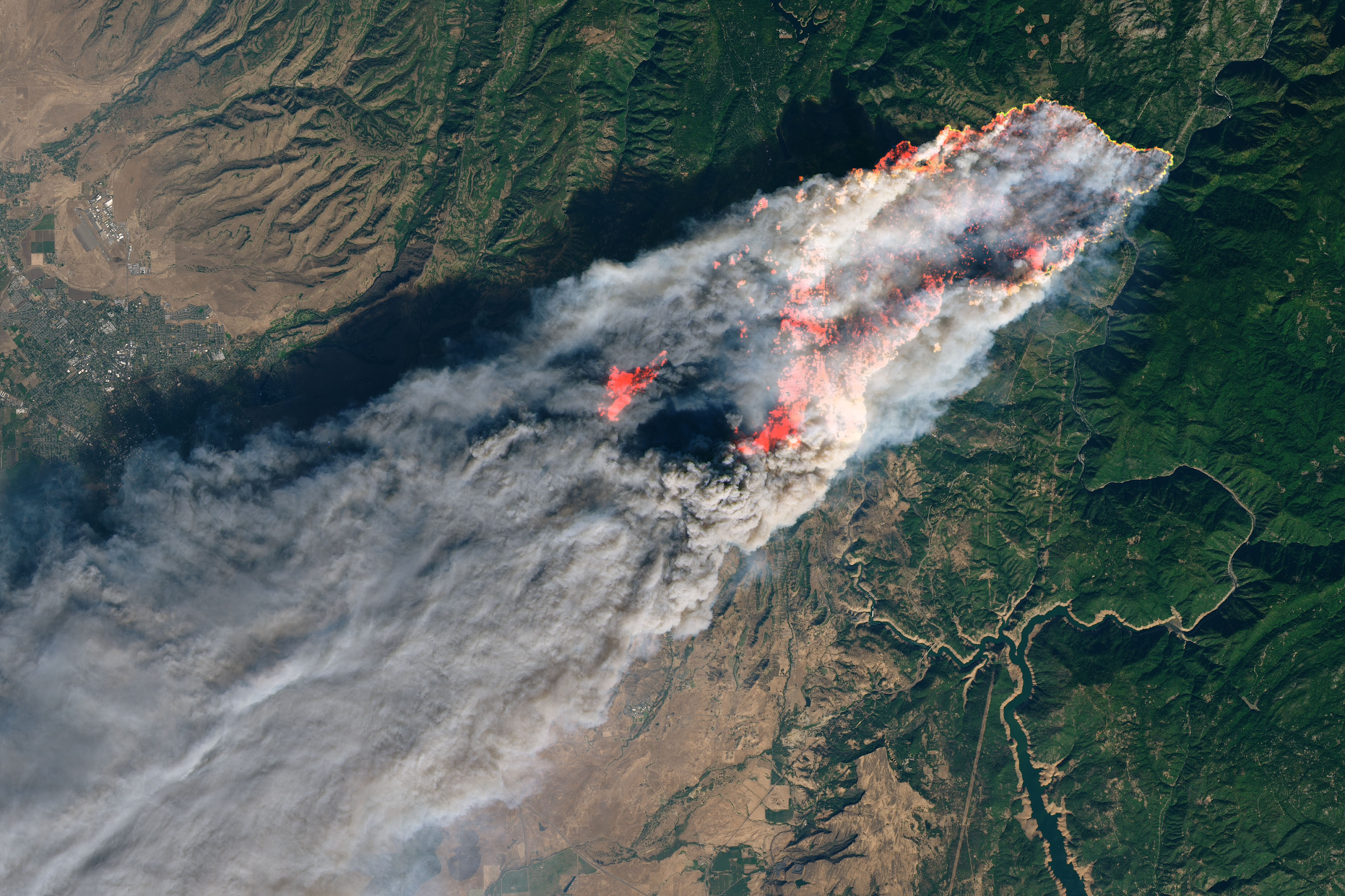 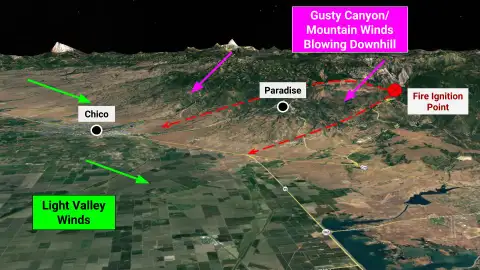 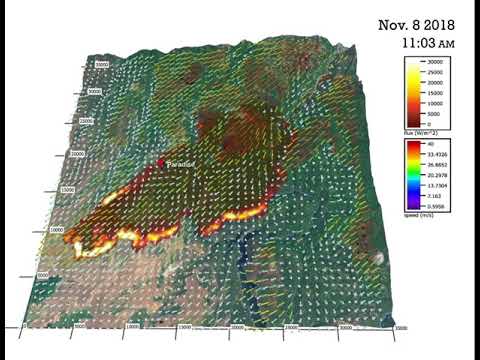 https://www.youtube.com/watch?v=dyfJYOZgiyA
H
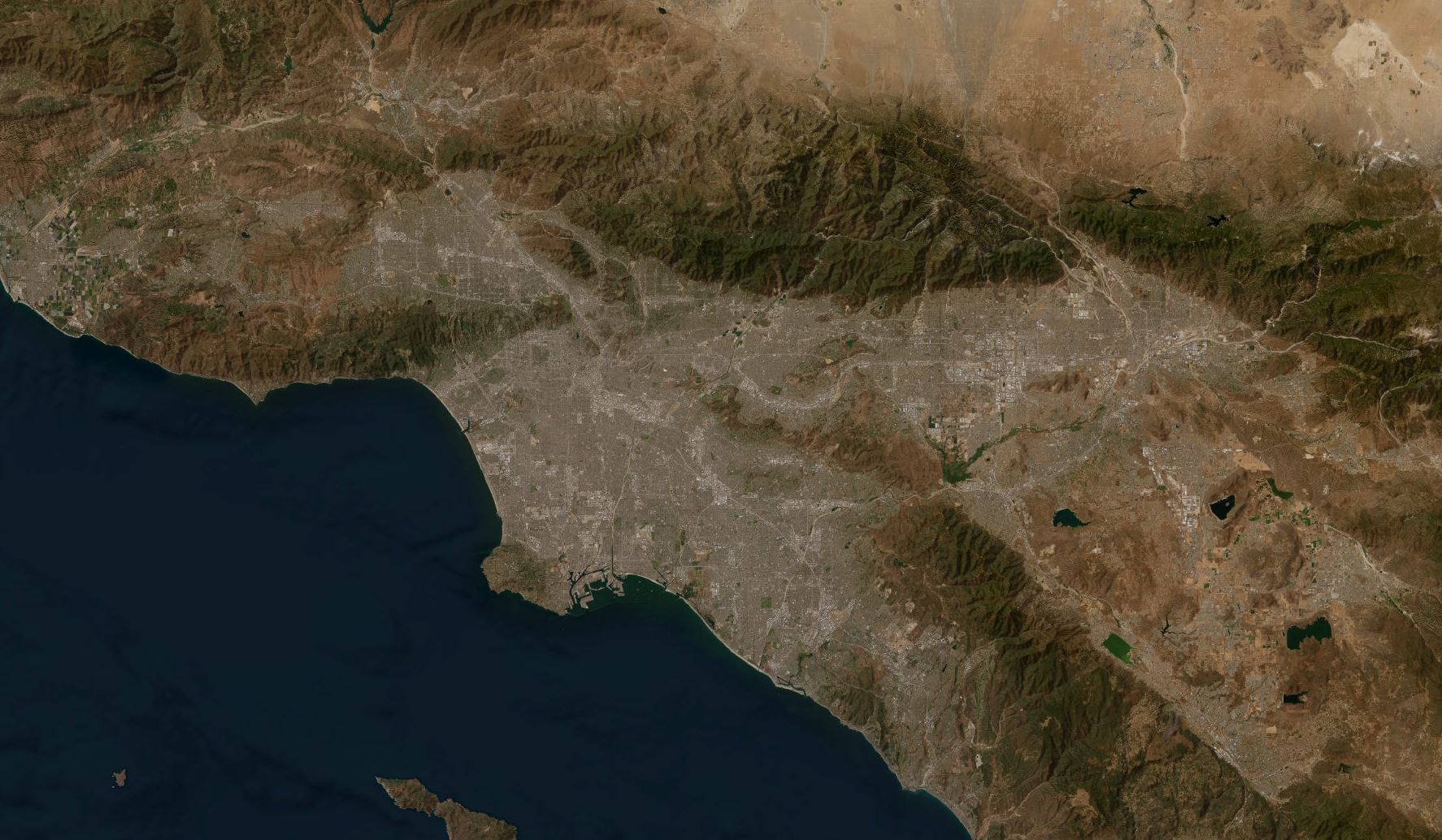 5-15% RH
-6 to -8 mb DAG-LAX pressure gradient
50-80 mph downslope winds
L
Palisades & Eaton Fires
January 2025
29 Fatalities
~18,000 Structures damaged or destroyed
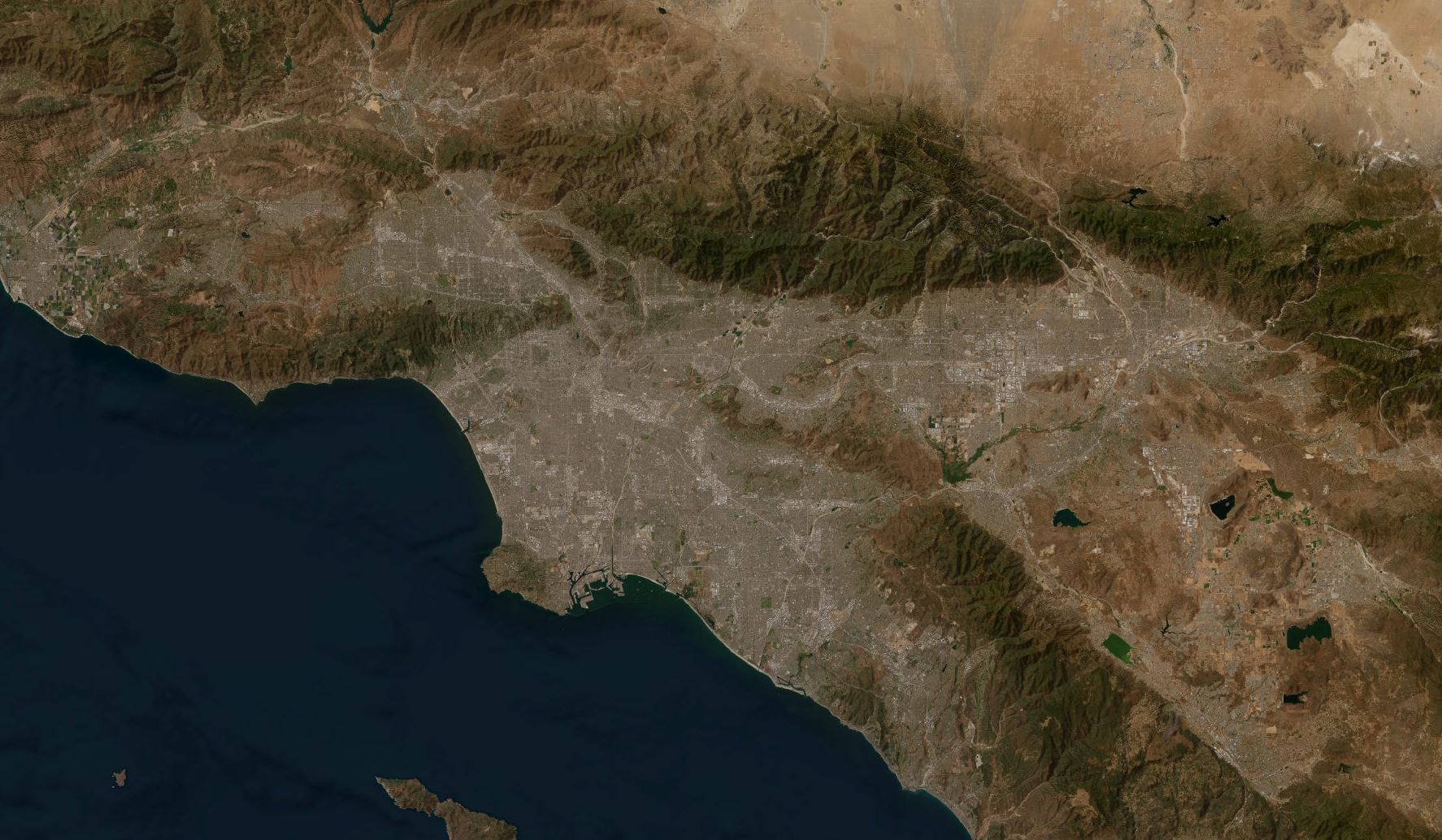 Eaton
Palisades
Palisades & Eaton Fires
January 2025
29 Fatalities
~18,000 Structures damaged or destroyed
“Plume Dominated” vs “Wind Driven” events
Prototypical fire regimes are often characterized by warm temperatures, low relative humidity, and strong boundary-layer winds. AKA “Hot Dry Windy”
Low RH cures fuels by increasing the potential energy of a material. High winds bring oxygen and spread flames/sparks creating spot fires. Literally fanning the flames. 
Just like thunderstorms atmospheric instability can also drive fire weather. Hot dry and unstable conditions can be just as dangerous as hot dry and windy. 
Fires can create their own environment from strong buoyant updrafts collapsing and reforming.
Plumes can loft embers for miles and create strong inflow/outflow winds on collapse leading to long range spotting, new fires, and rapid burnovers.
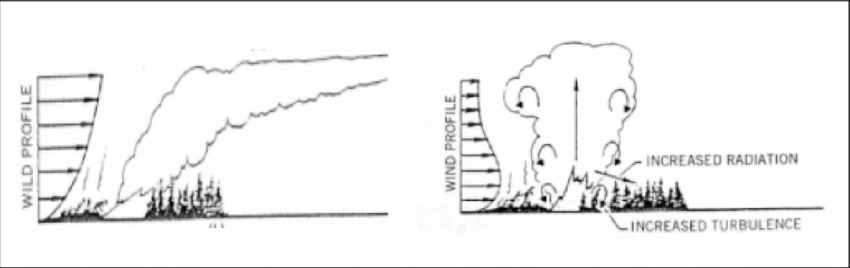 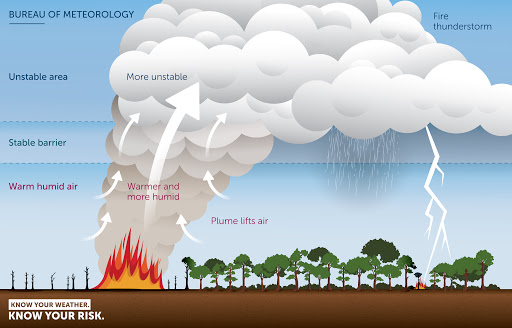 Pyro Cumulus
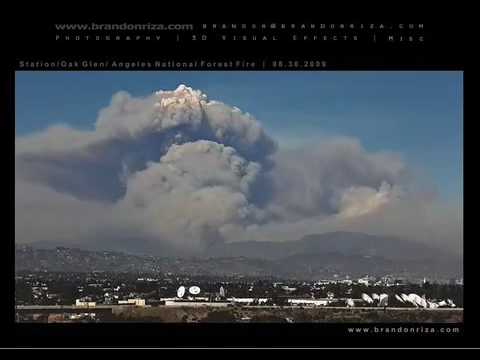 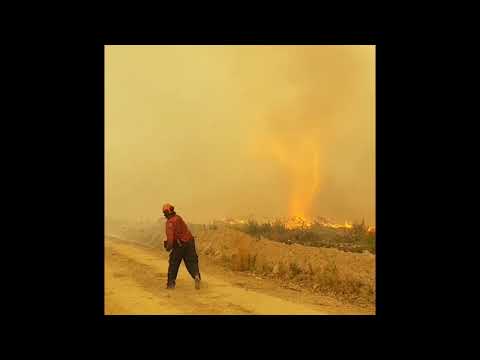 Other less common patterns
In the northern plains, Great Lakes, and the northeastern US, pre-frontal high pressure from the Pacific, Northwestern Canada, and Hudson Bay all can produce very dry conditions. Cold fronts produce relatively short lived periods of high winds and instability that can produce extreme fire behavior.

In the southeastern US, drought is frequently associated with the La Niña state of the southern oscillation pattern or a blocking ridge aloft near the Atlantic coast. Often critical weather patterns follow the frontal passage that brings extremely dry air due to a strong westerly or northwesterly flow. Look for strong winds that accompany the flow. Beware of advancing tropical storms as well as sea breeze boundaries across Florida.
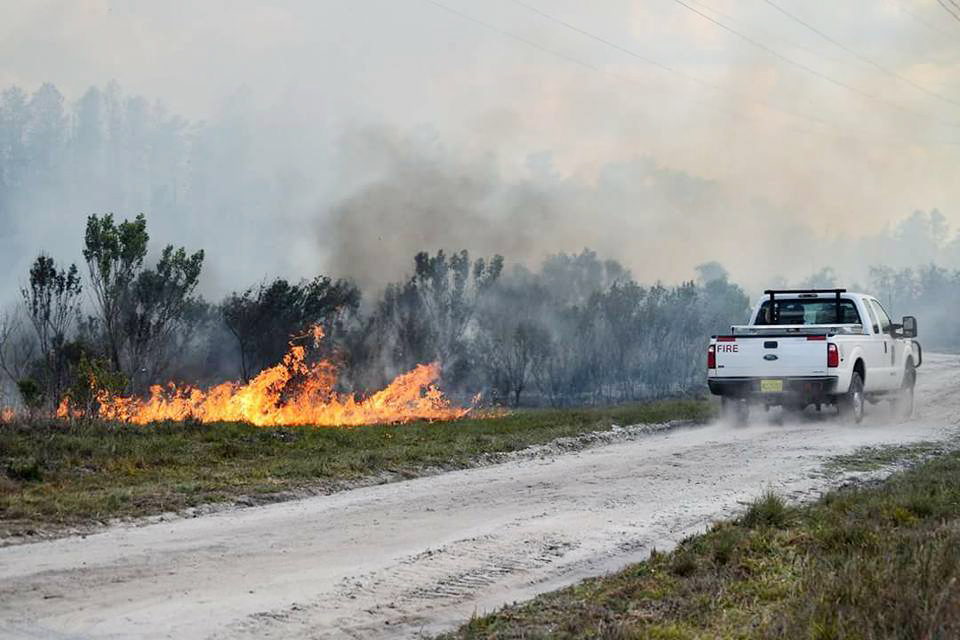 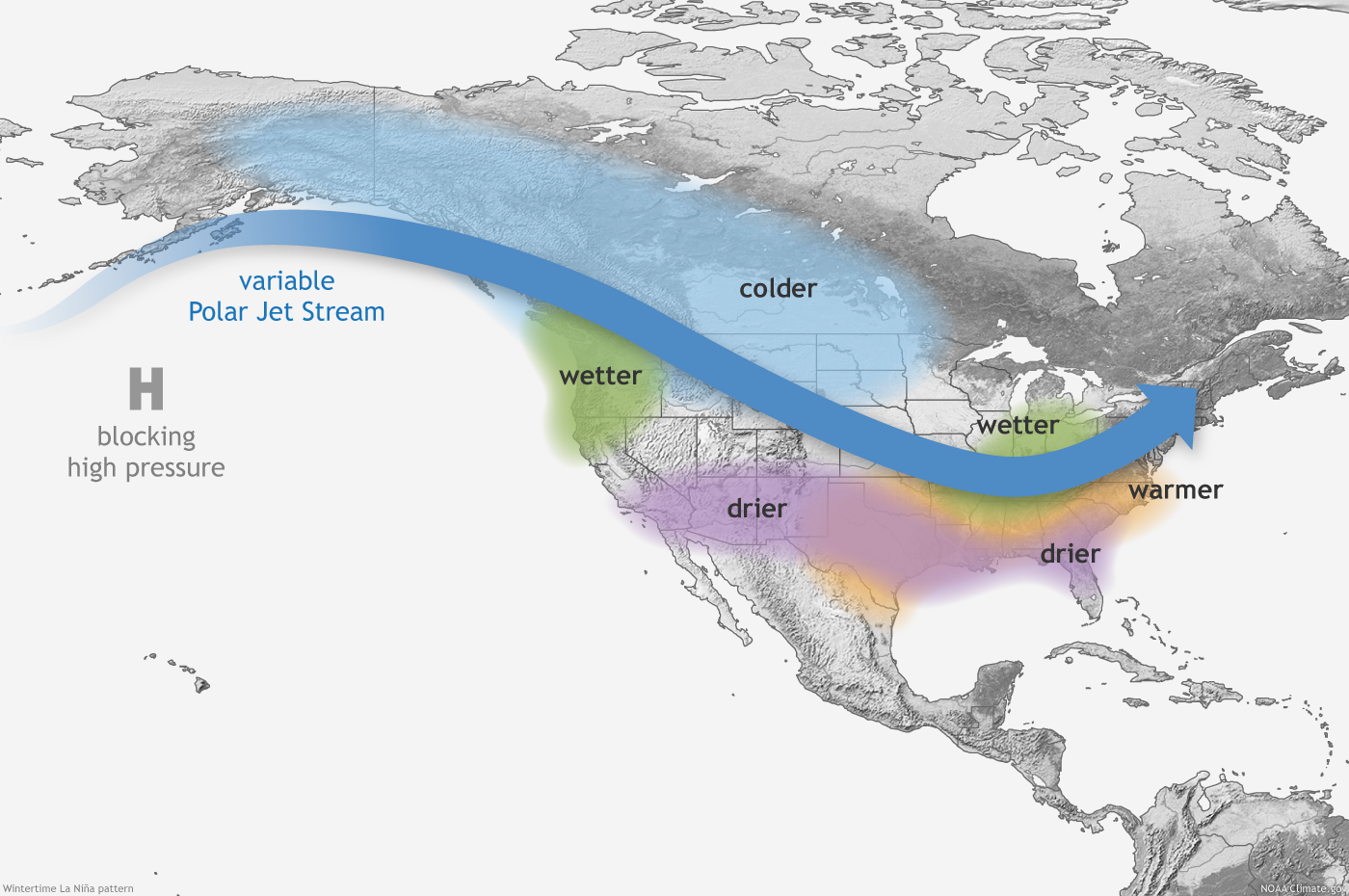 Dry Thunderstorms
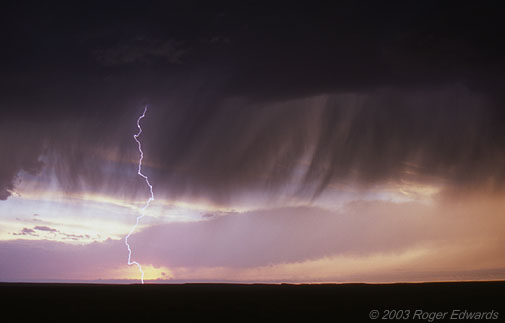 A fast moving or high based thunderstorm producing cloud to ground lightning and less than 0.10 inches of precipitation accumulation in 1 hour. 

Lightning ignitions account for a significant fraction of wildfires. 

Climate change suggests dry thunder/lightning ignition outbreaks may increase.
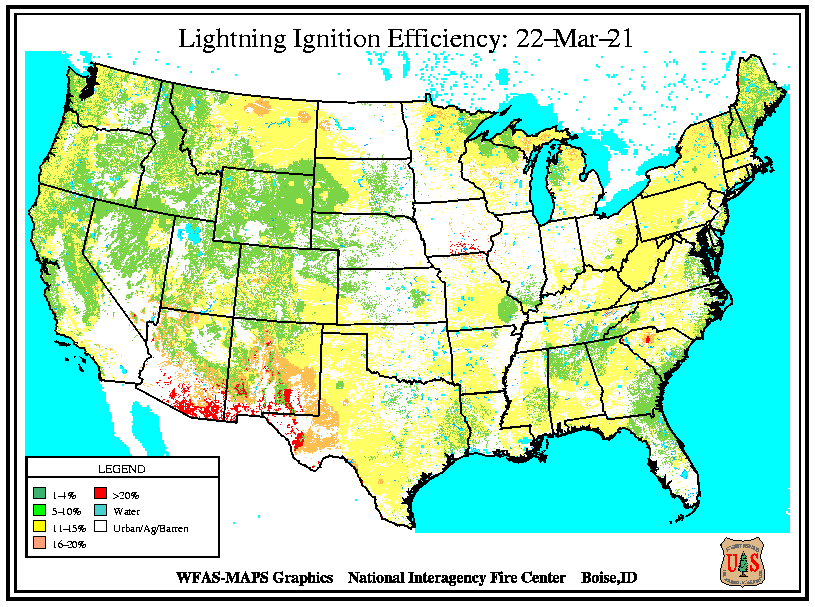 Dry Thunderstorms
Deep and dry boundary layer. As much as 5-600 mb!  
Mid Level moisture advection results in destabilization. PW values of 0.5 to 0.75 inches most common
Low CAPE and low shear (storms move slowly) 
Mixed storm modes most frequent
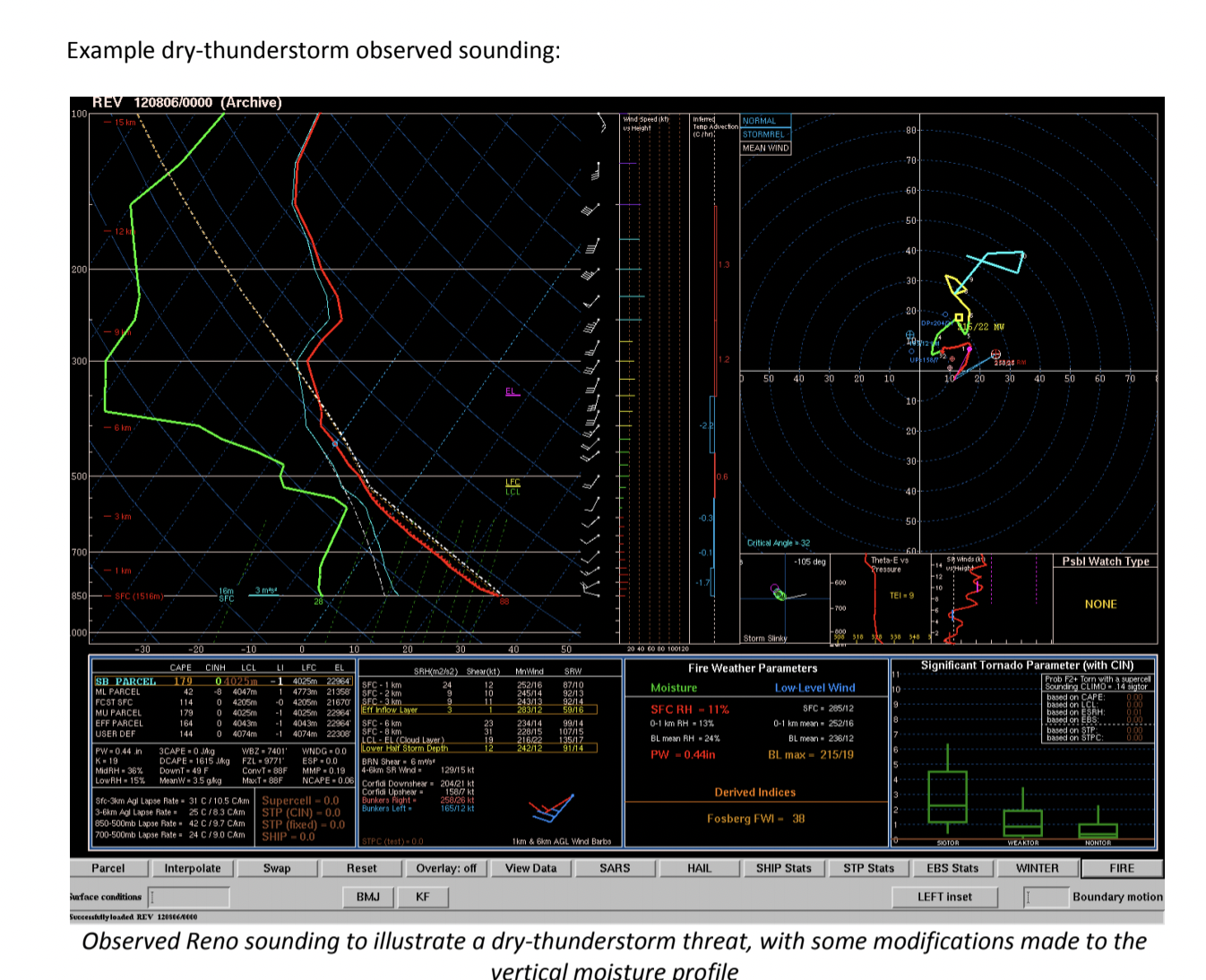 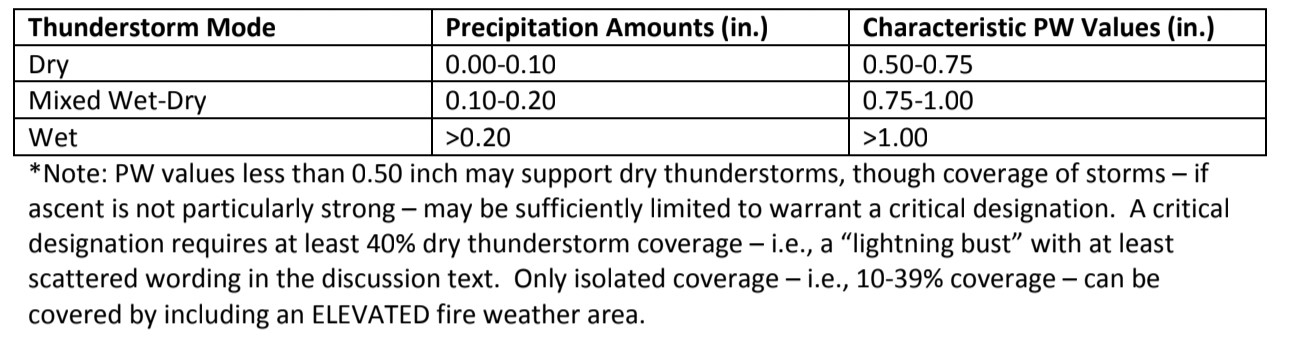 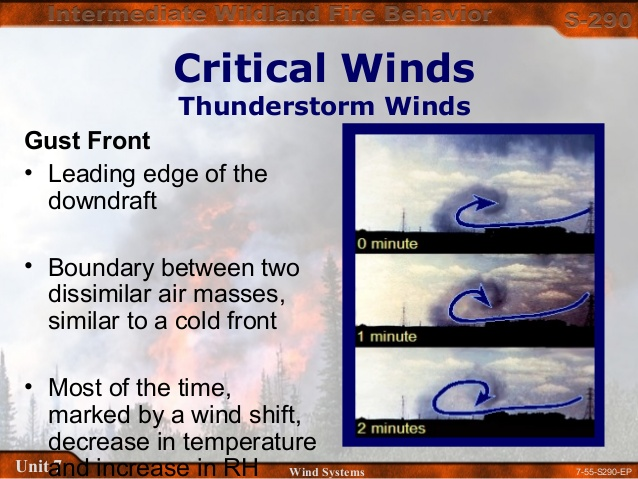 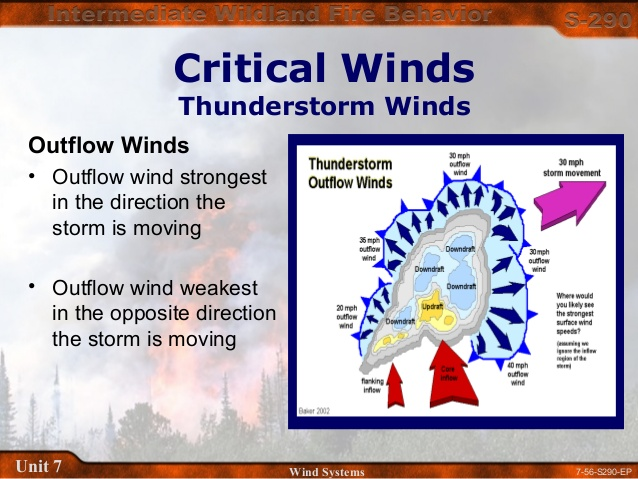 Yarnell Hill Fire
June 30, 2013
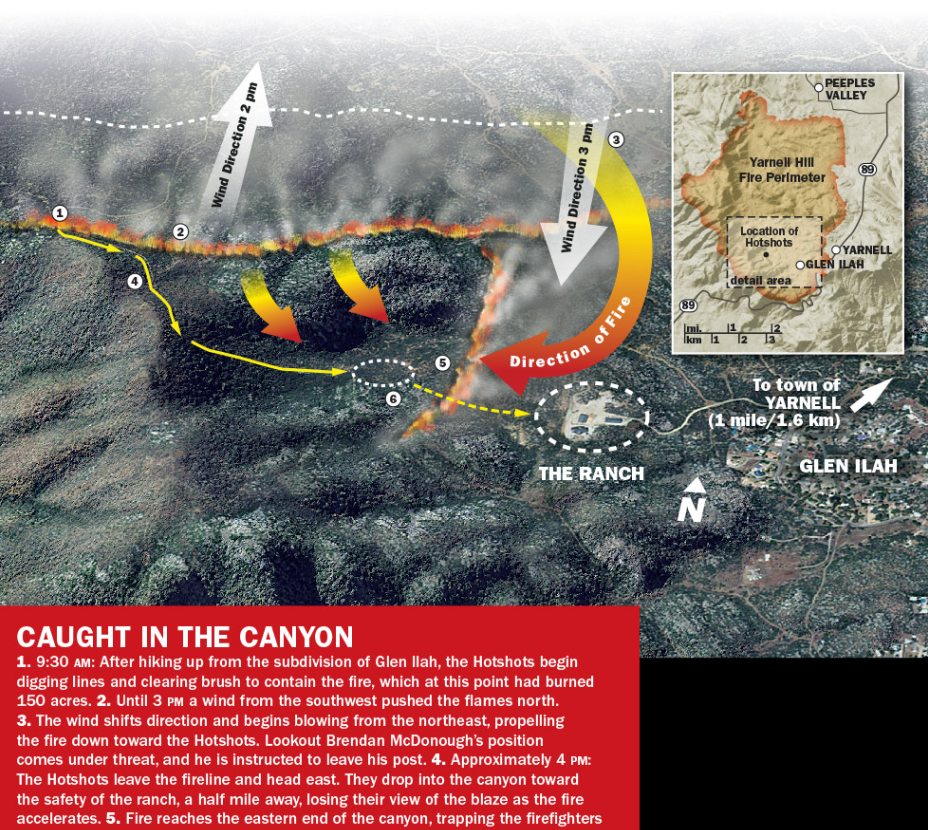 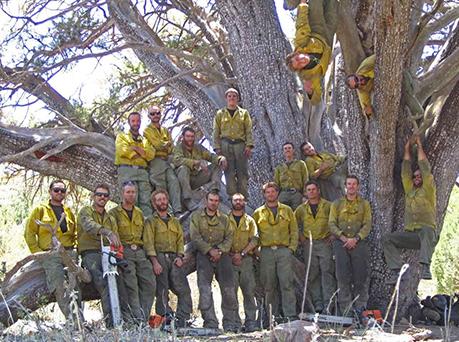 Ignited by dry lightning
Erratic behavior on June 30th due to outflow winds
SPC Fire Products
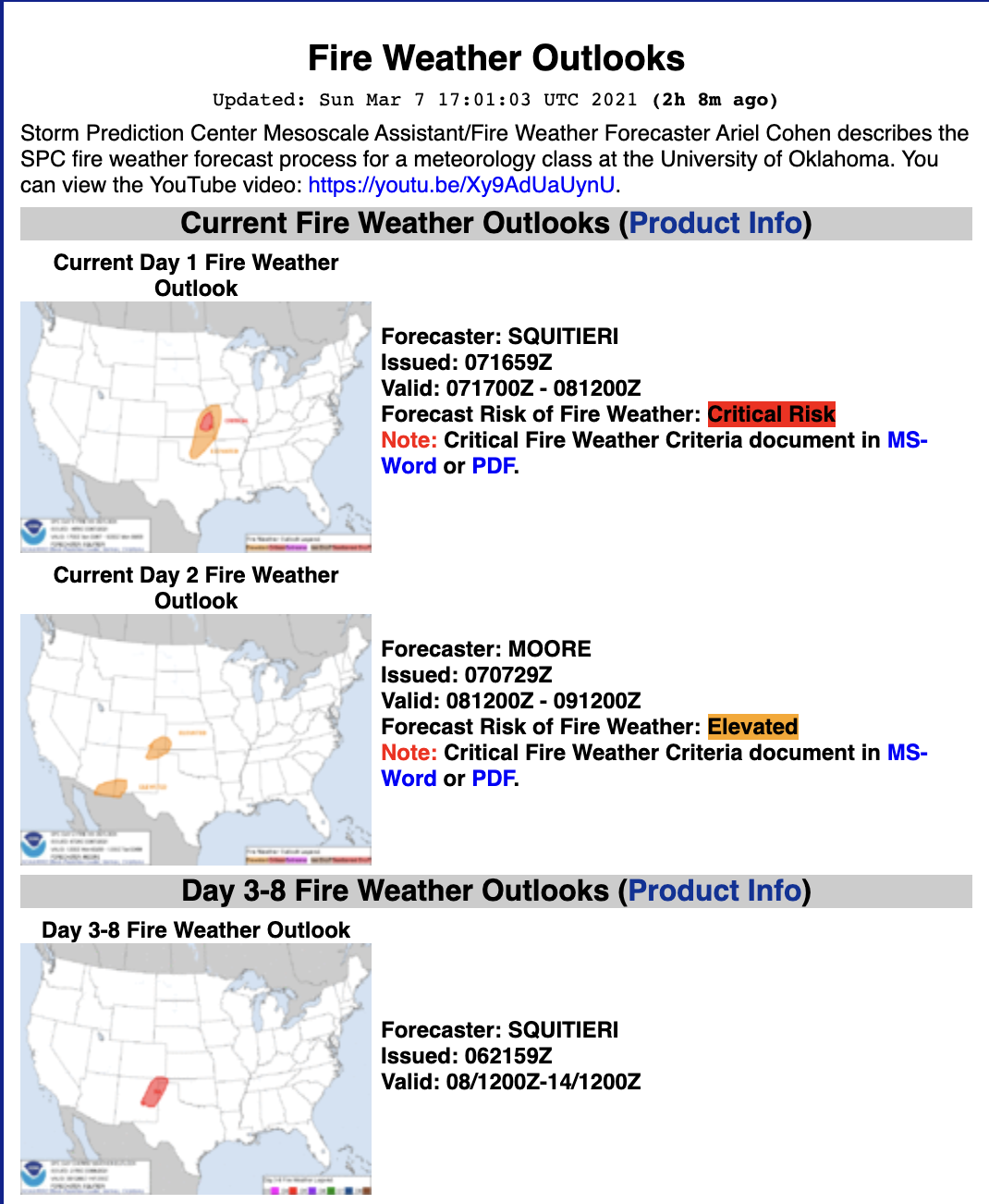 Fire Weather Outlooks
The Fire Weather Outlooks are intended to delineate areas of the continental U.S. where pre-existing fuel conditions, combined with forecast weather conditions during the next 8 days, will result in a significant threat for the ignition and/or spread of wildfires. This product is designed for use in the NWS, as well as other federal, state, and local government agencies.
Each outlook consists of a categorical forecast that graphically depicts fire weather risk areas across the continental United States, along with a text narrative. Through various labels and colors on the graphic, the five types of Fire Weather Outlook risk areas are:
ELEVATED (orange) - Elevated risk from wind and relative humidity
CRITICAL (red) - Critical risk from wind and relative humidity
EXTREME (magenta) - Extremely Critical risk from wind and relative humidity
ISODRYT (brown) - Elevated risk from dry thunderstorms
SCTDRYT (red) - Critical risk from dry thunderstorms
September 2nd 2020 Montana fire outbreak
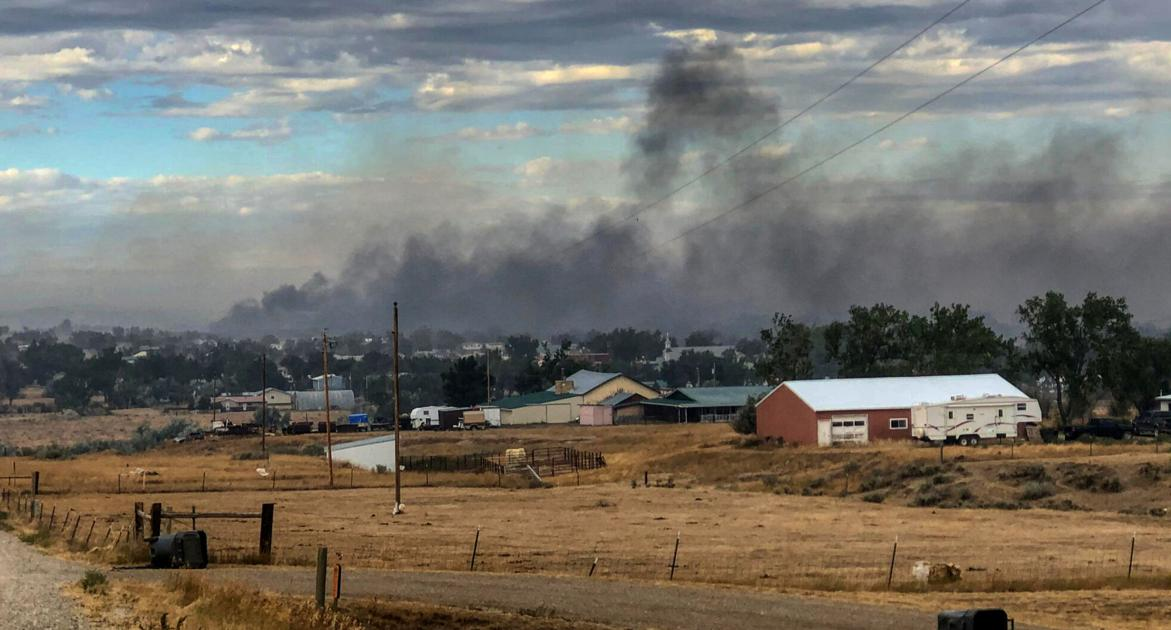 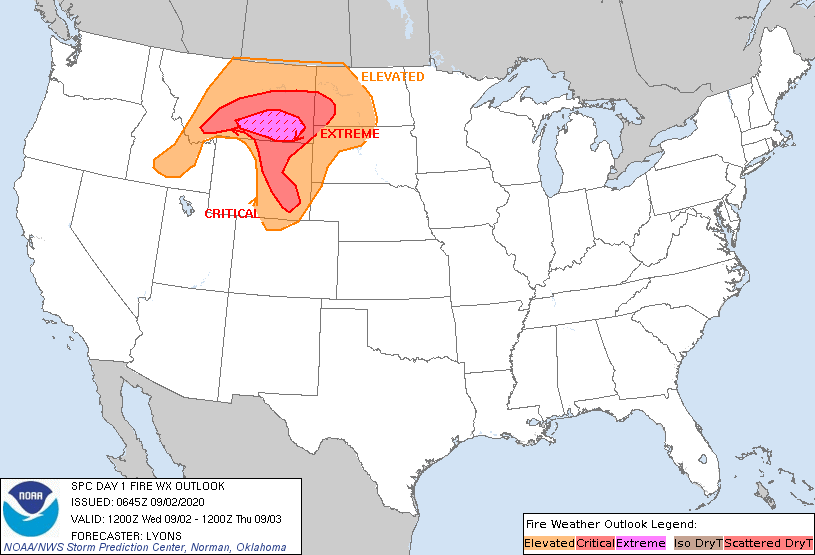 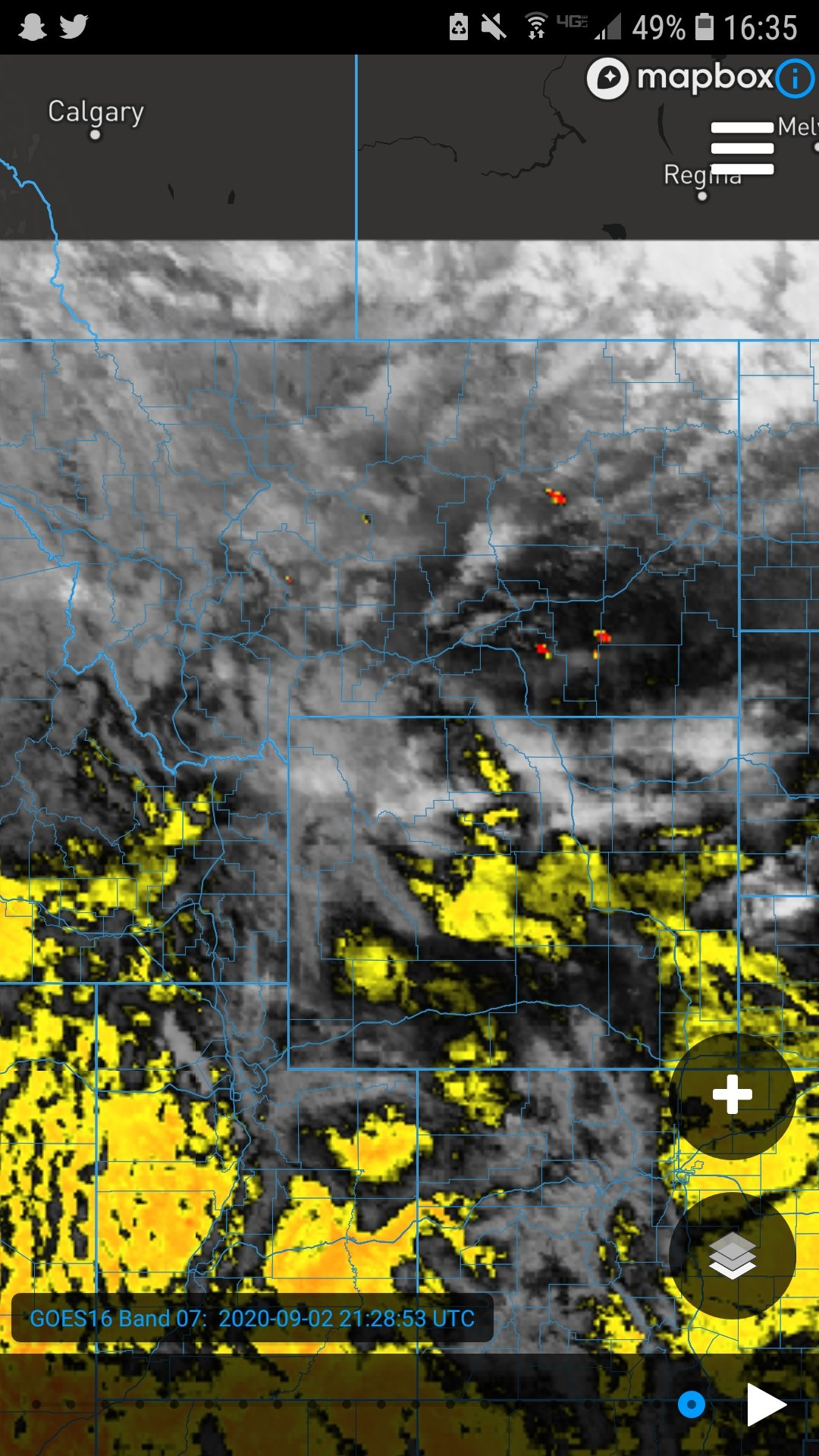 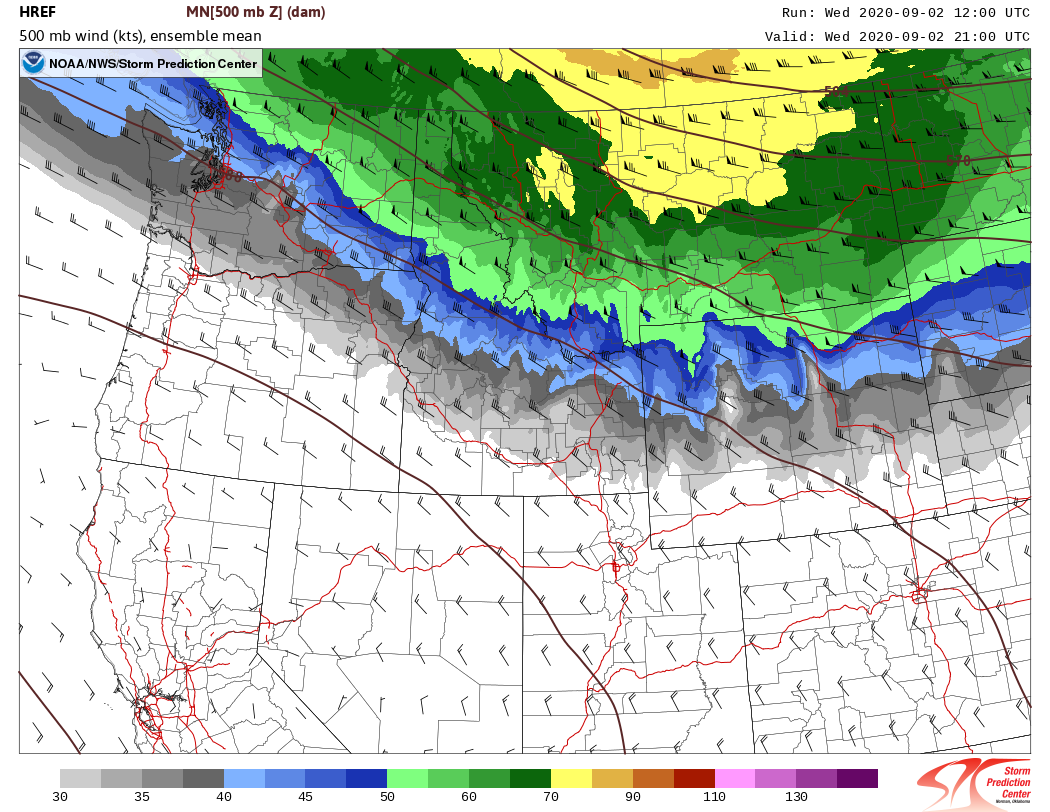 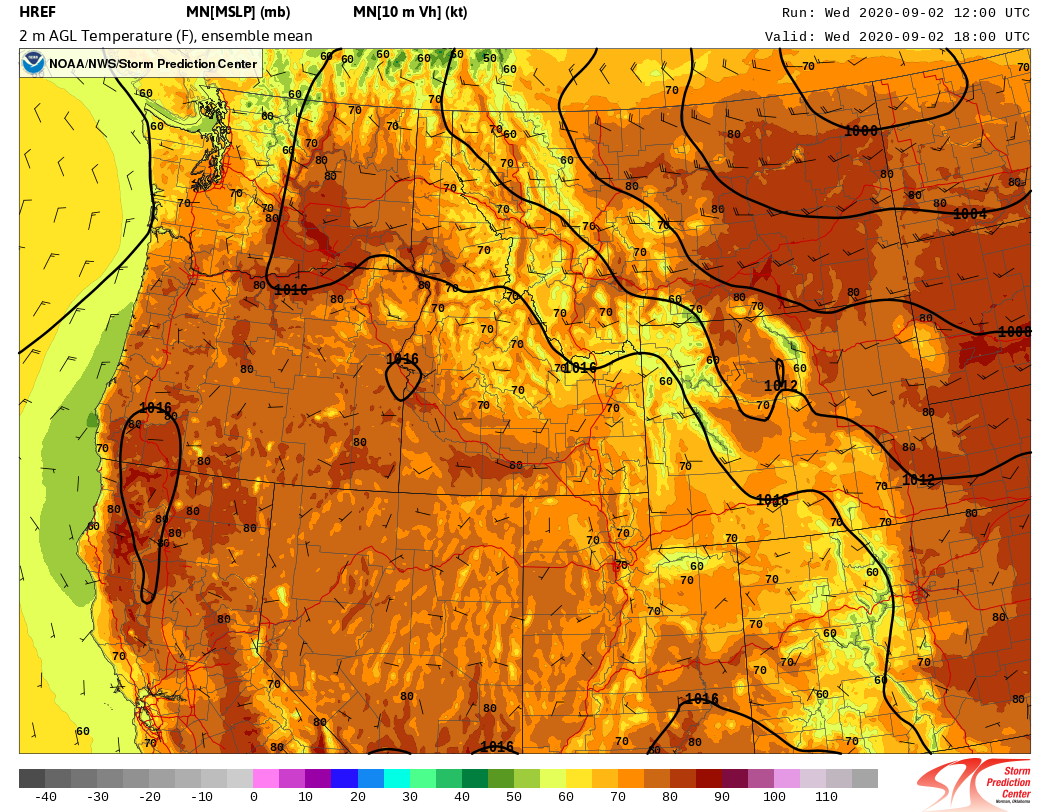 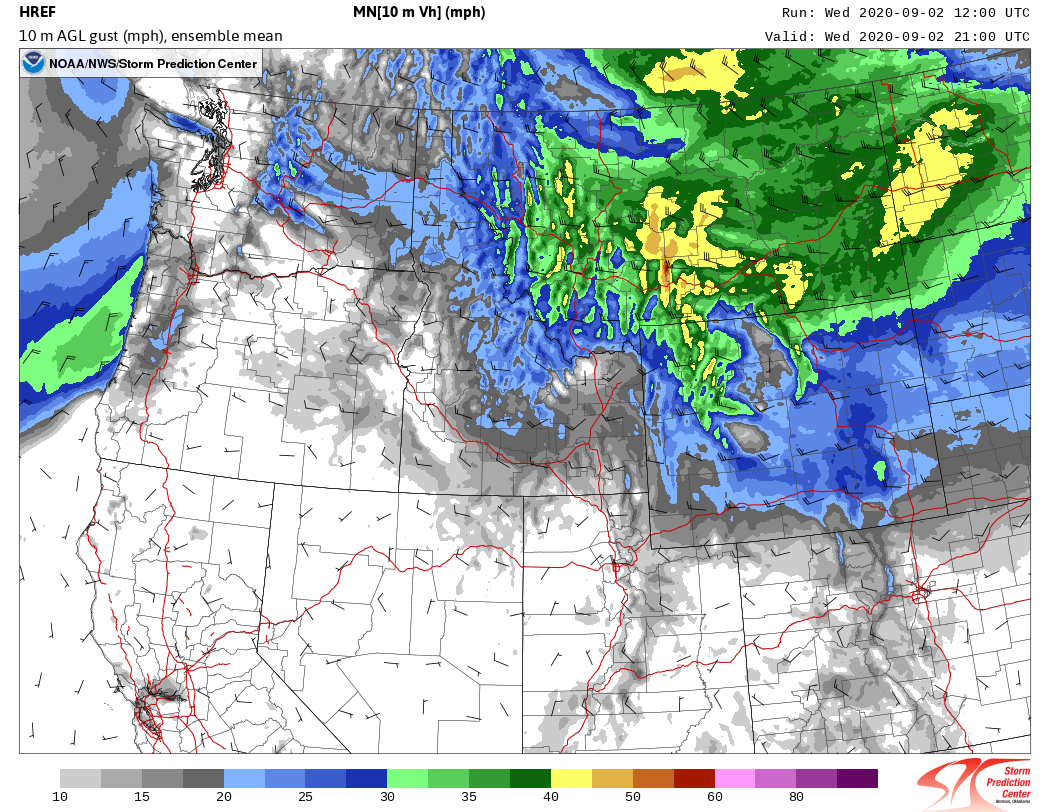 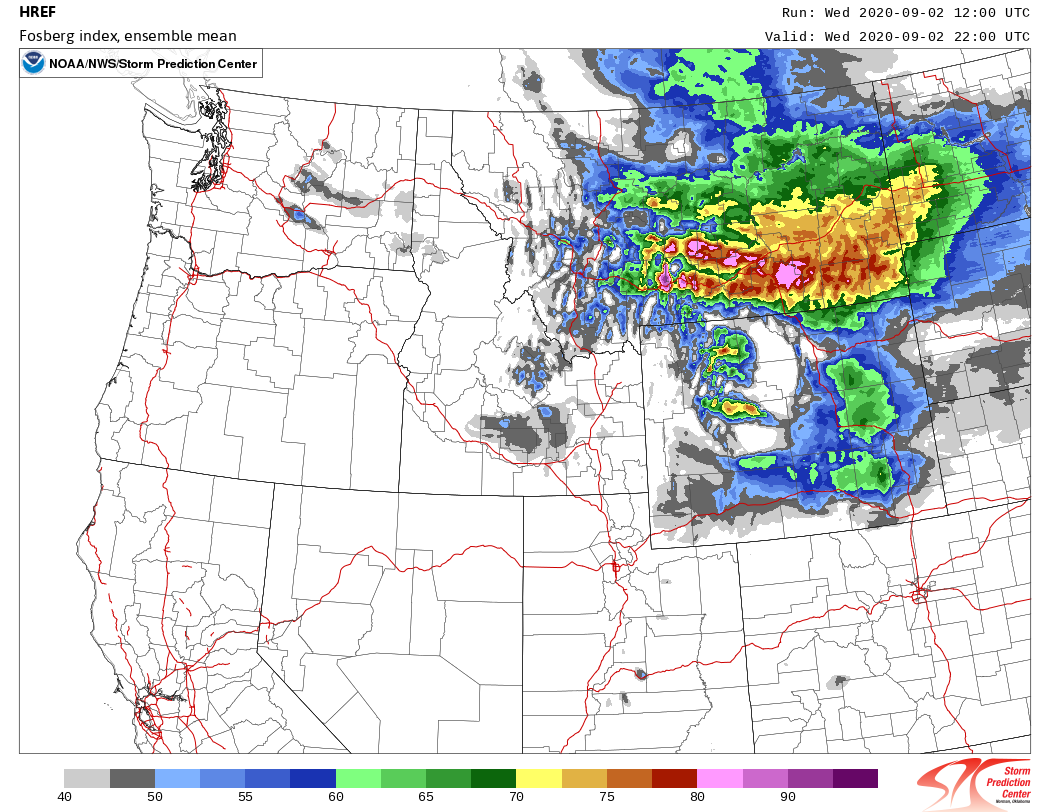 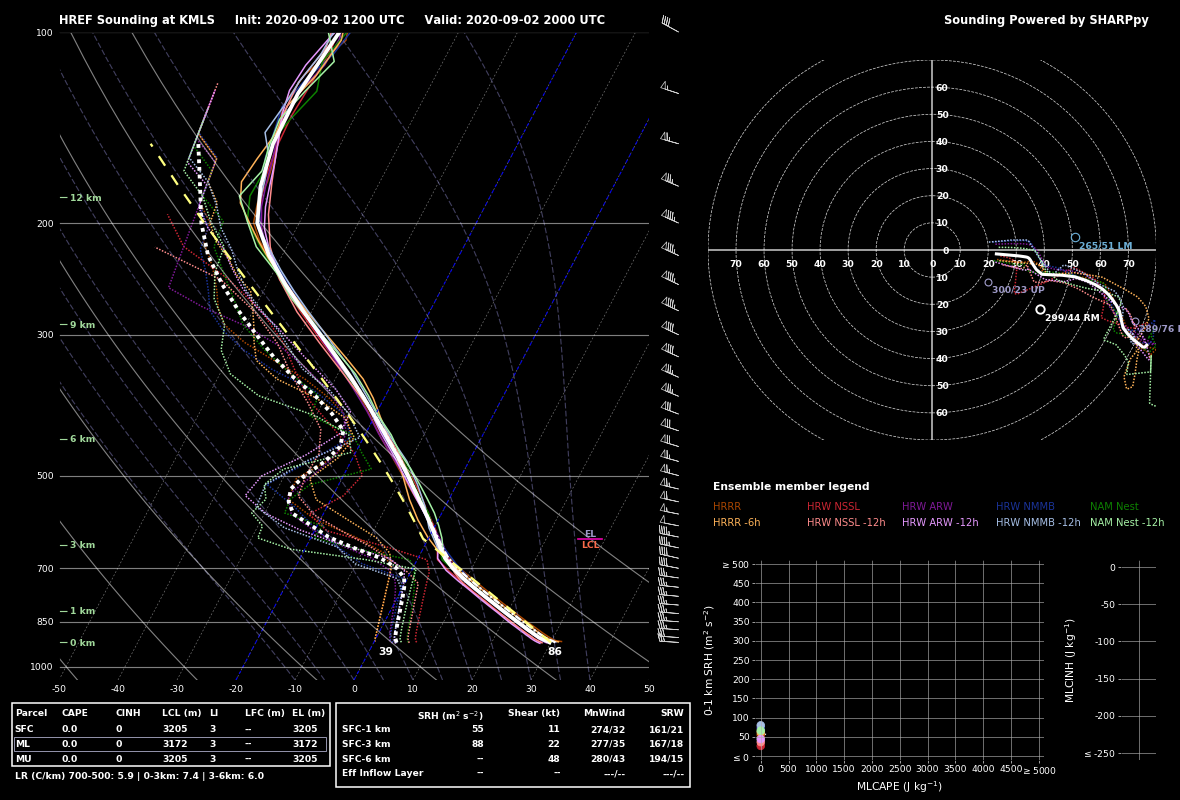 Wrap Up
Fire weather can be thought of in an ingredients based framework. 
Fuels are one of the most important but difficult aspects of forecasting.
Forecasting should follow a similar flow to severe weather.
Big Picture
Narrow your focus
The details
Fire weather regimes vary widely across the CONUS.
Fire weather is one of the most difficult and poorly understood aspects of severe weather forecasting.